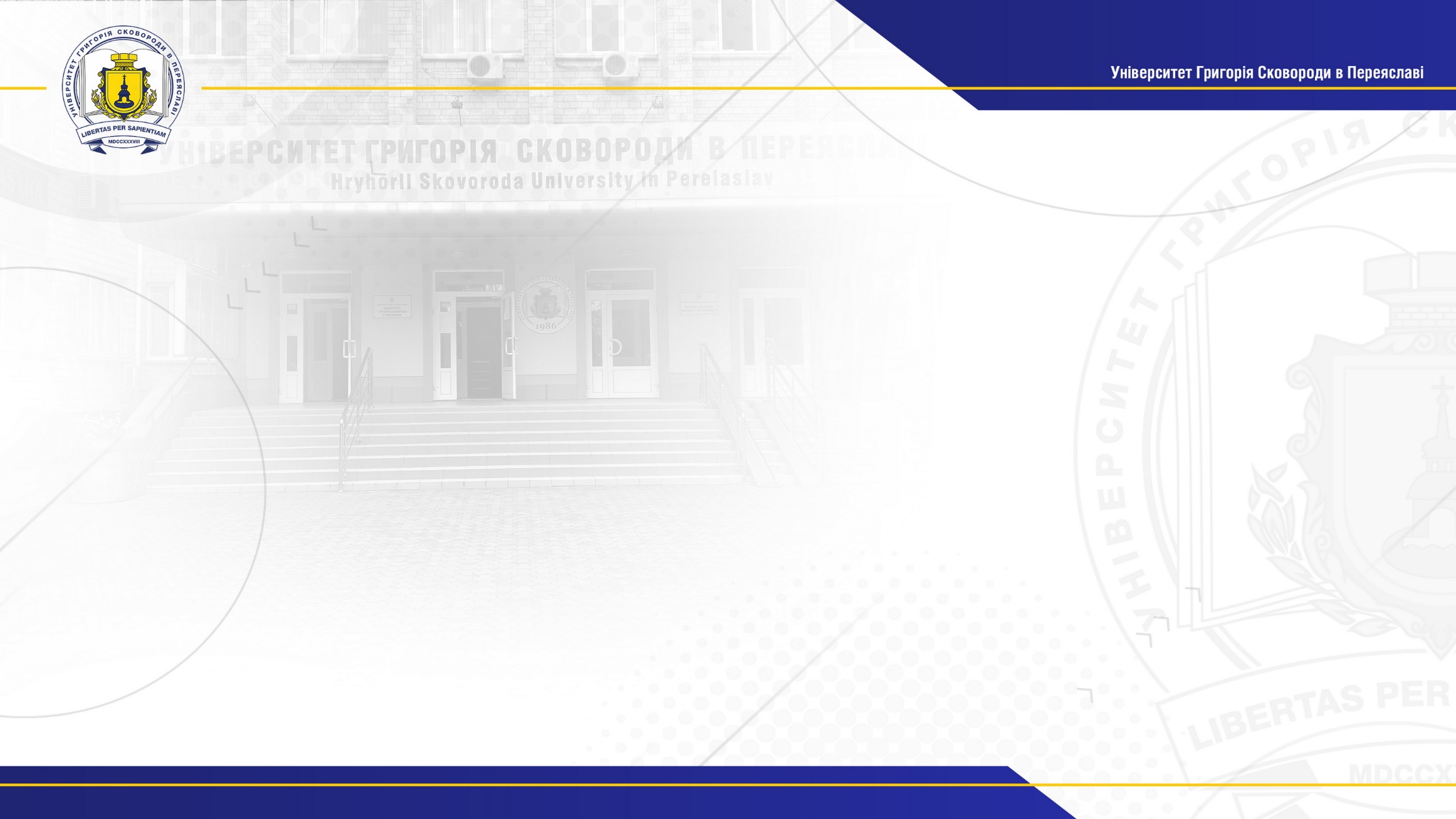 УНІВЕРСИТЕТ ГРИГОРІЯ СКОВОРОДИ В ПЕРЕЯСЛАВІ
ТЕРИТОРІЯ ТВОГО УСПІХУ
Переяслав | 2025
ПРІОРІТЕТНІ НАПРЯМКИ ТА СТРАТЕГІЇ ПІДТРИМКИ ЗДОБУВАЧІВ ВИЩОЇ ОСВІТИ УНІВЕРСИТЕТУ ГРИГОРІЯ СКОВОРОДИ В ПЕРЕЯСЛАВІ :
Надання ıнновацıйної, якıсної та доступної  освıти.
Безпекове середовище усіх учасників освітнього процесу.
Національно-патріотичне виховання молоді.
Індивідуальна освітня траєкторія здобувачів вищої освіти.
Зустрічі з крутими професіоналами-практиками.
Міжнародні програми обміну/стажувань.
Сприяння працевлаштуванню здобувачів та випускників вищої освіти.
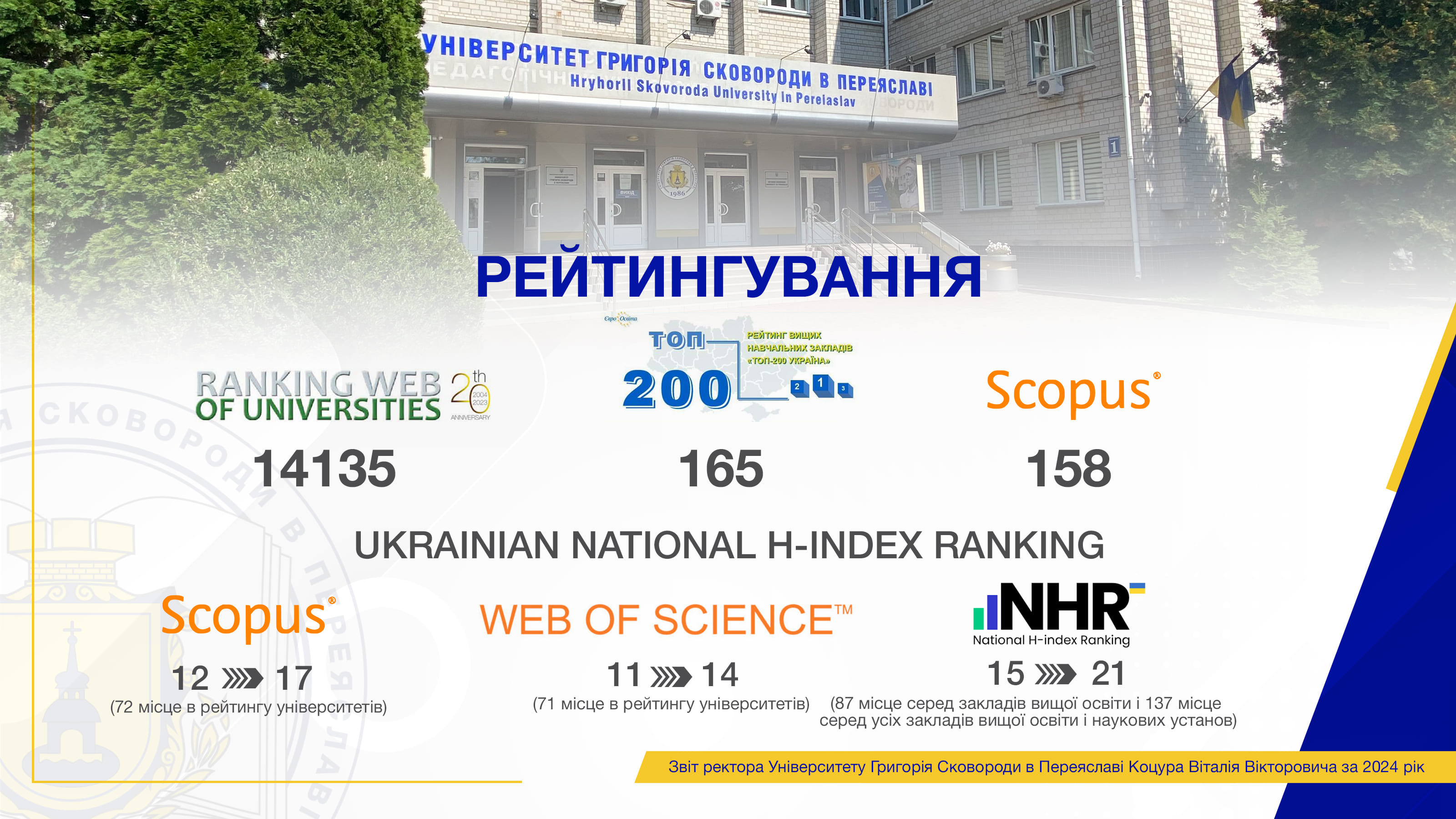 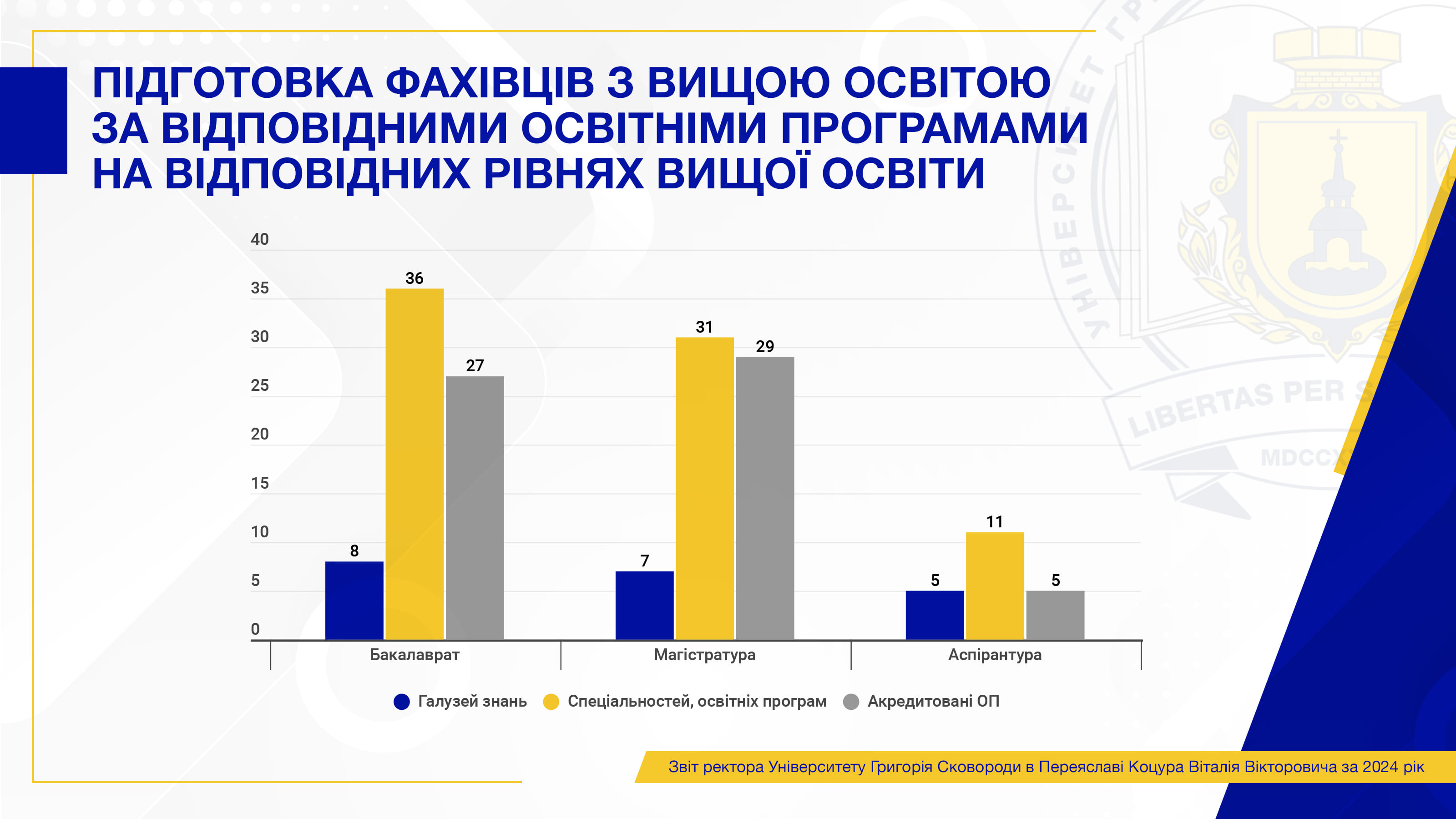 ЗАБЕЗПЕЧЕННЯ НАВЧАЛЬНИМИ АУДИТОРІЯМИ
38
96
Навчальні аудиторії             Навчальні аудиторії оснащені мультимедійним обладнанням
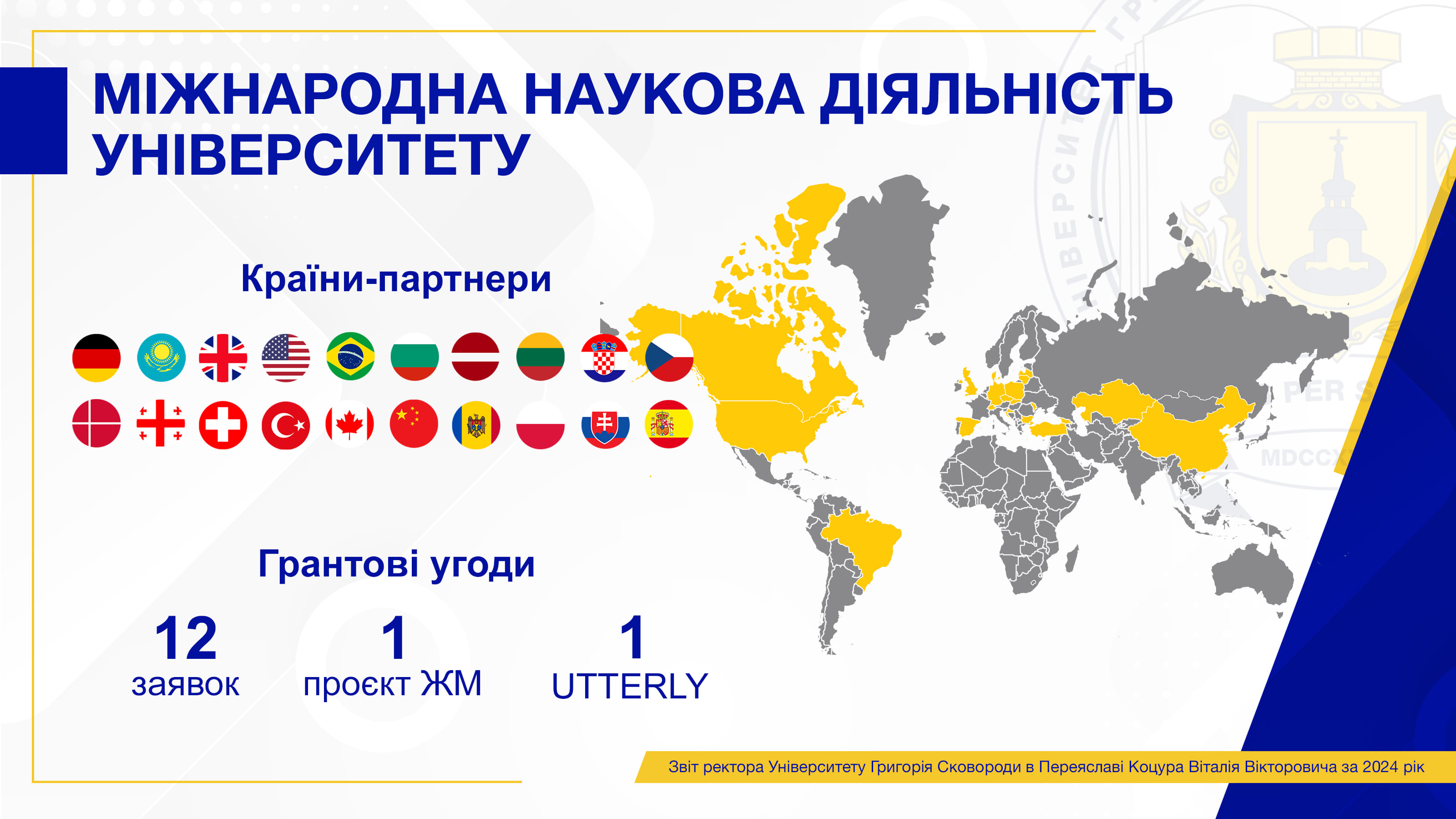 ЦЕНТРИ ПІДТРИМКИ ТА РОЗВИТКУ В УНІВЕРСИТЕТІ ГРИГОРІЯ СКОВОРОДИ В ПЕРЕЯСЛАВІ
Центр ветеранського розвитку.
Центр гарденотерапії.
Центр освіти та піклування про дітей дошкільного віку
Центр психосоціальної підтримки та реабілітації "Резильєнс"
Центр науки
Навчально-наукова лабораторія арт-терапії та інноваційних технологій психосоціальної допомоги.
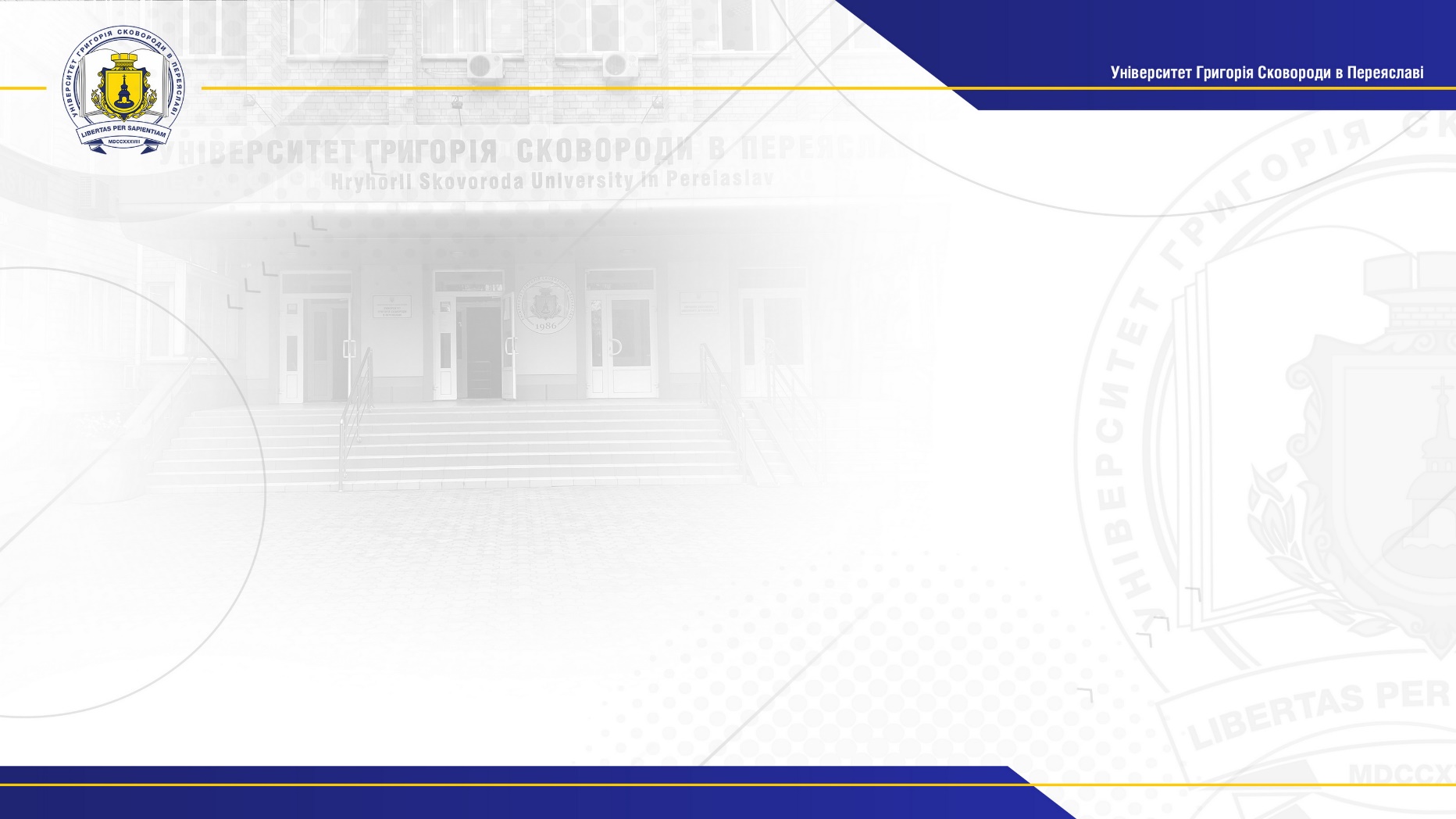 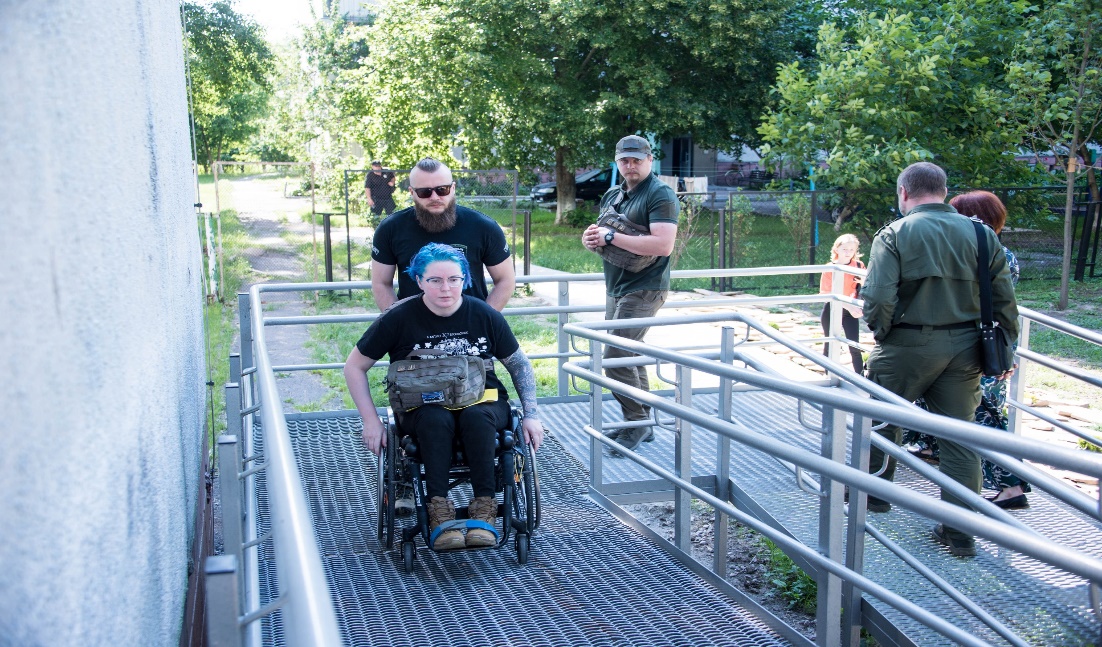 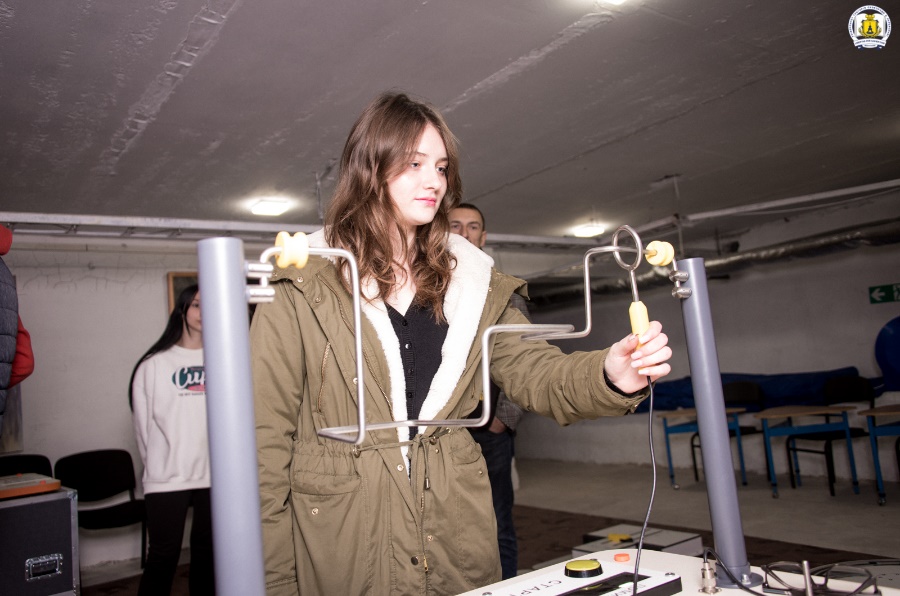 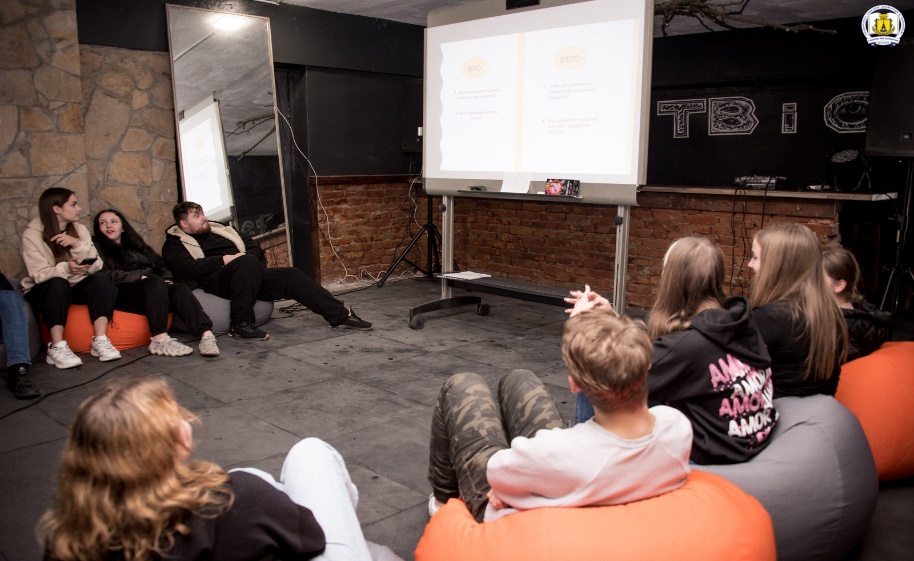 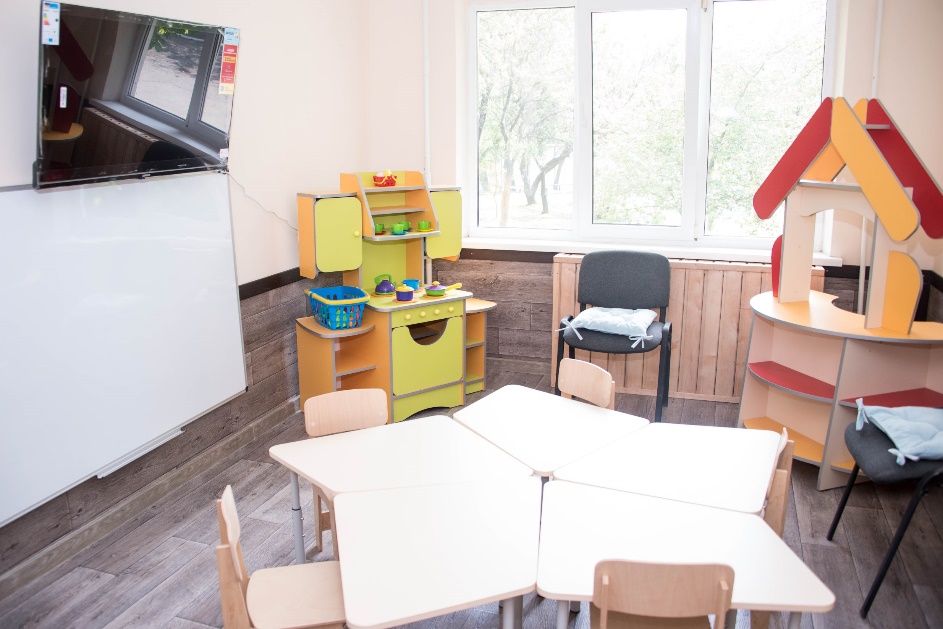 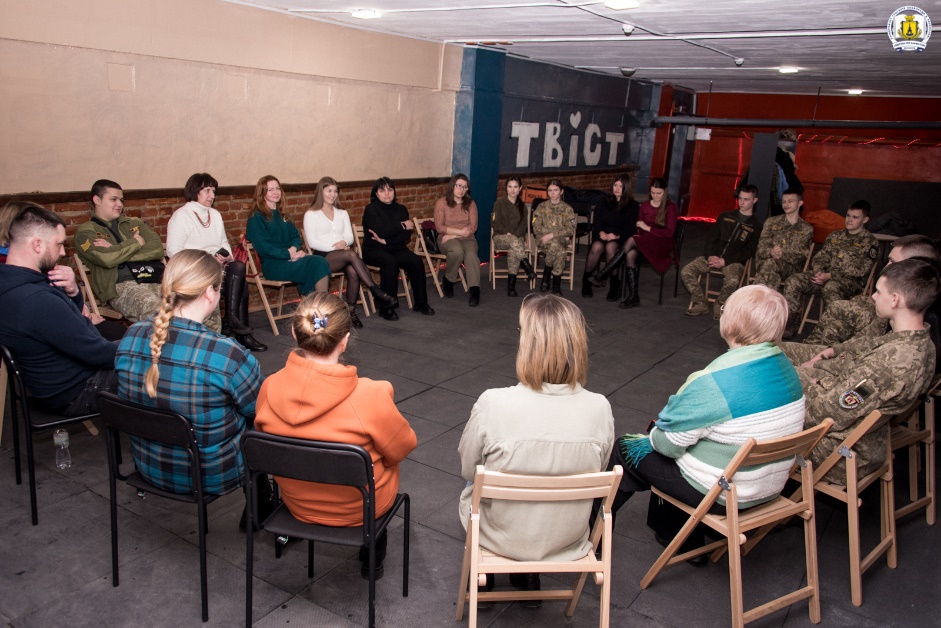 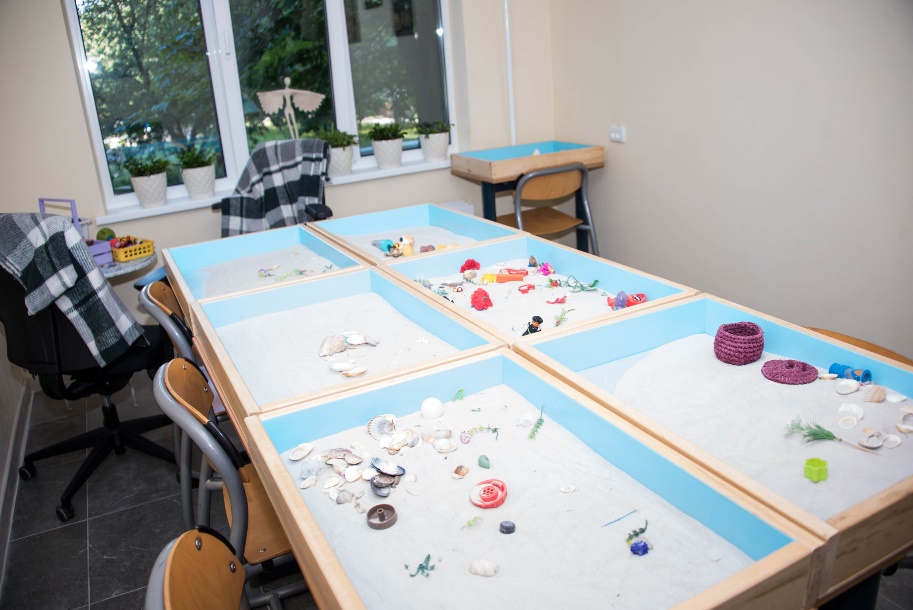 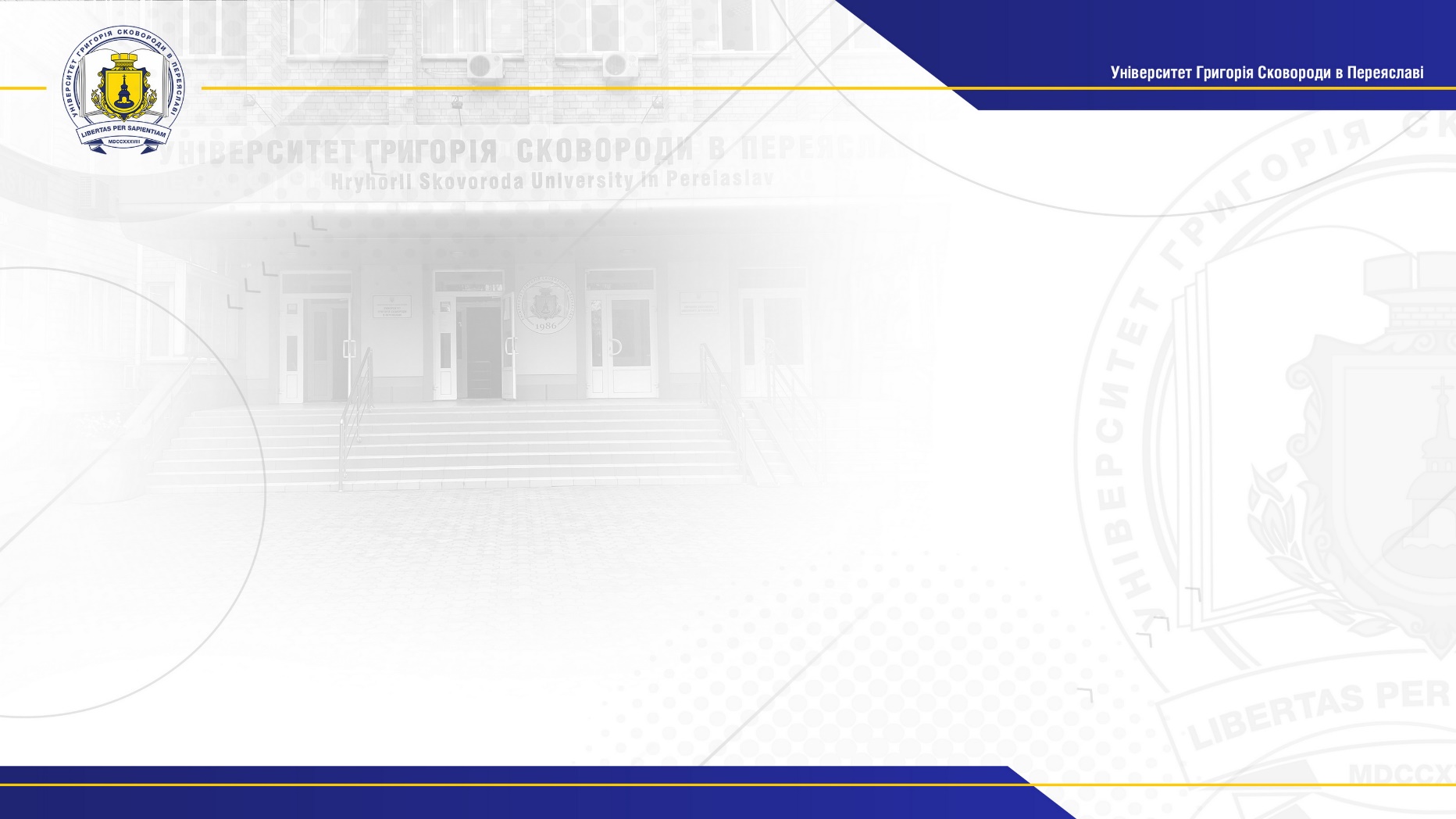 ПРОЄКТ «ПЛАТФОРМА  МОЖЛИВОСТЕЙ»
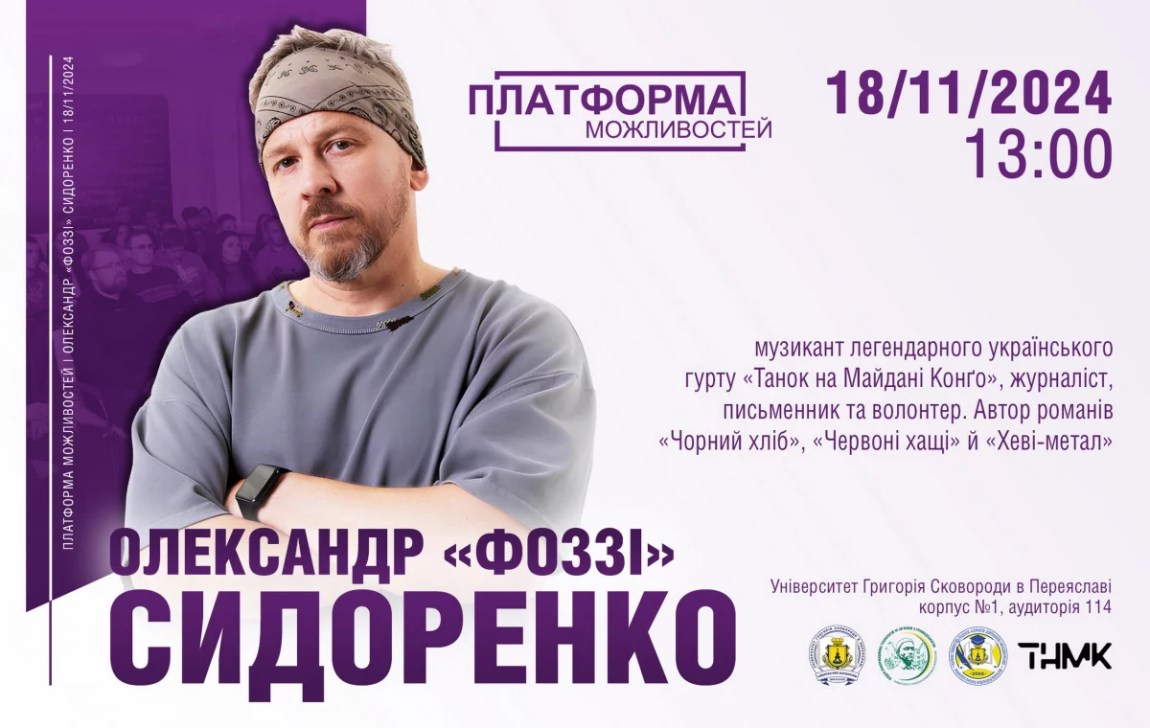 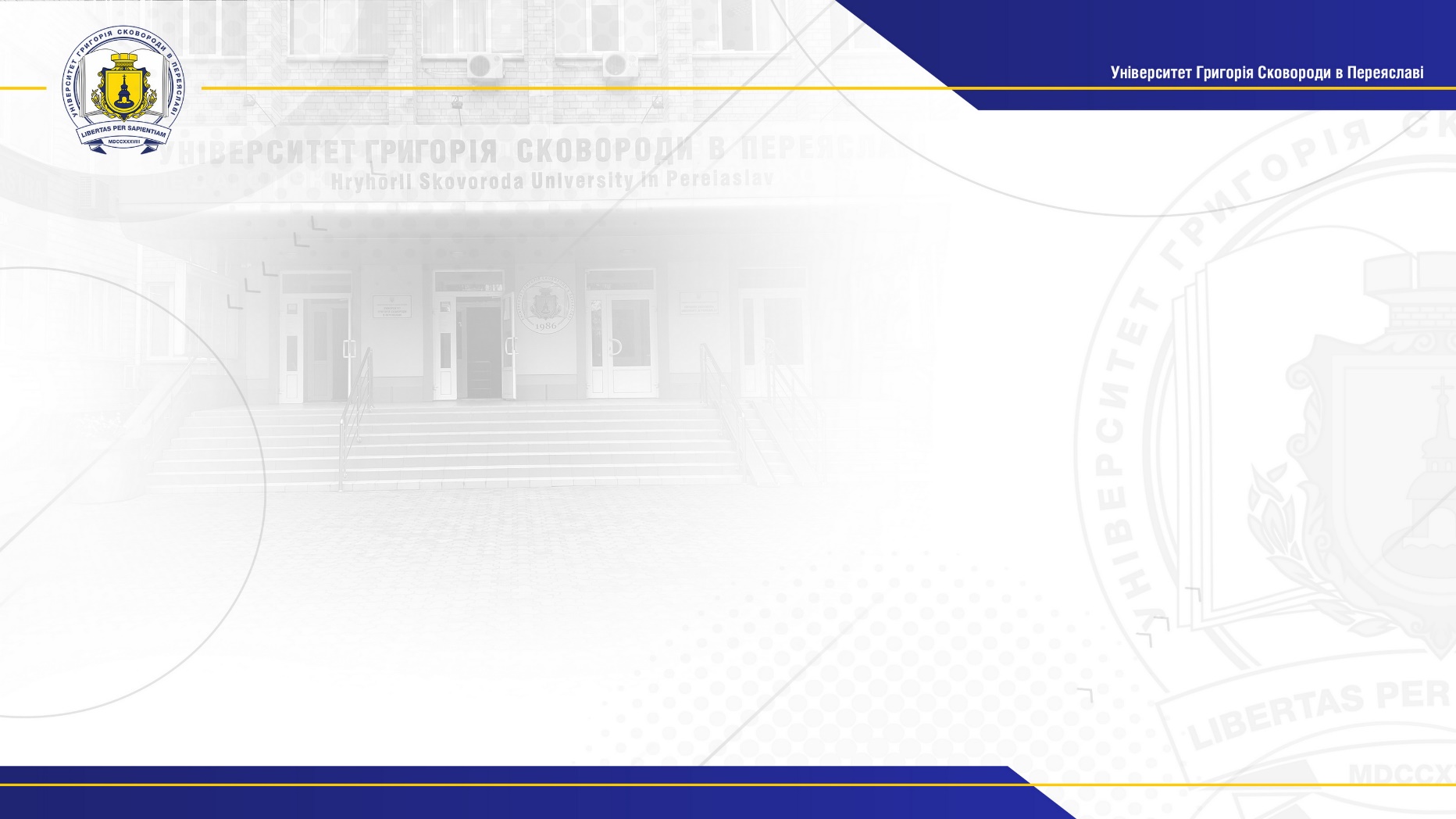 Продюсер «1+1 media», засновник проєкту «Реальна історія» Акім Галімов
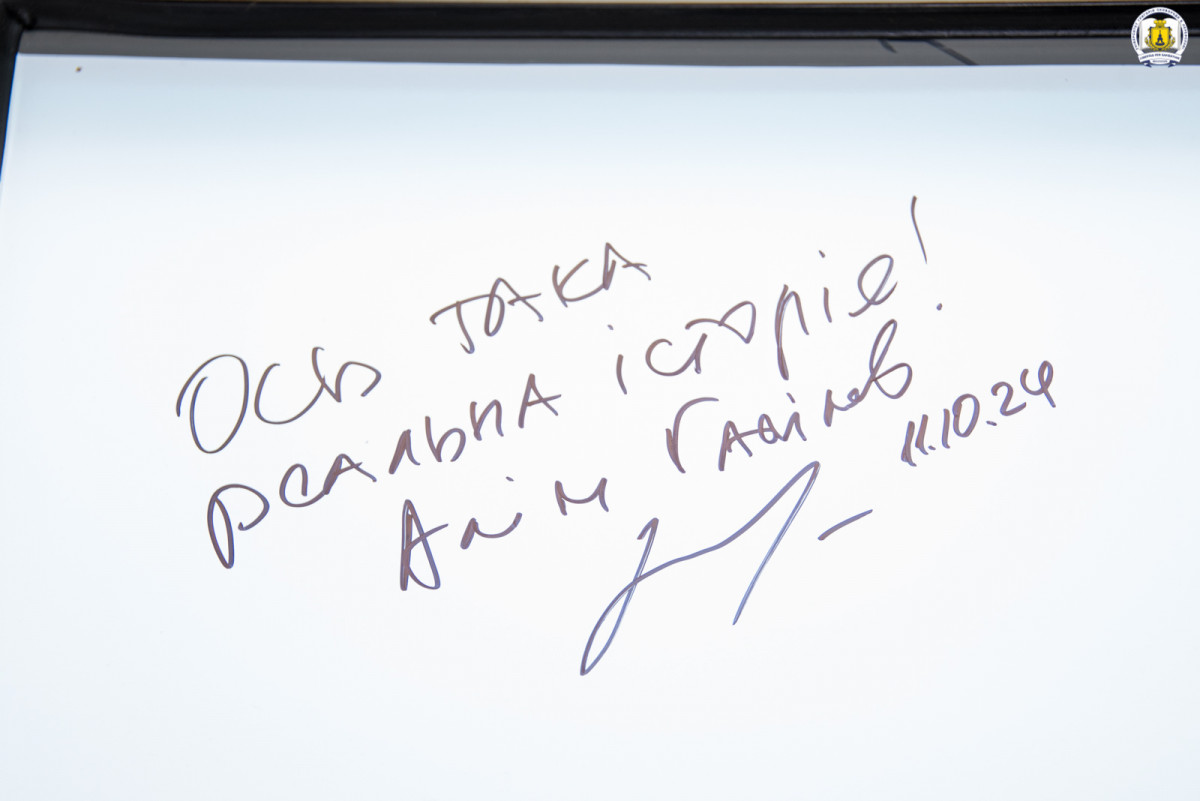 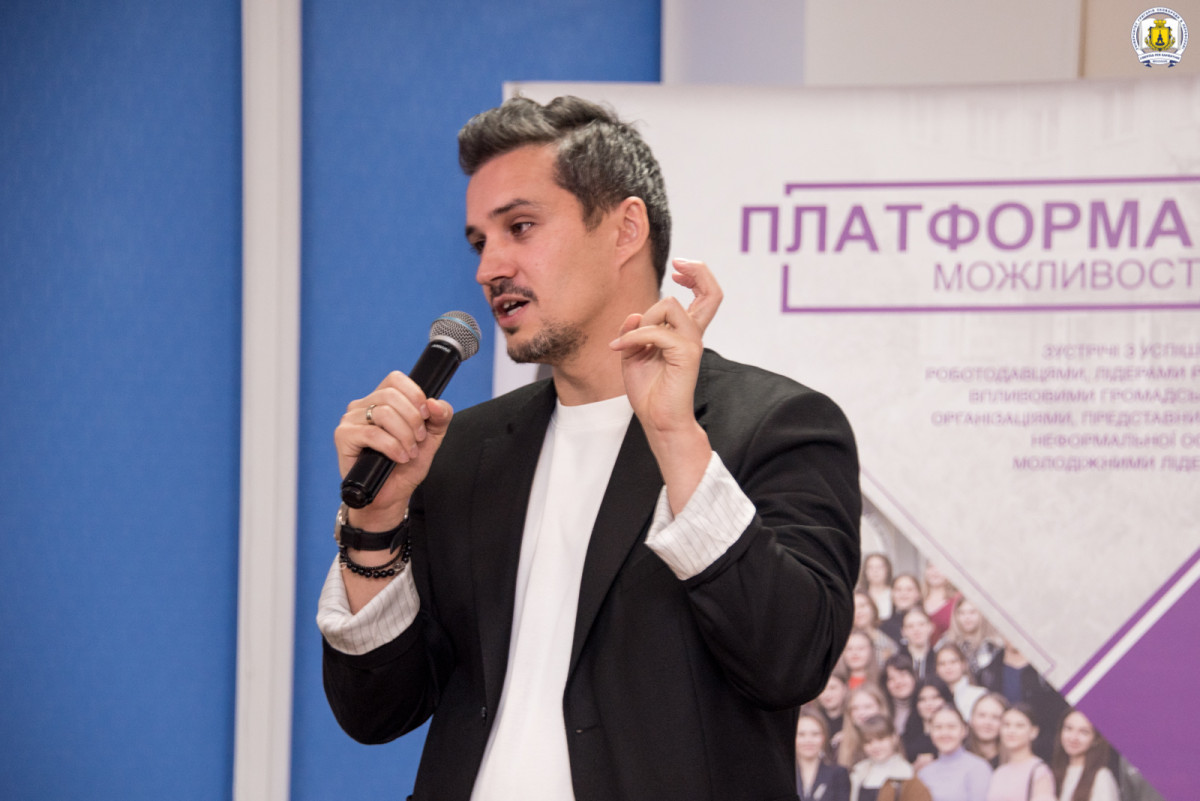 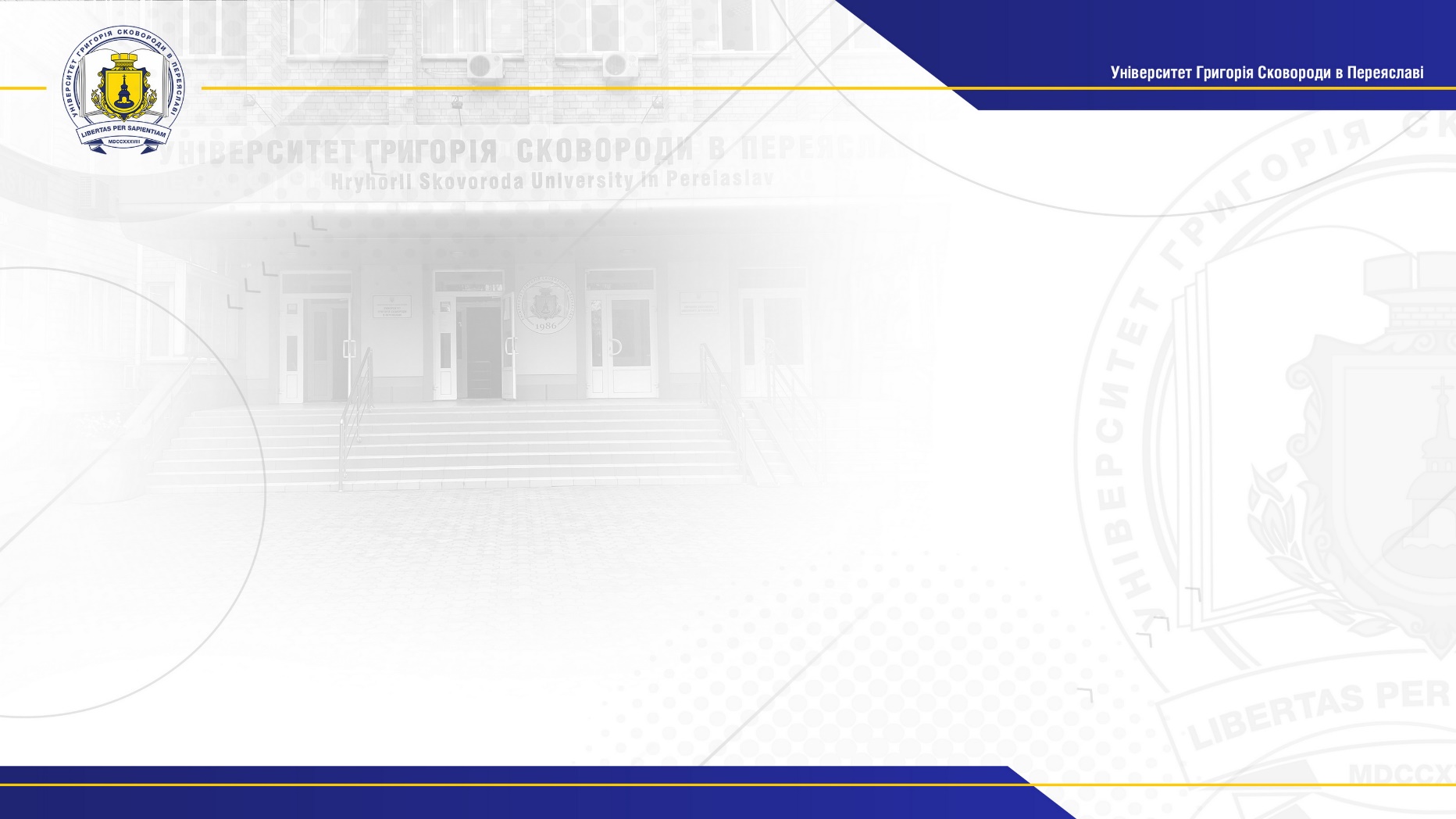 Українська журналістка, теле- та радіоведуча, відеоблогерка Катерина Соляр
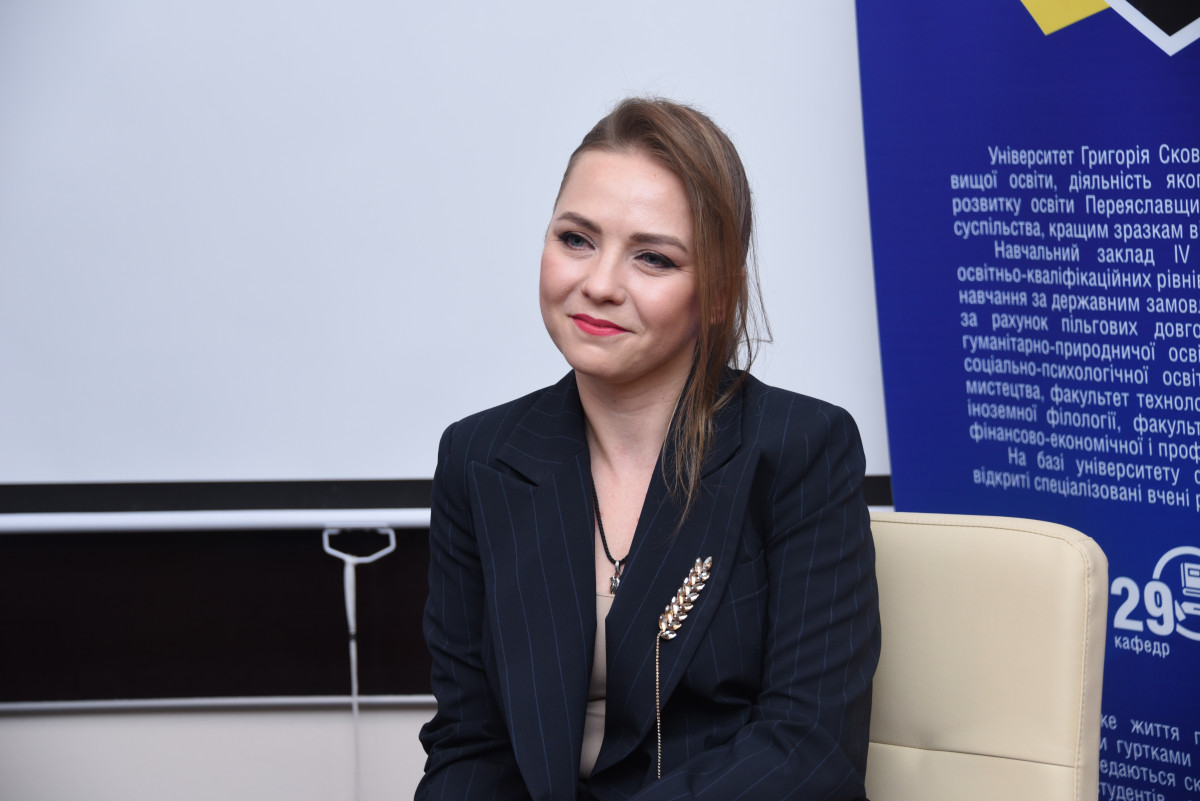 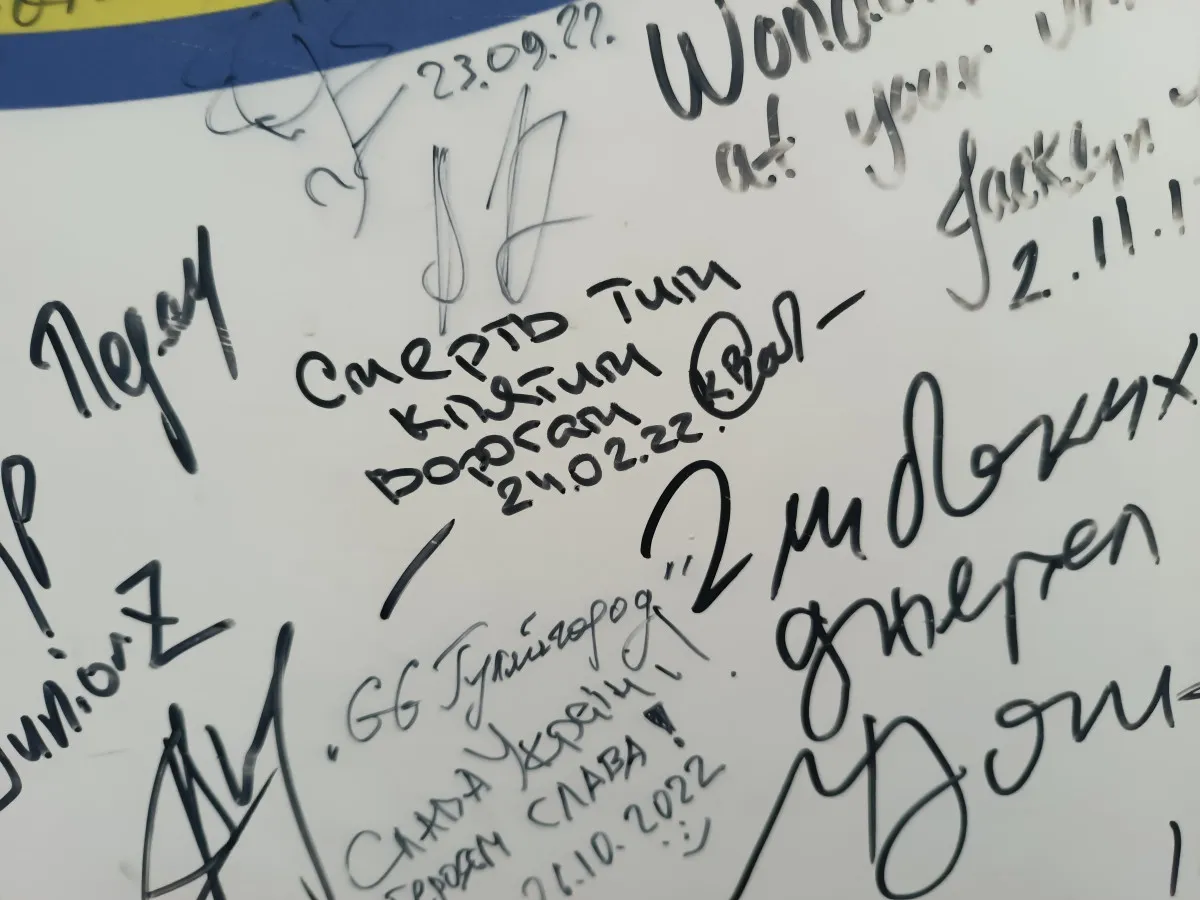 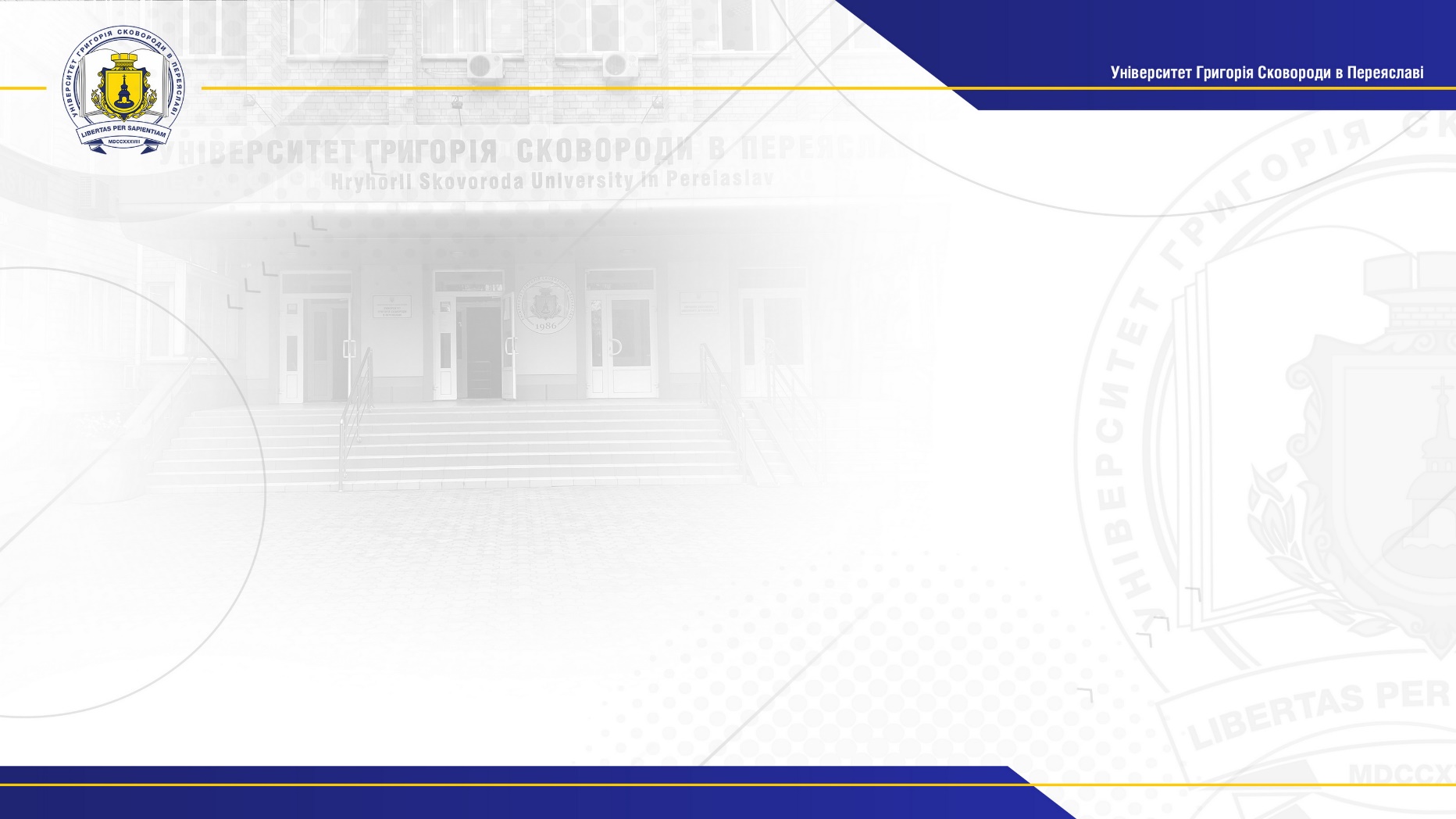 Відеоблогер, засновник молодіжного кіномистецького YouTube-каналу з понад півмільйонною аудиторією підписників «Загін кіноманів», актор Віталій Гордієнко.
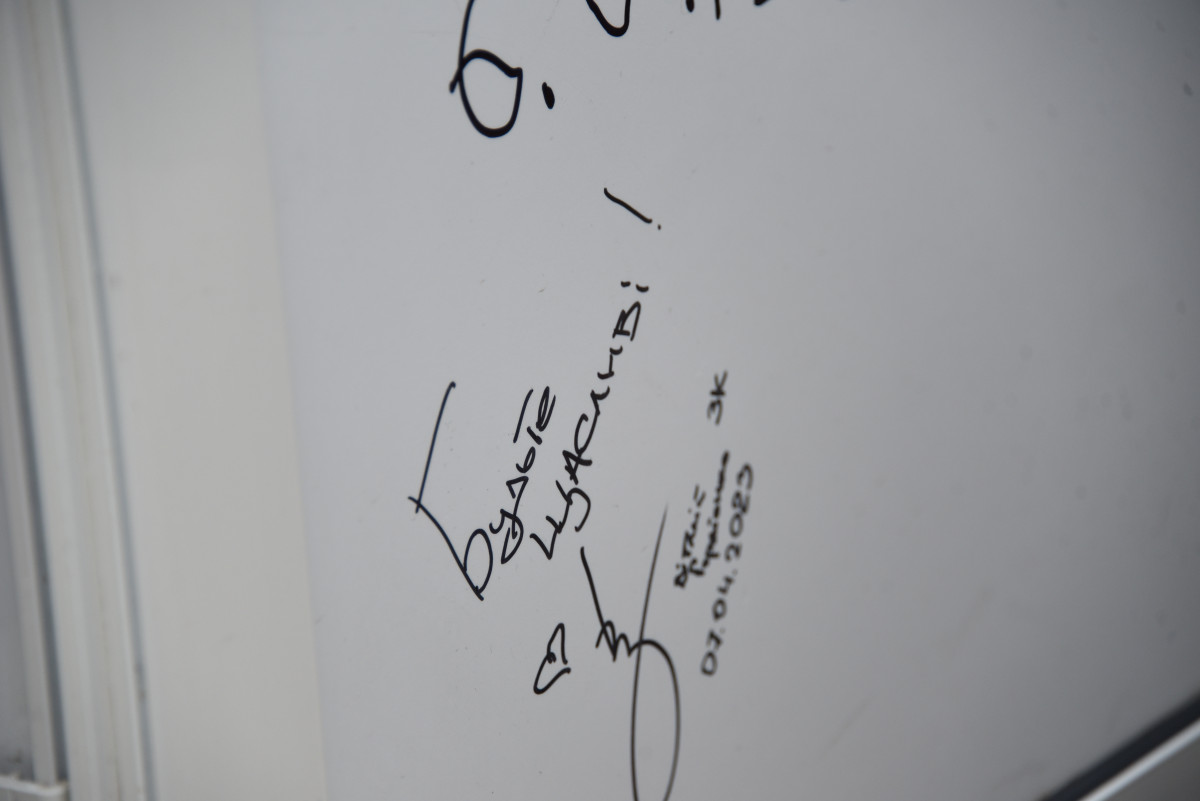 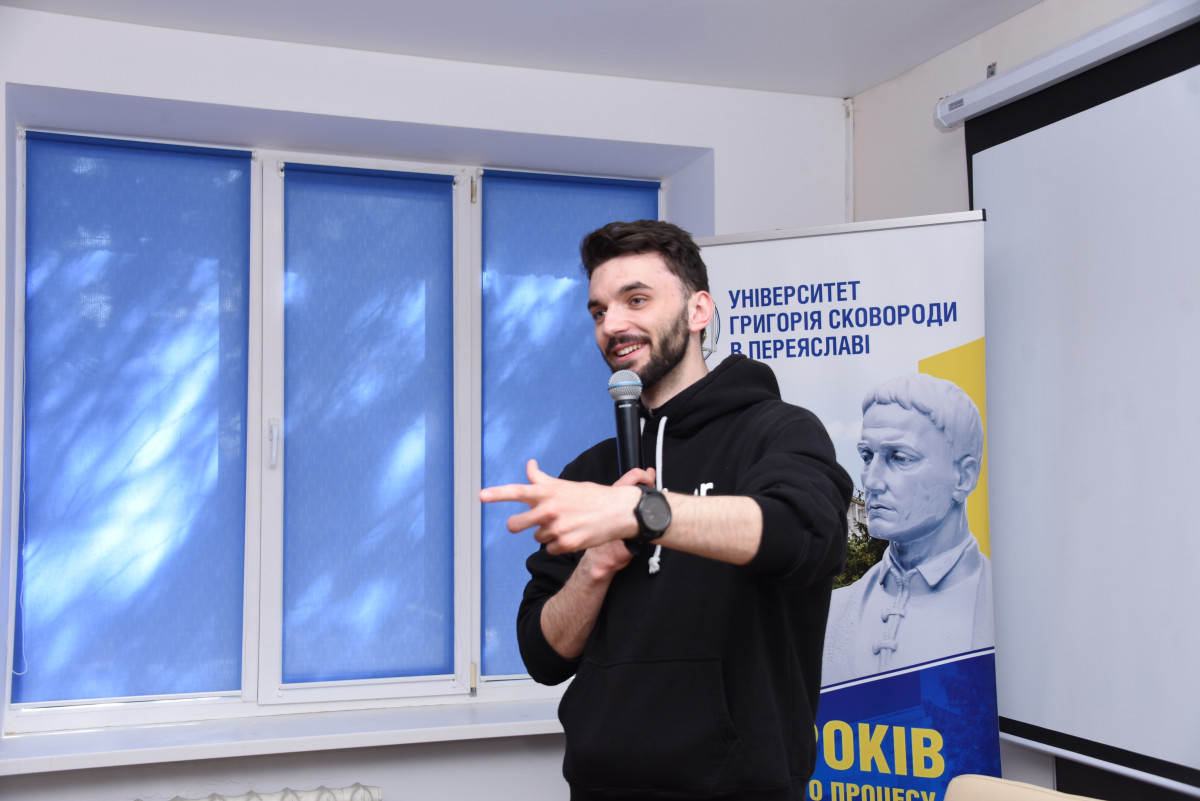 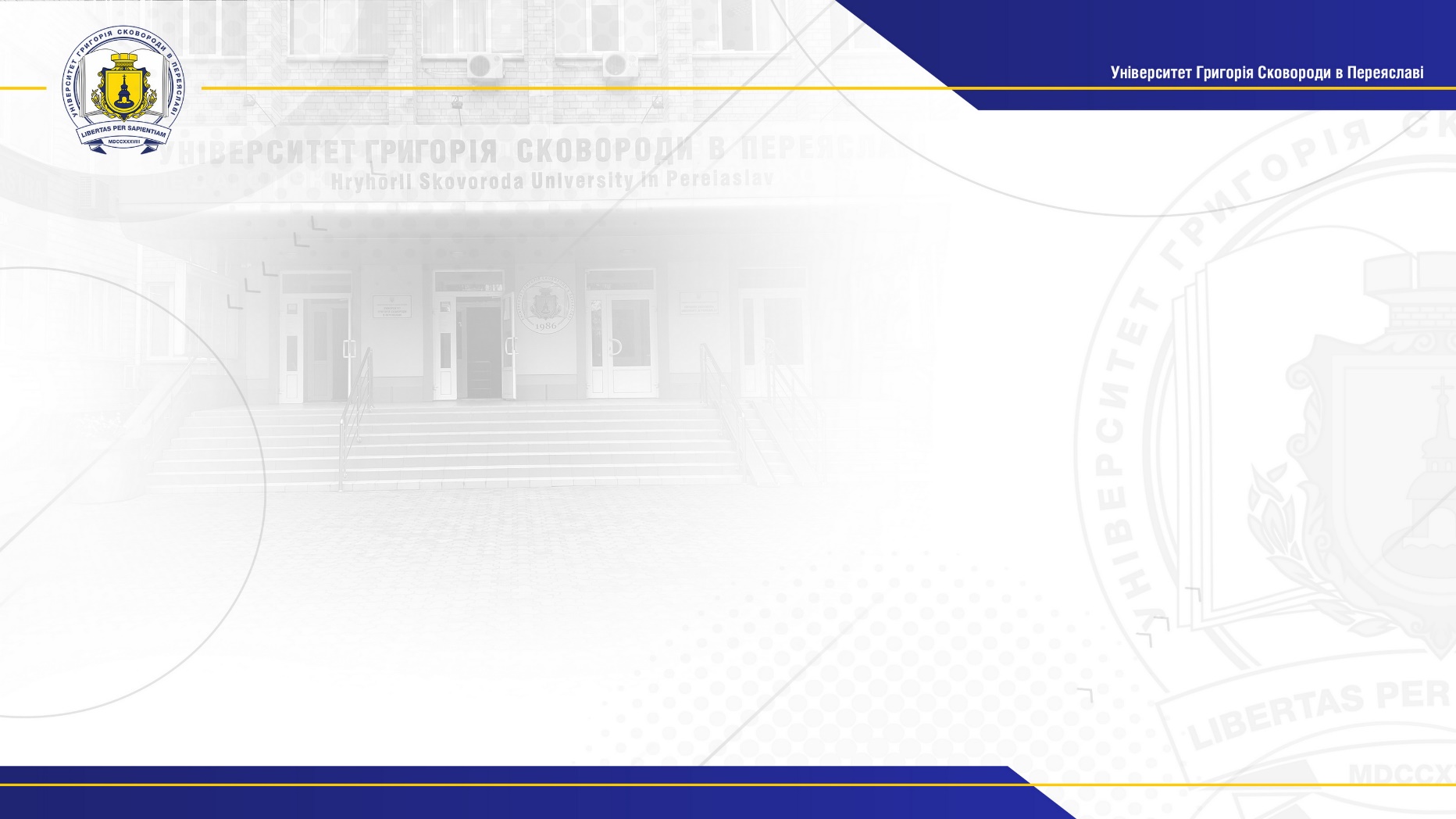 Український актор, сценарист і режисер кримськотатарського походження Ахтем Сеітаблаєв
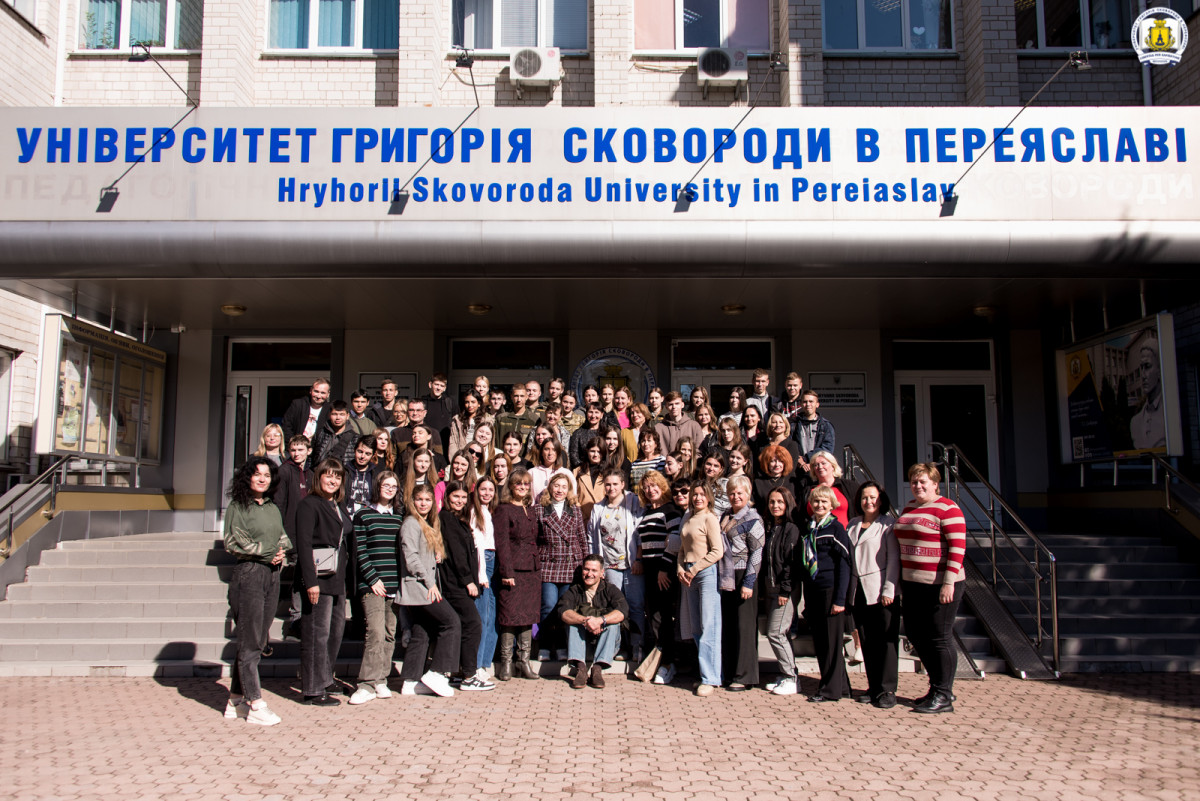 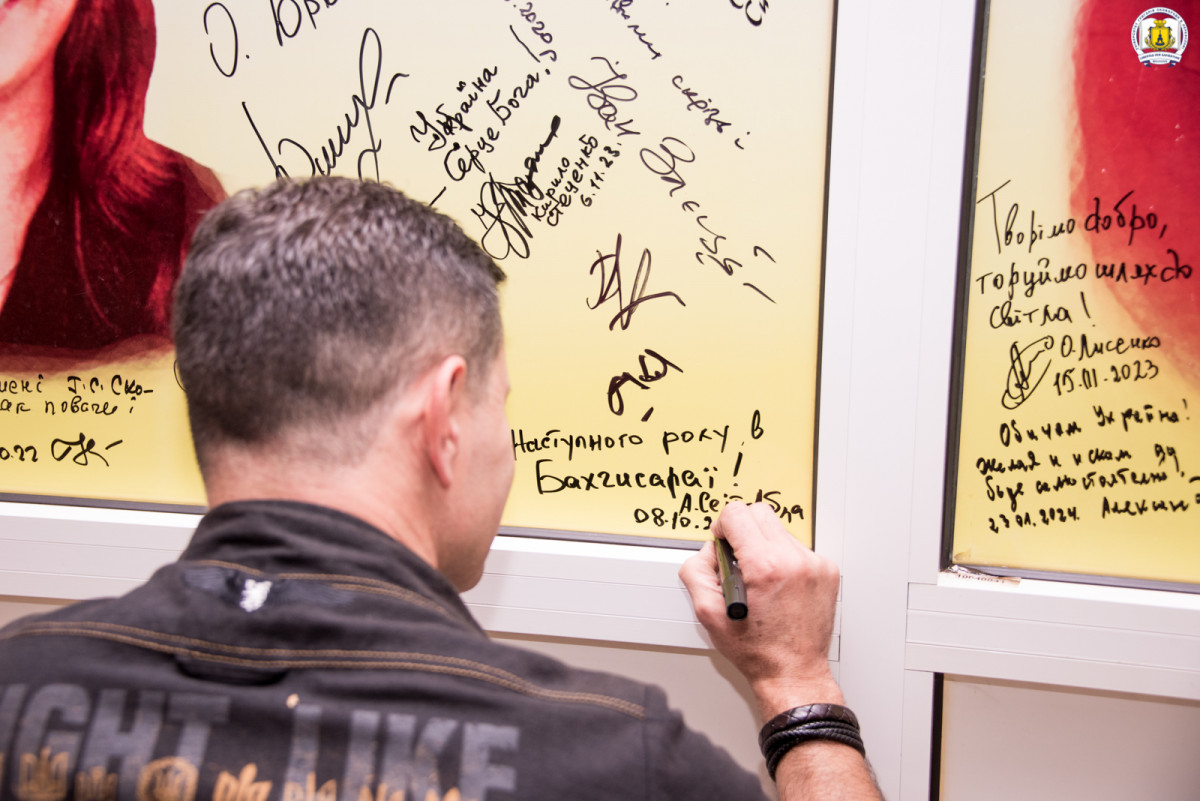 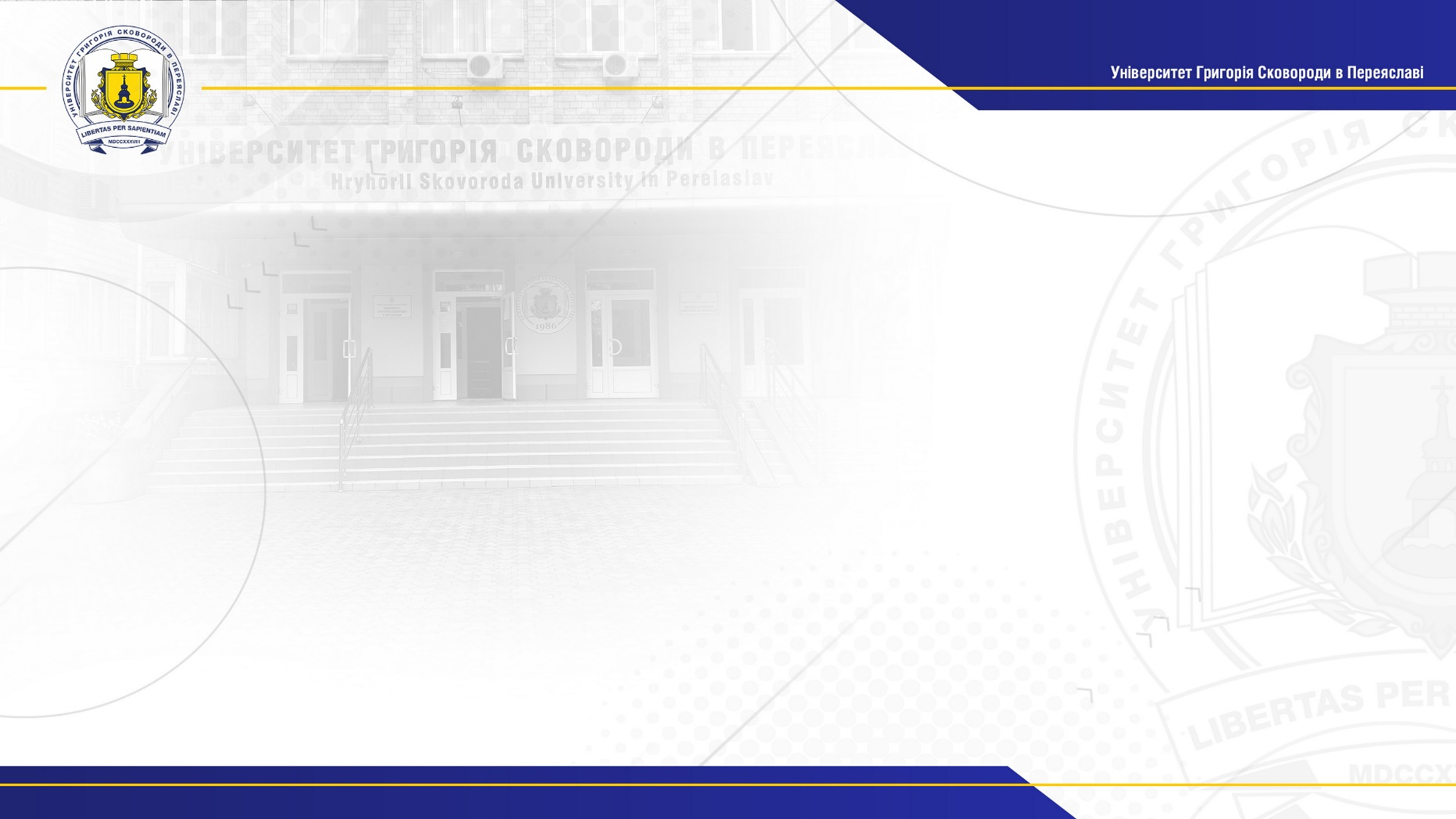 ПРОЄКТ «ВіДКРИТИЙ  УНІВЕРСИТЕТ»
Денис БІГУС –
журналіст-розслідувач, засновник та керівник одного із найавторитетніших проєктів журналістських розслідувань в Україні «Bihus.Info», від початку повномасштабного вторгнення – доброволець Збройних Сил України
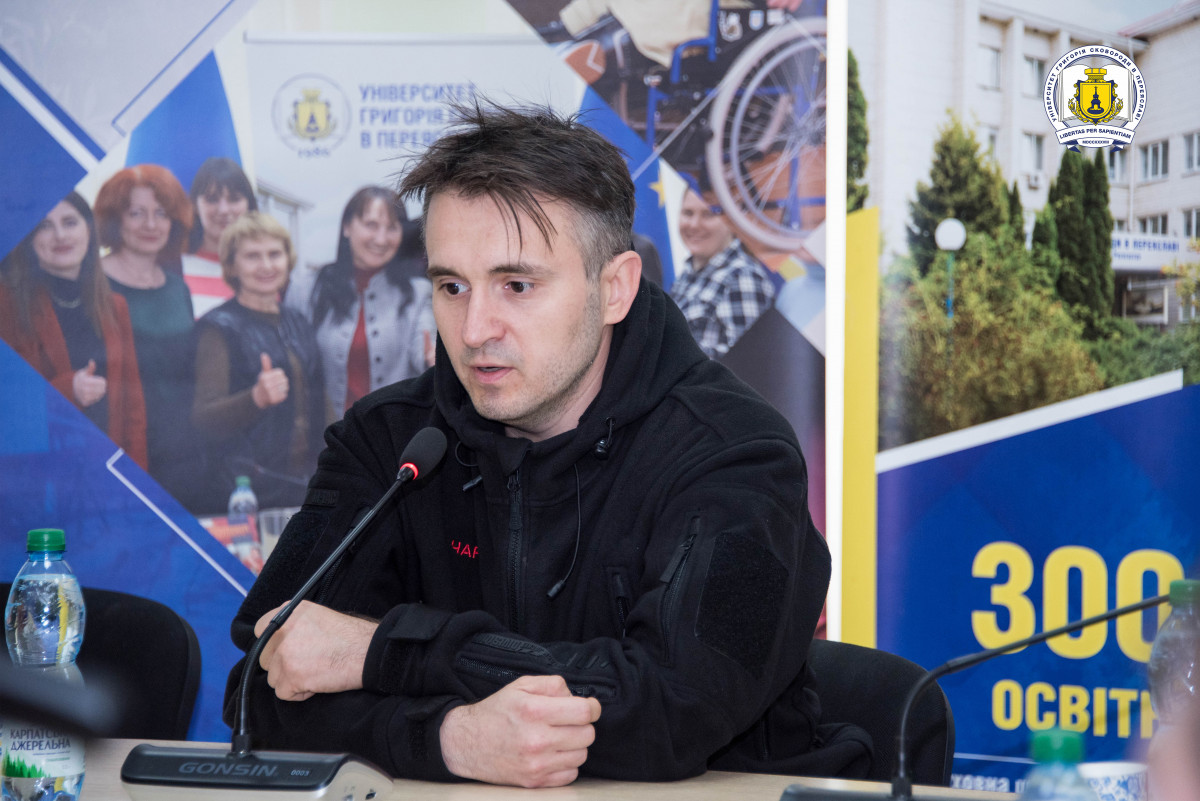 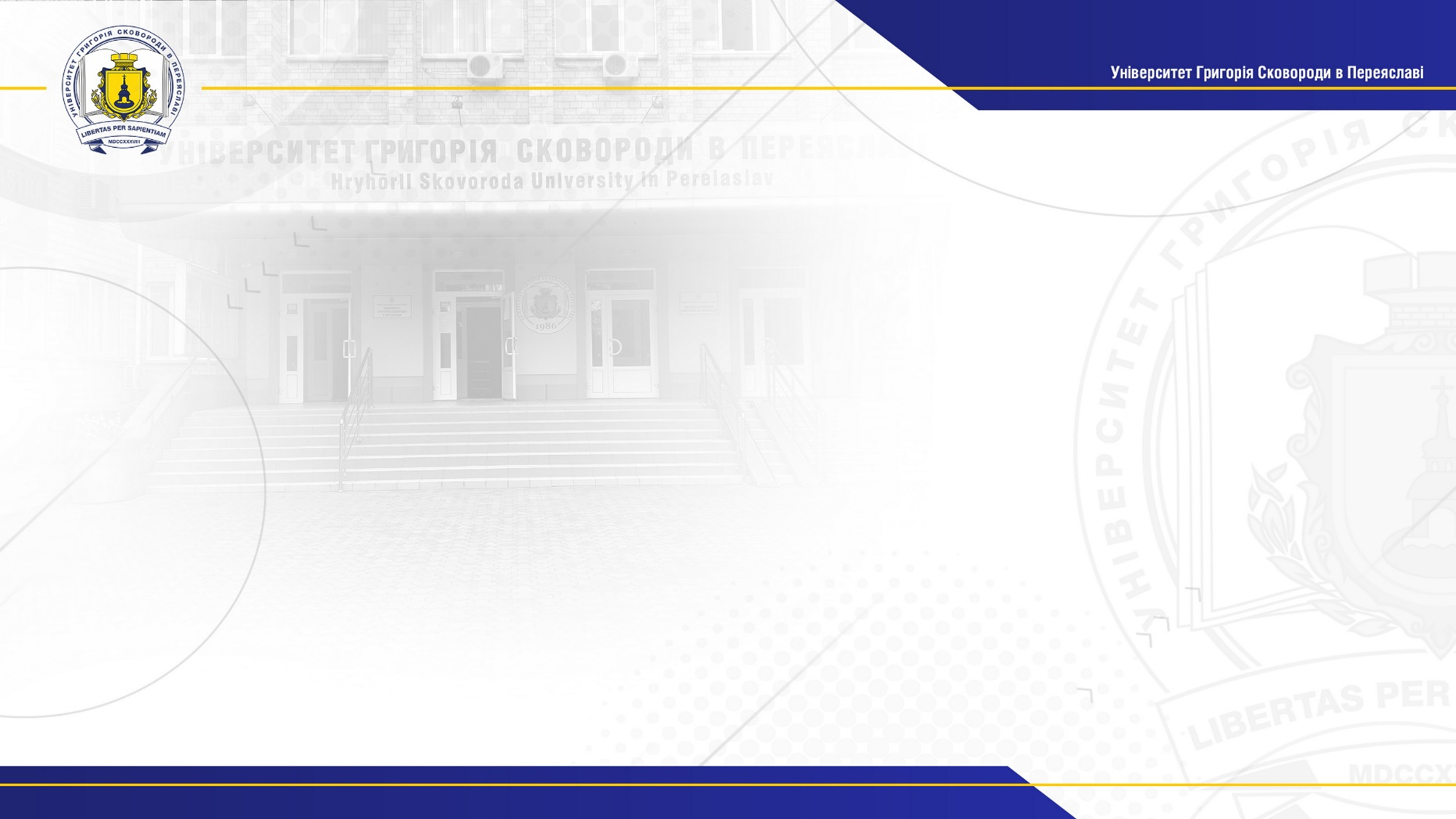 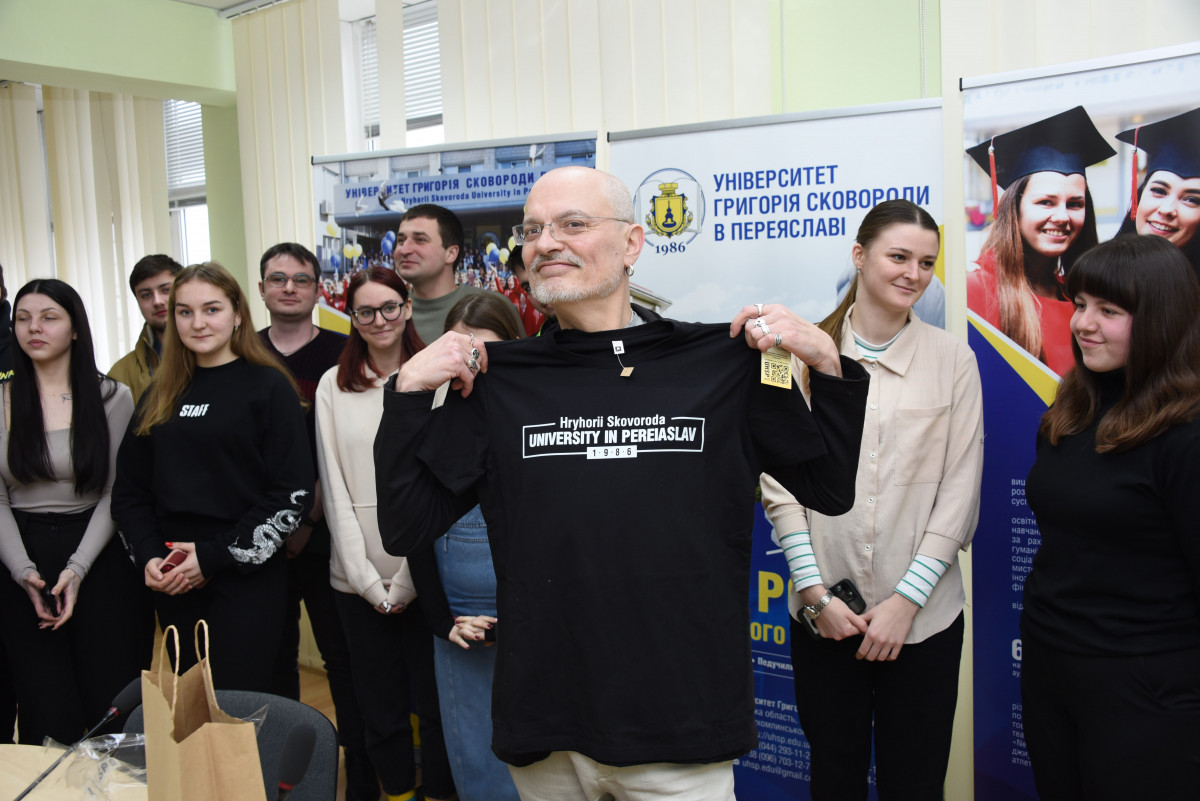 Ведучий відеоциклу «Довга війна» від youtube-каналу видання «Ґрунт», політичний консультант й медіа аналітик Олексій КОВЖУН
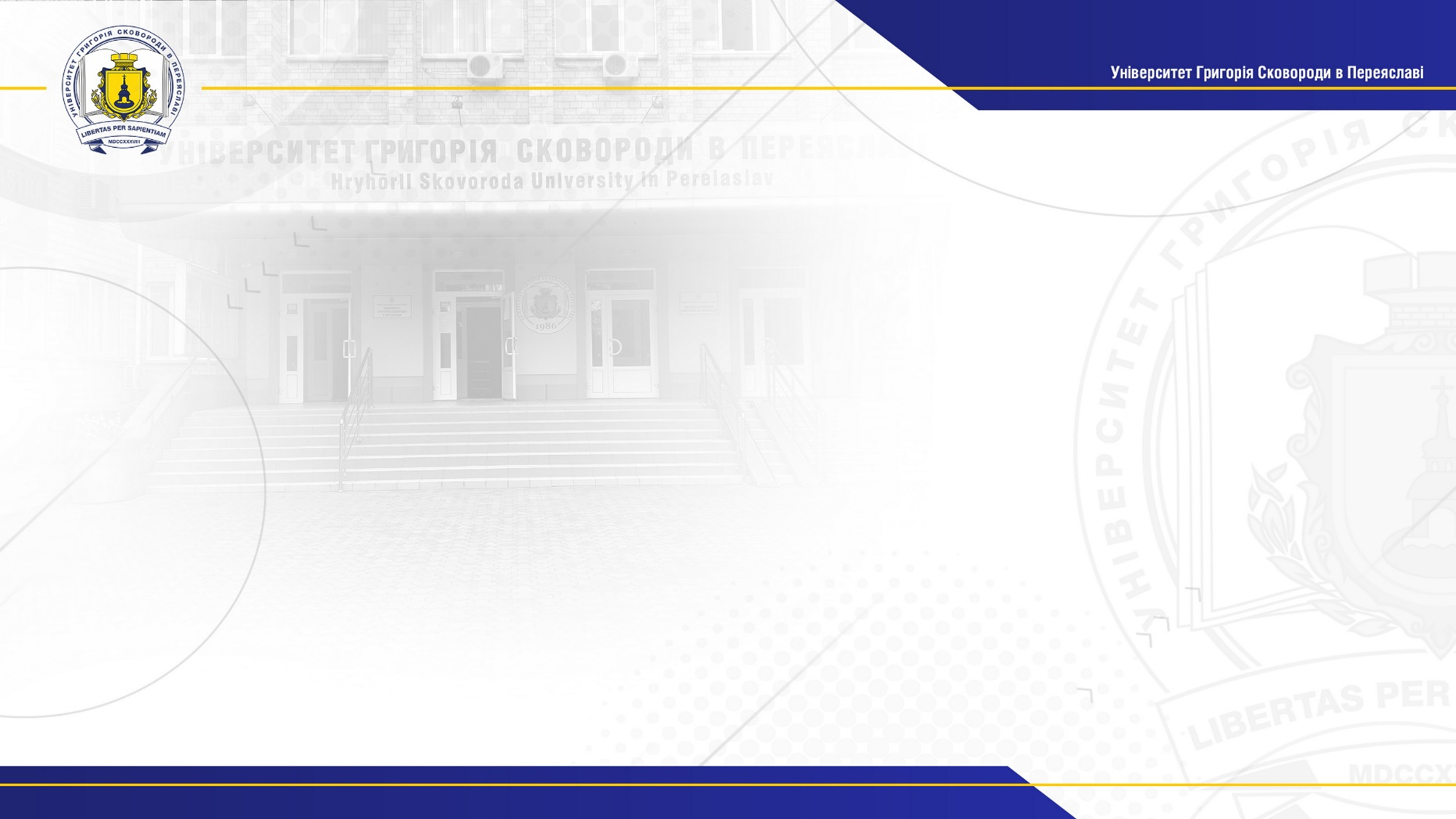 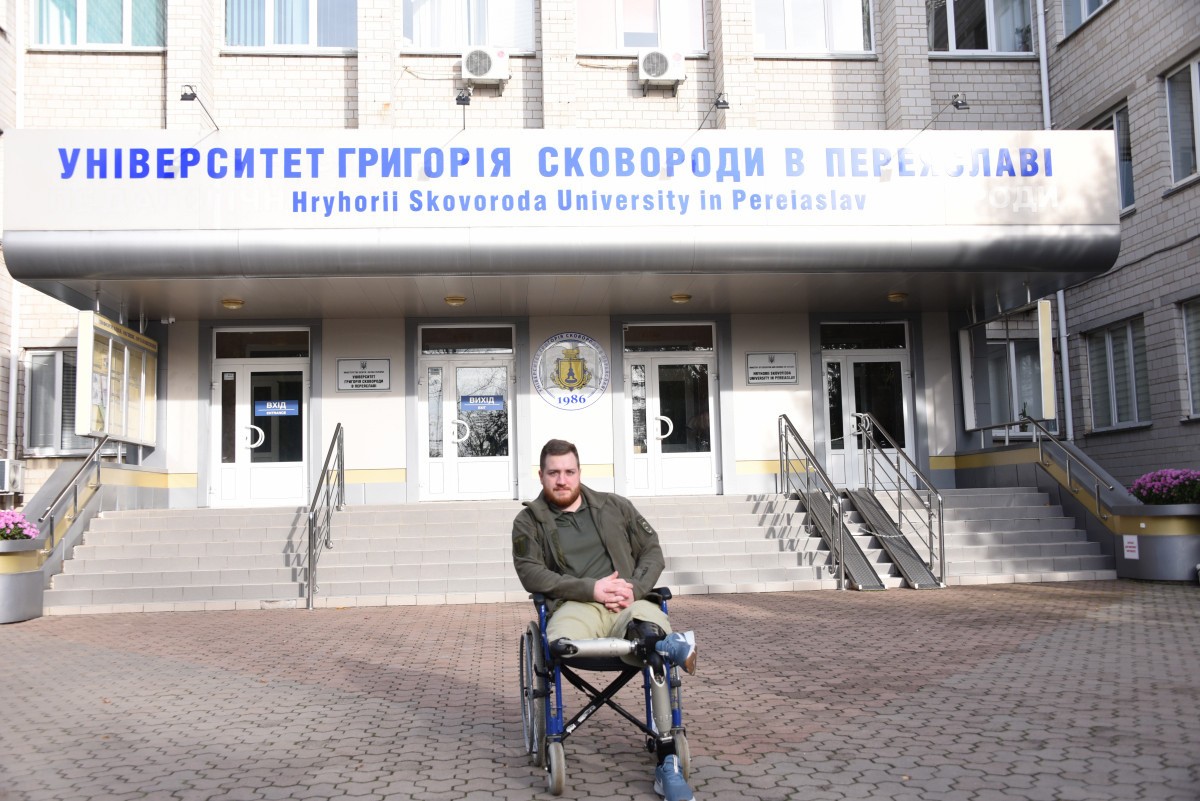 Олег СИМОРОЗ -
блогер, громадсько-  полıтичний дıяч, учасник  росıйсько-української  вıйни, важкопоранений  ветеран Збройних  Сил України
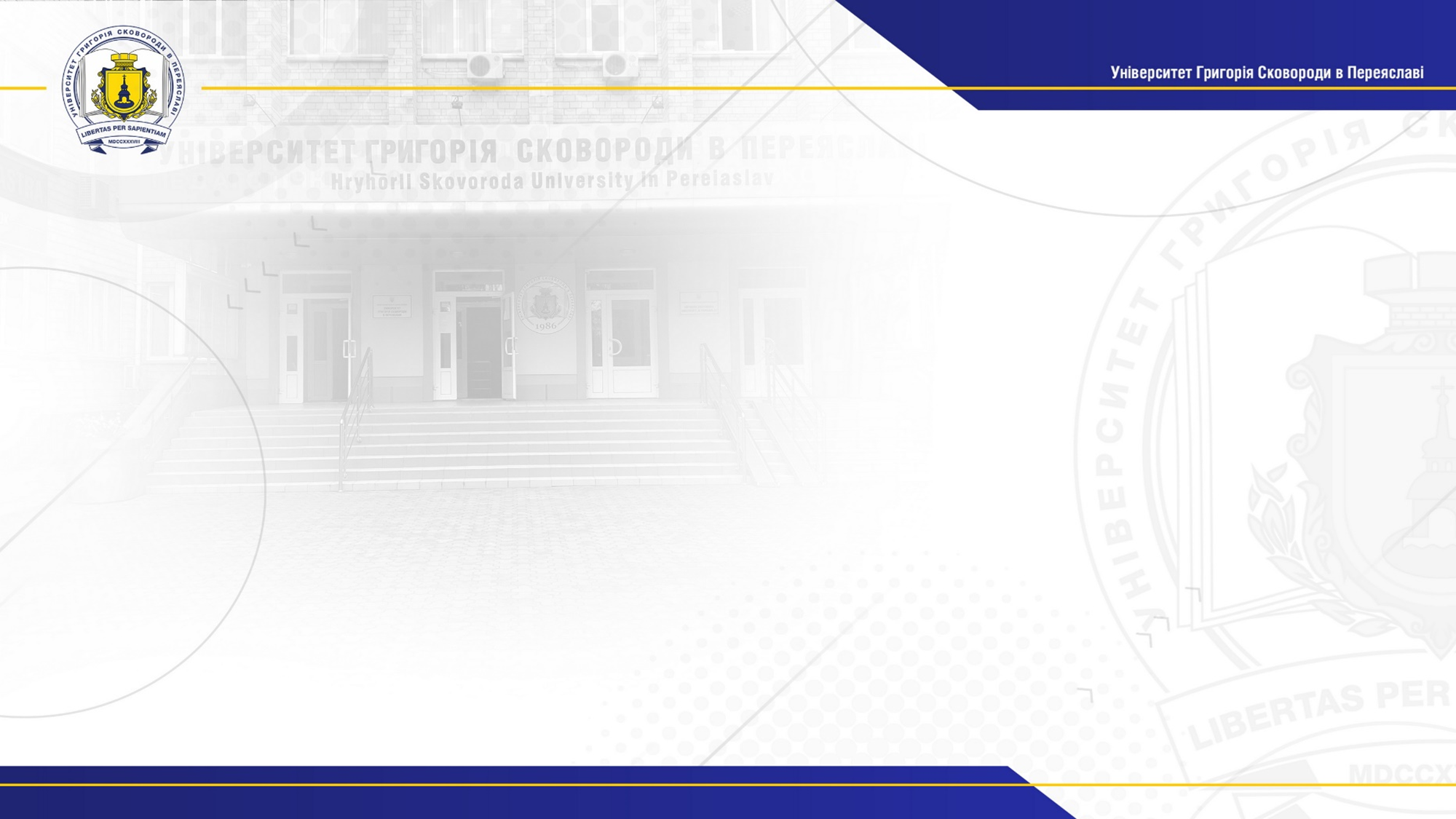 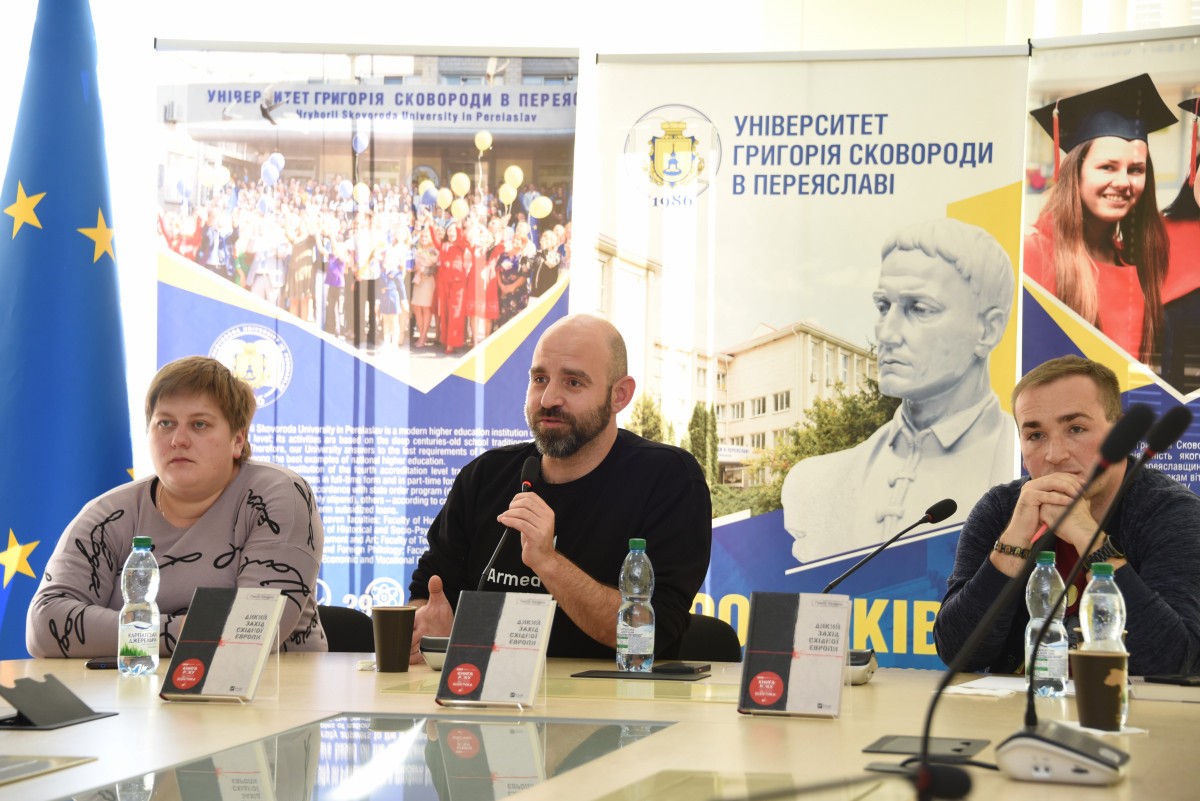 Павло КАЗАРІН - журналіст та  телеведучий, публıцист,  колумнıст, солдат  Збройних Сил України .
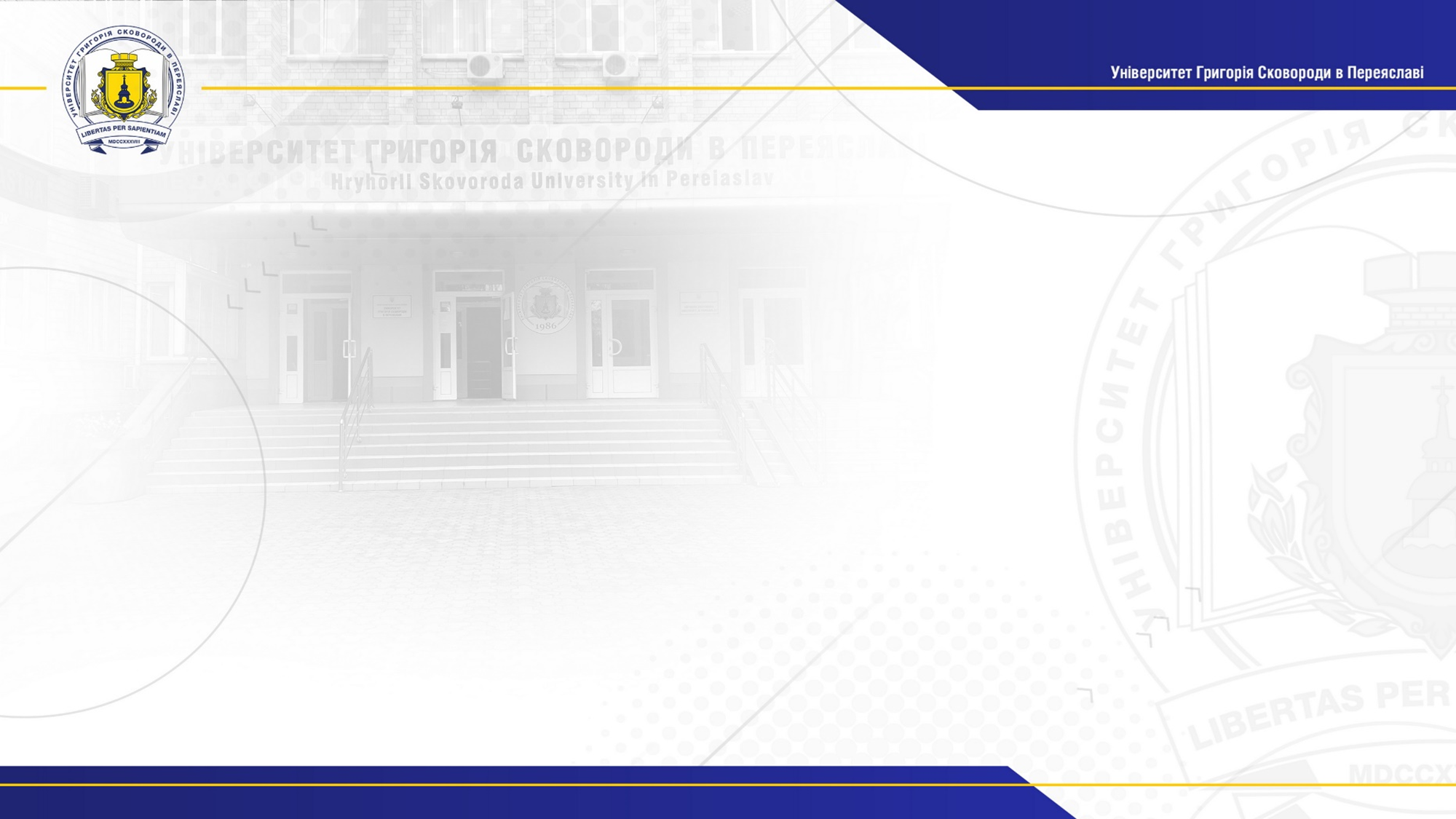 Руслан ГОРОВИЙ -  
письменник та спıвзасновник  видавництва «ТаТиШо»,  український журналıст,  автор вıдомого проєкту
«Служба розшуку дıтей»,  режисер-документалıст,  волонтер, засновник  мистецького проєкту «Так  працює пам’ять», музикант
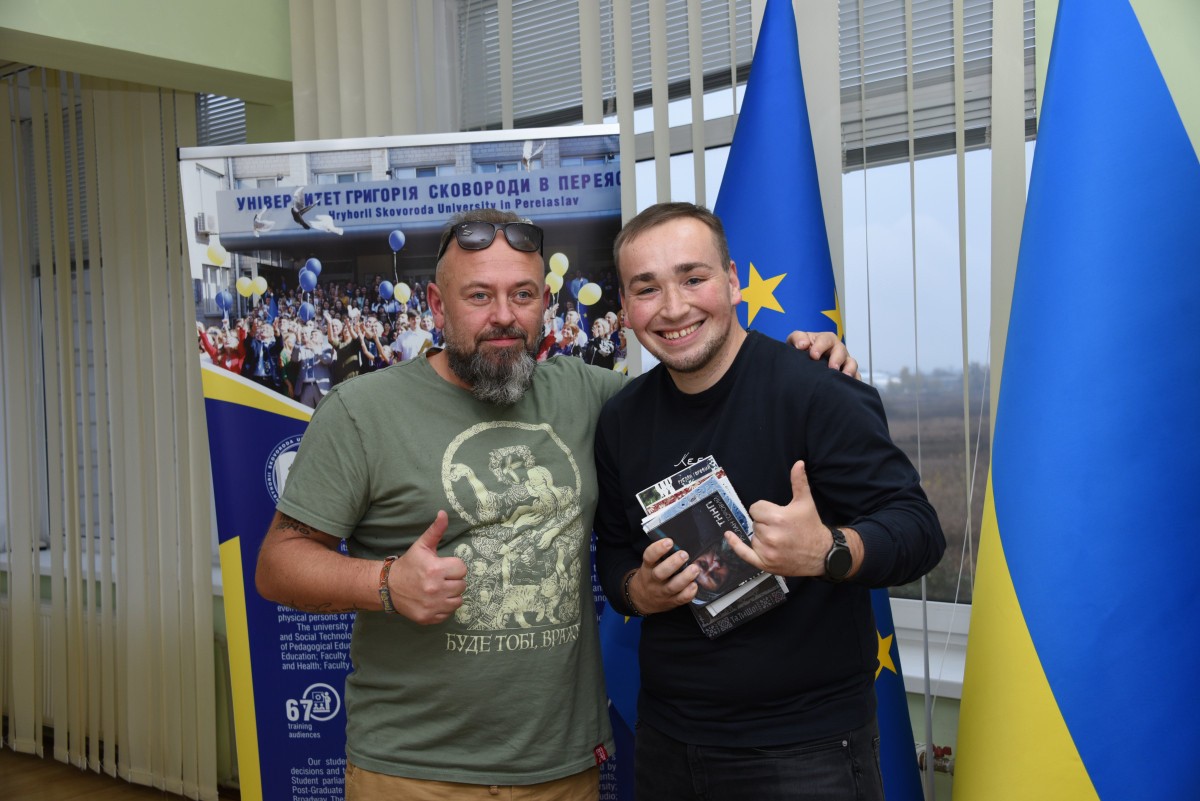 та поет
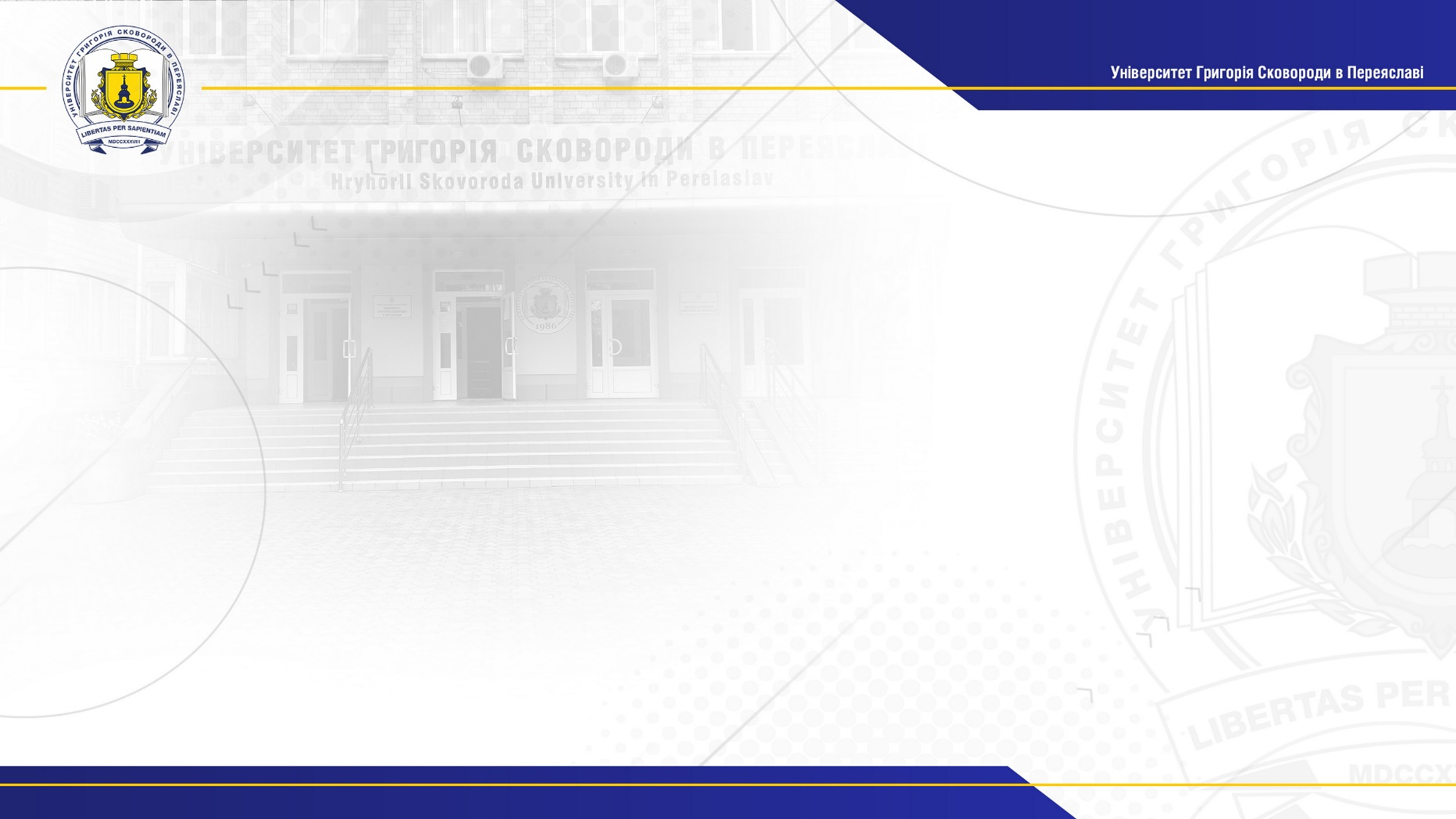 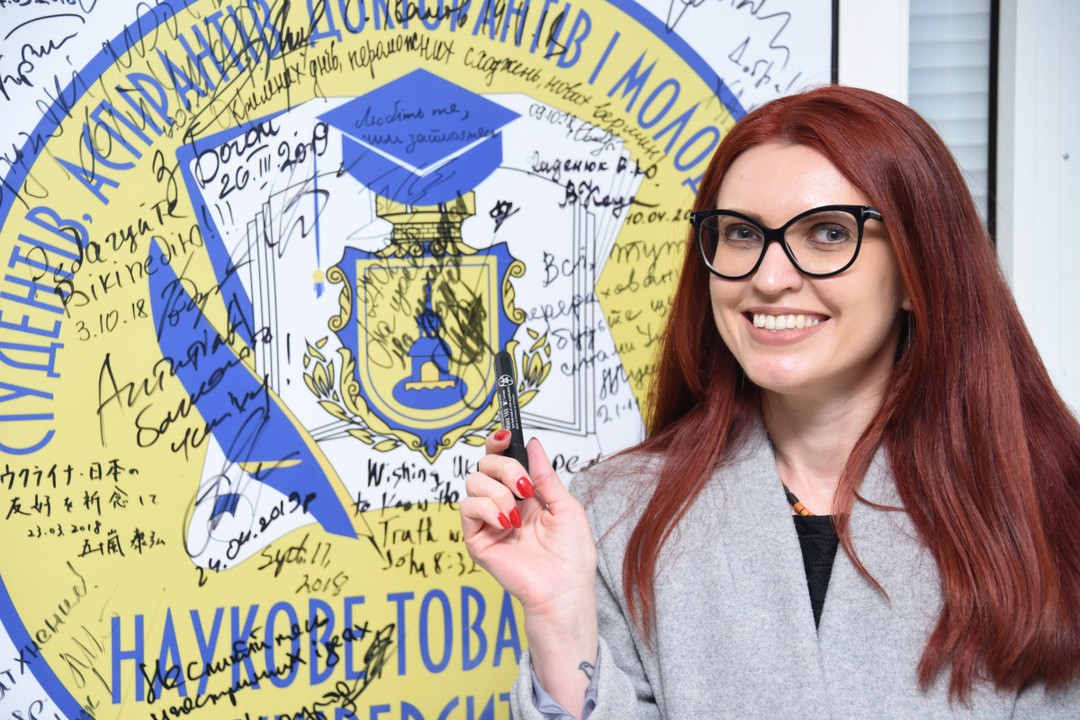 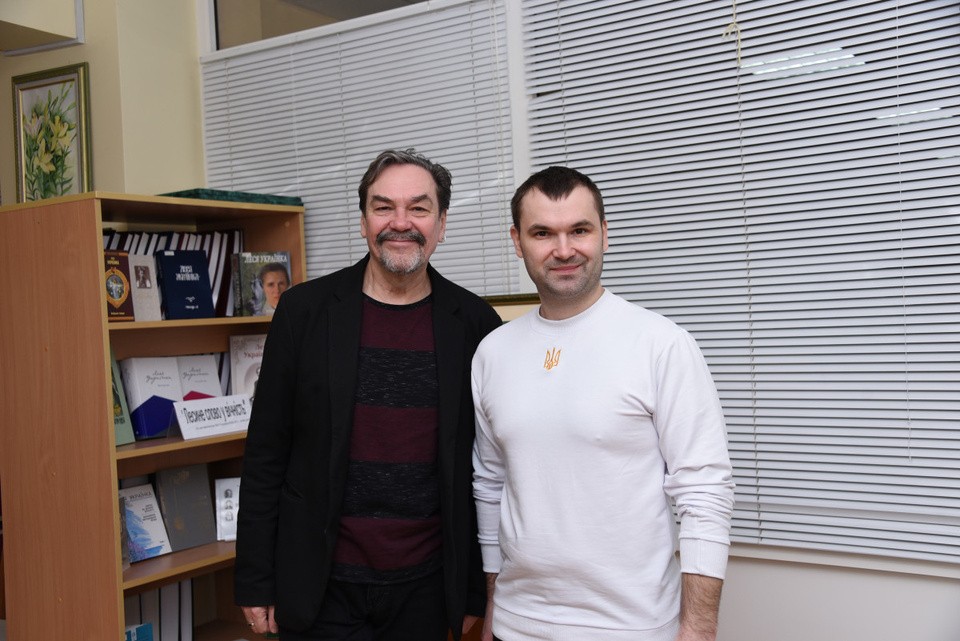 Тетяна ВЛАСОВА – 
 українська поетка, співачка, лідерка рок-гурту VLASNA, волонтерка, громадська діячка та засновниця літературно-мистецького проєкту «ІншіВірші», PR-директорка Одеського міжнародного кінофестивалю й Української кіноакадемії
Юрıй АНДРУХОВИЧ-
український письменник, поет та прозаїк, перекладач, есеїст, співзасновник постмодерністської течії в українській літературі
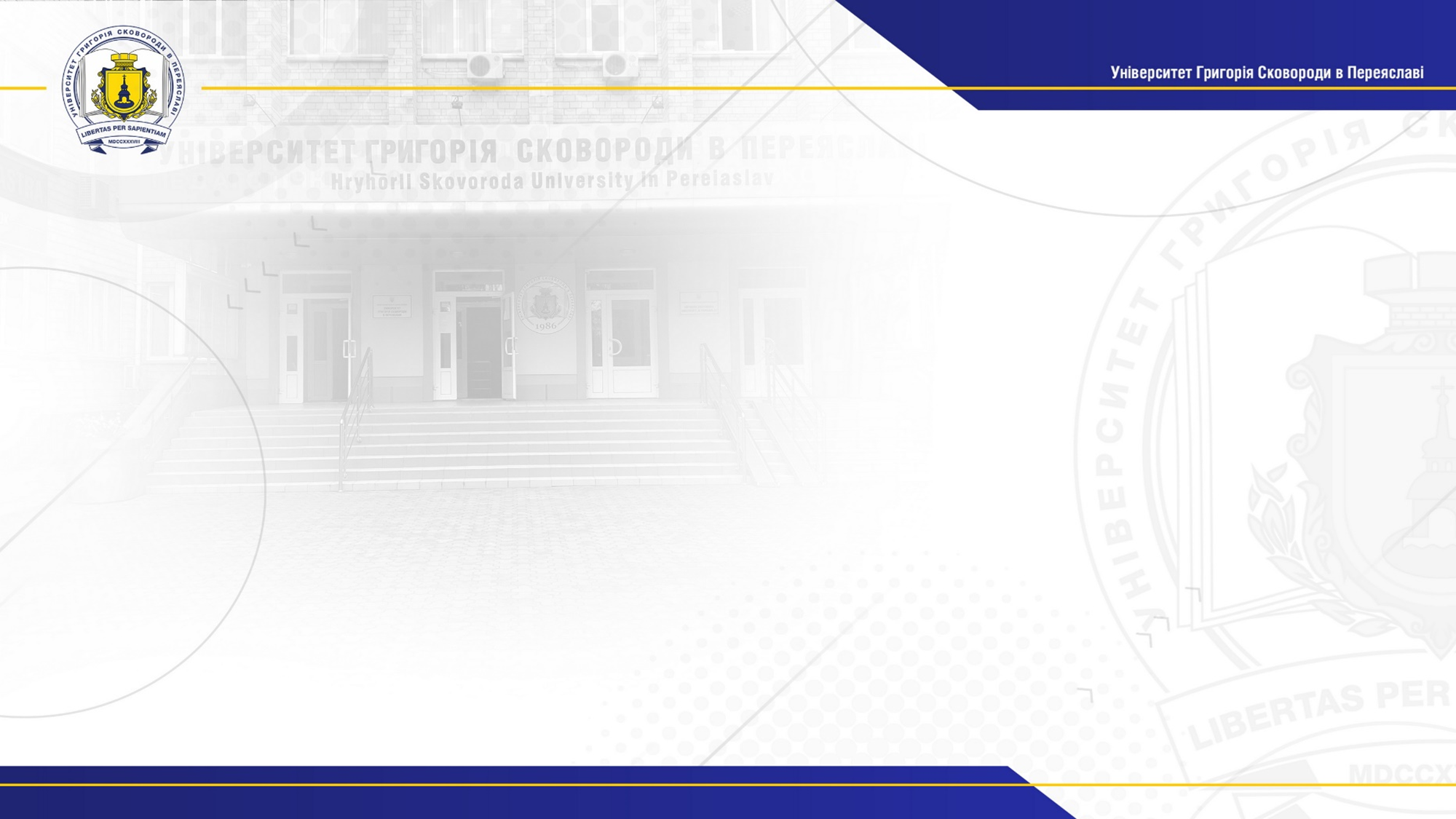 ПРОЄКТ «КЛУБ ВИПУСКНИКІВ»
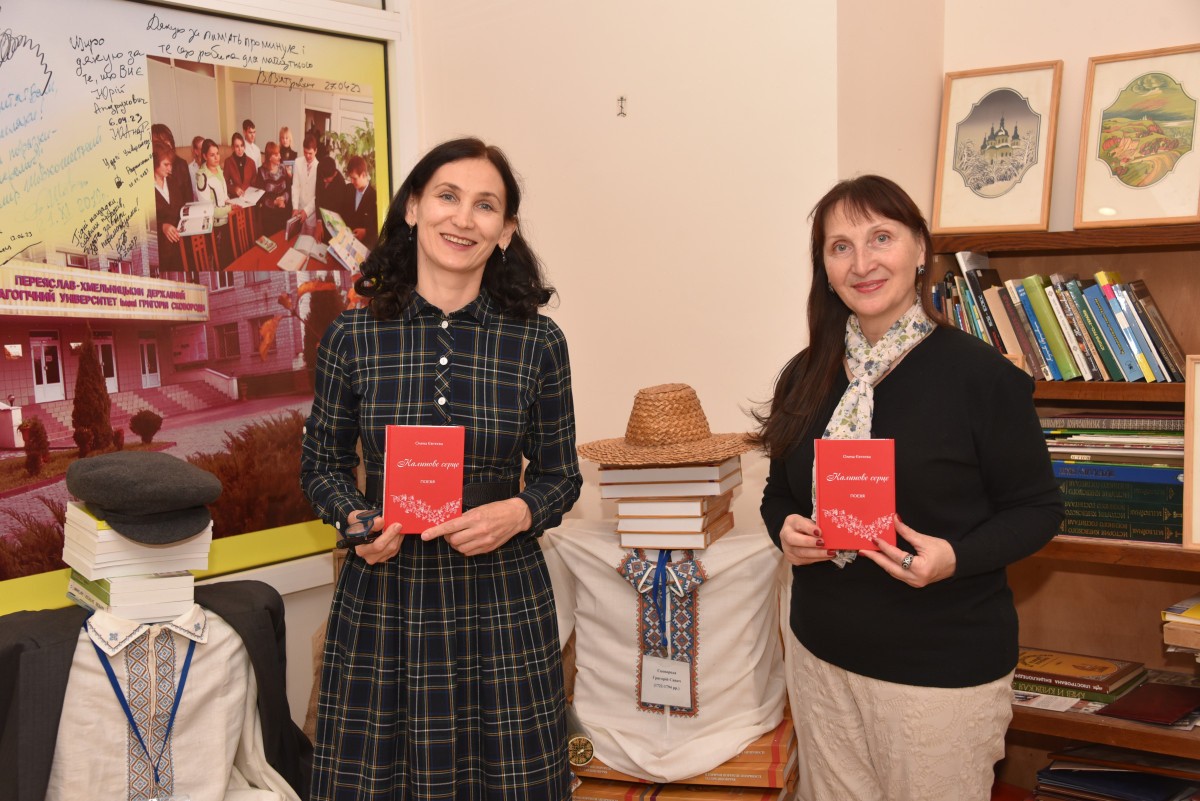 Олена ЄВТЄЄВА -
поетеса
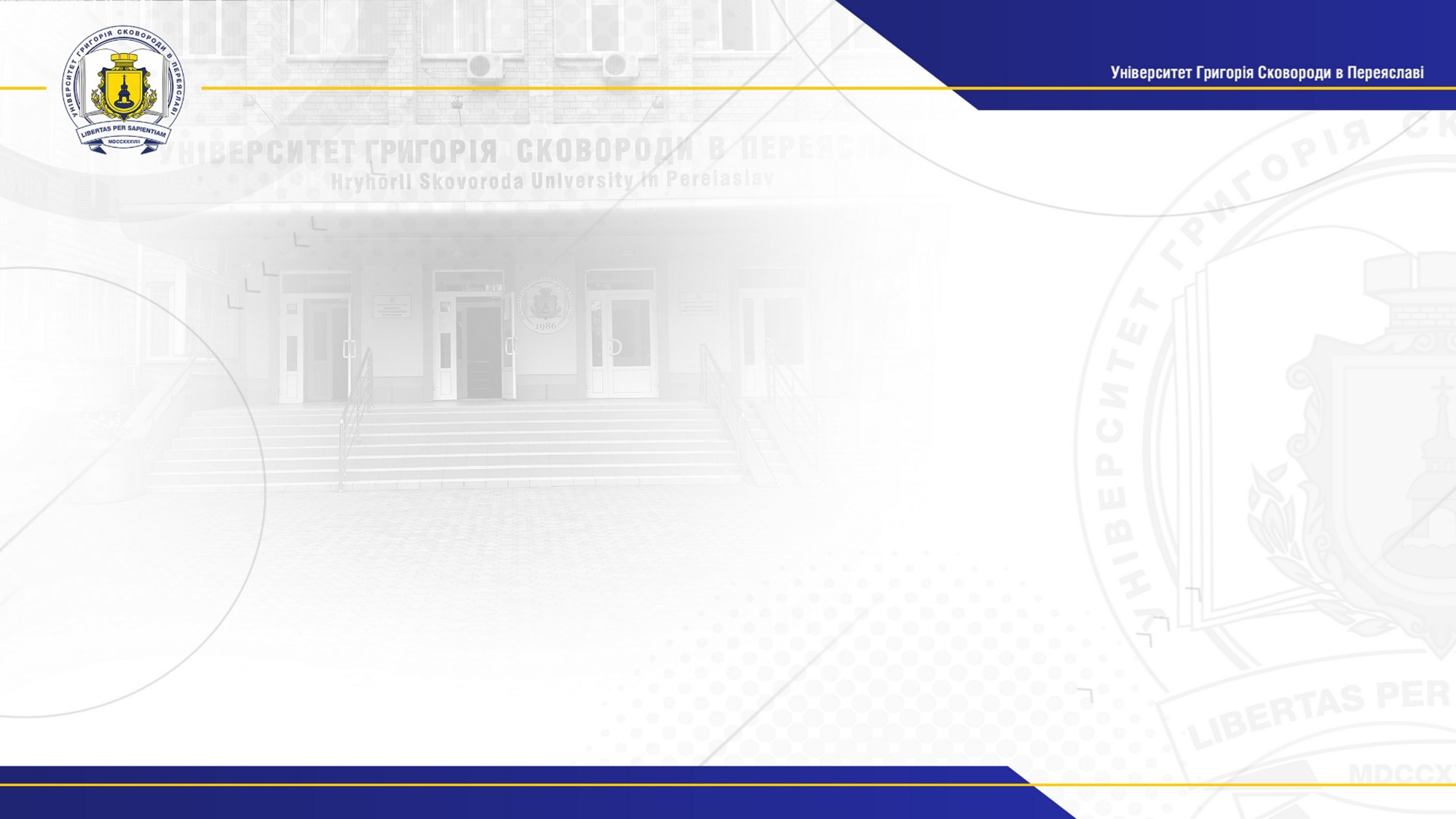 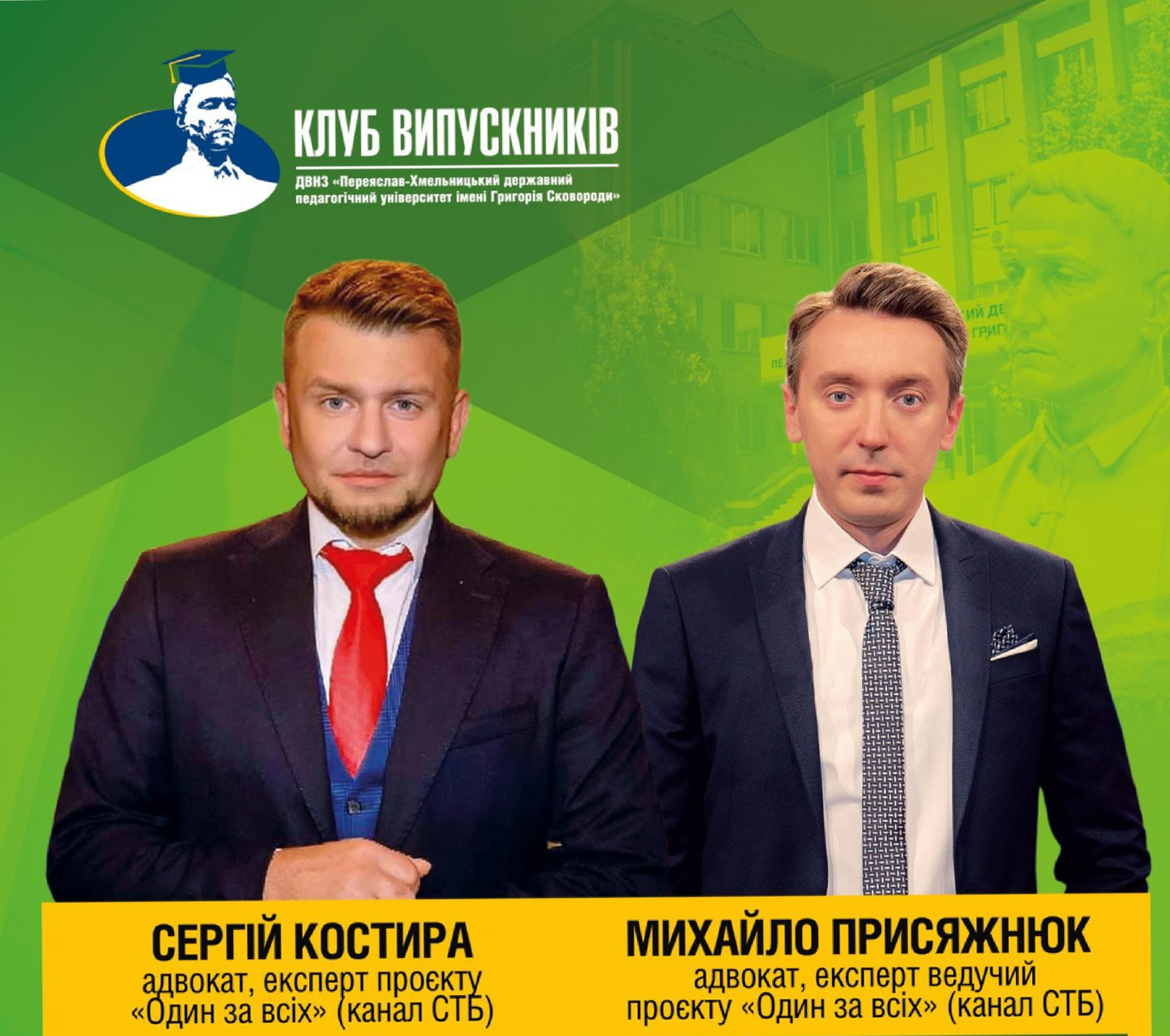 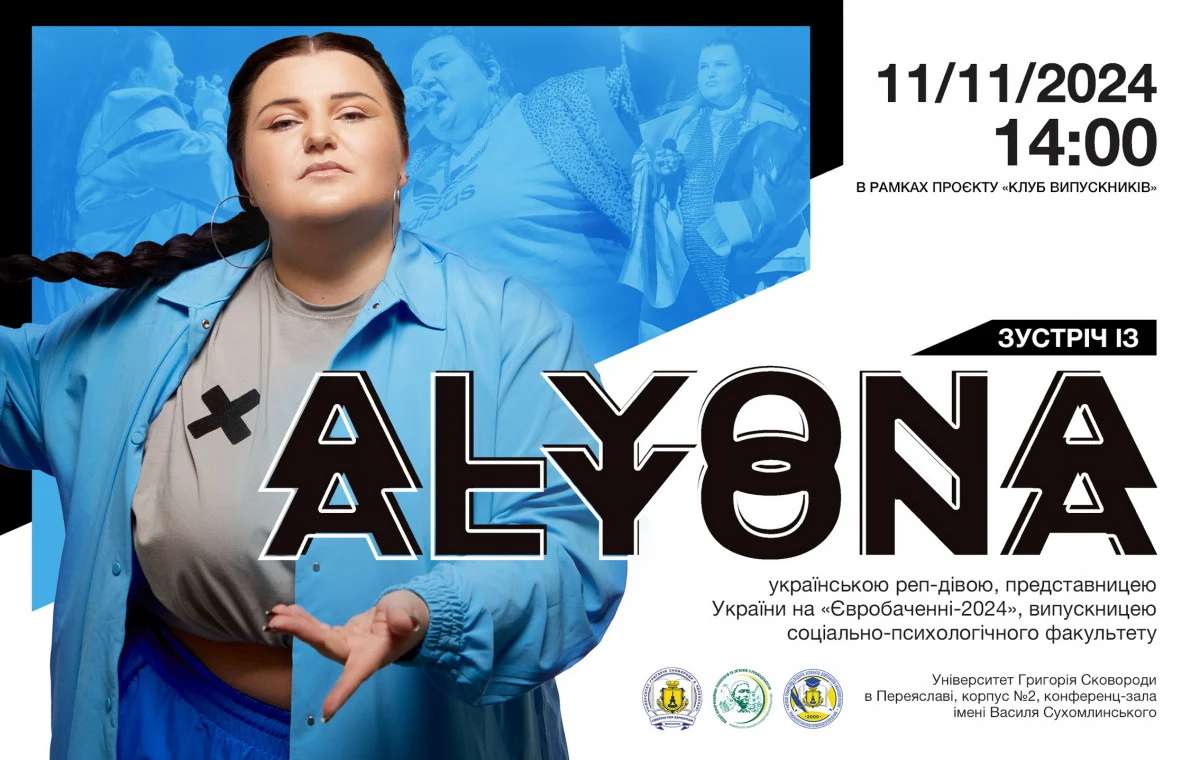 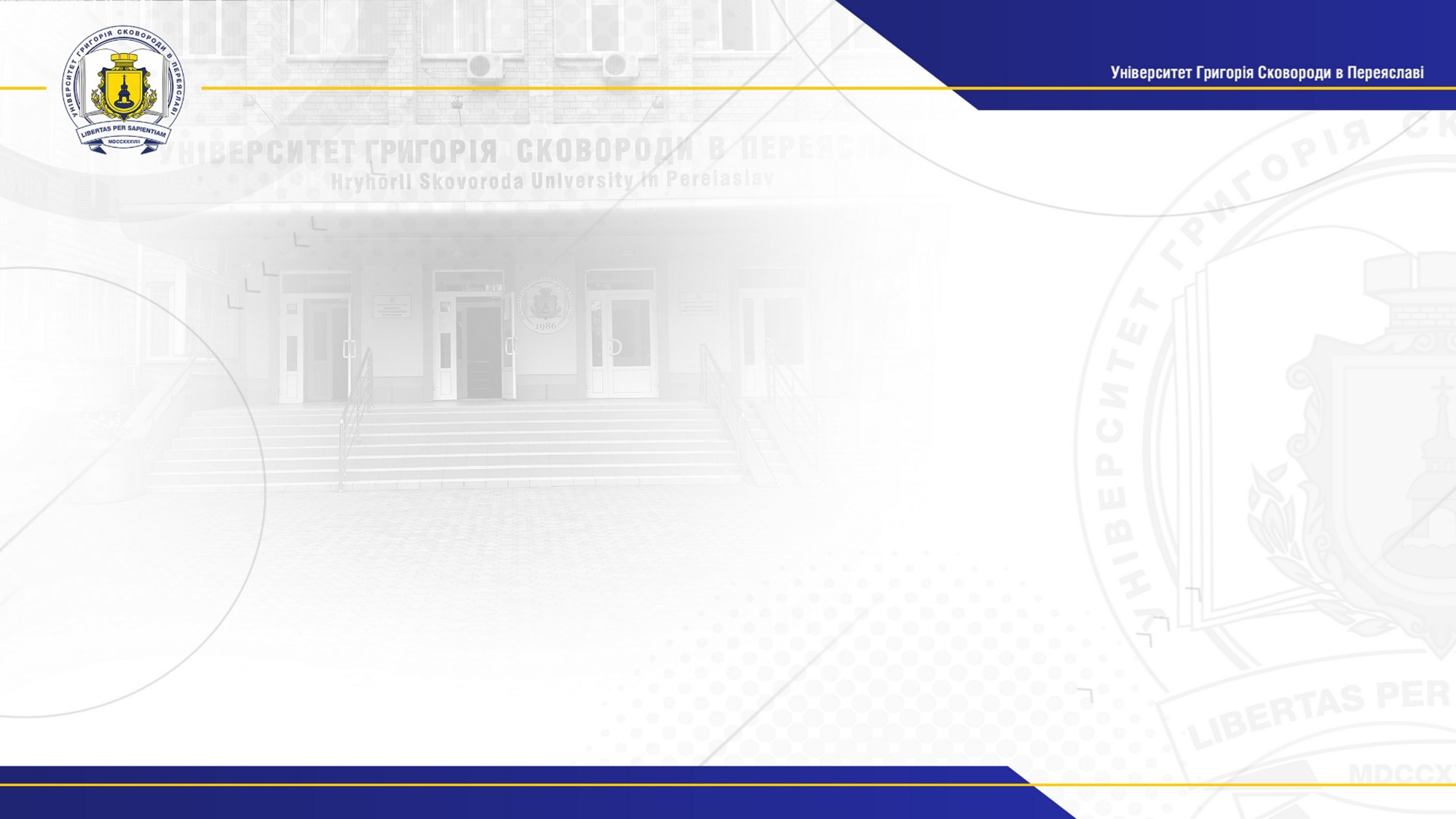 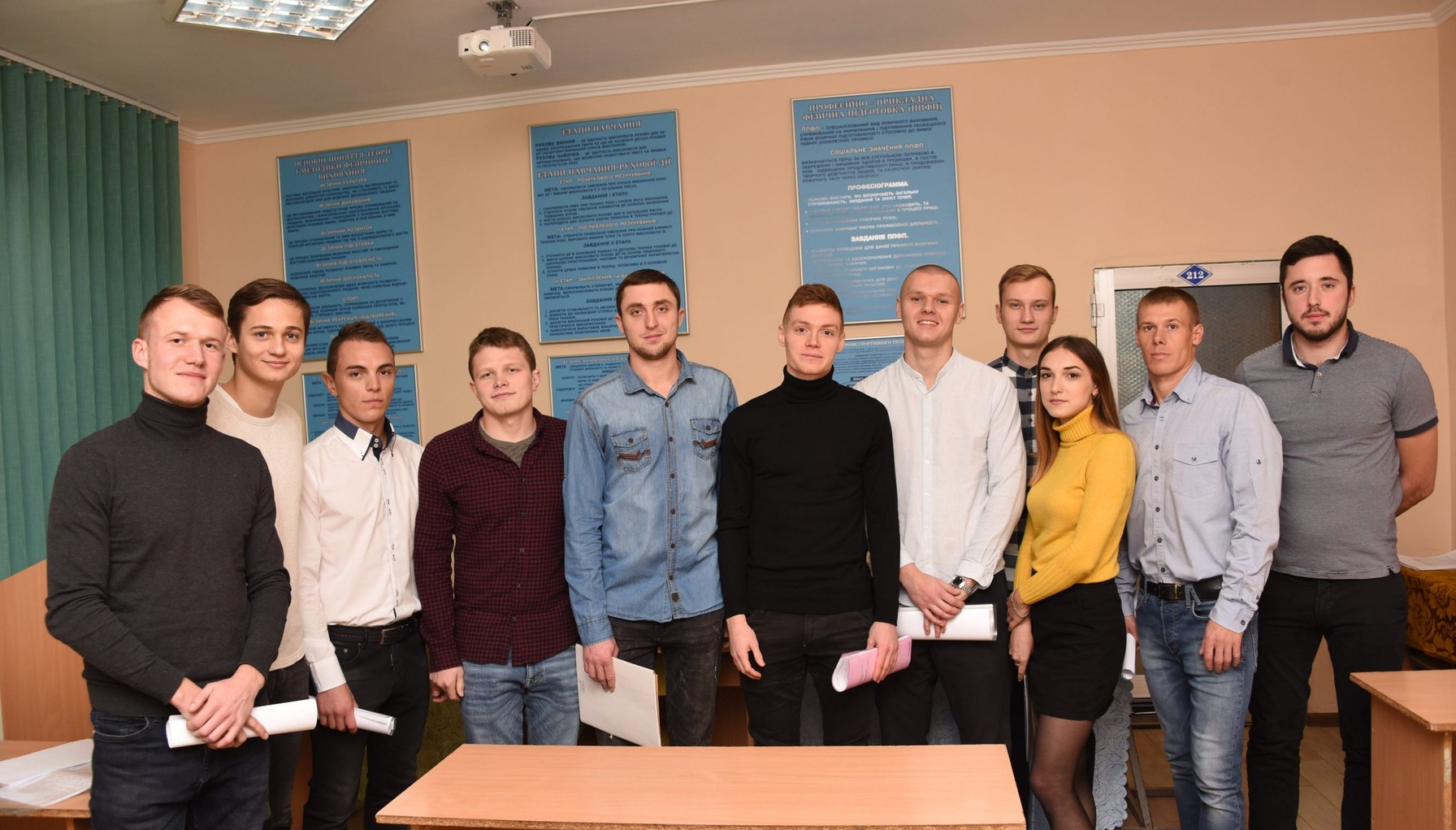 Вıктор  ЦИГАНКОВ -
футболıст
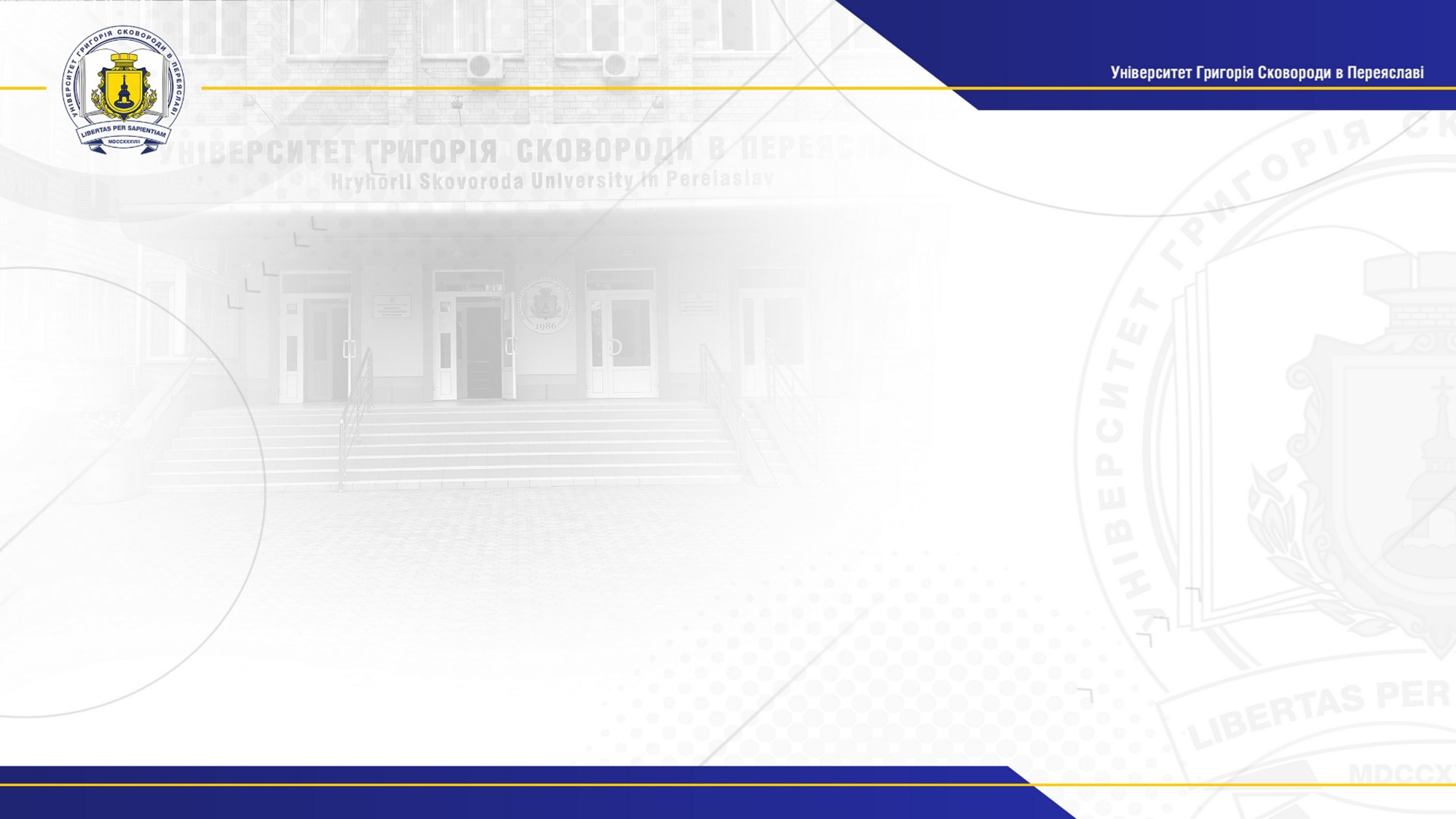 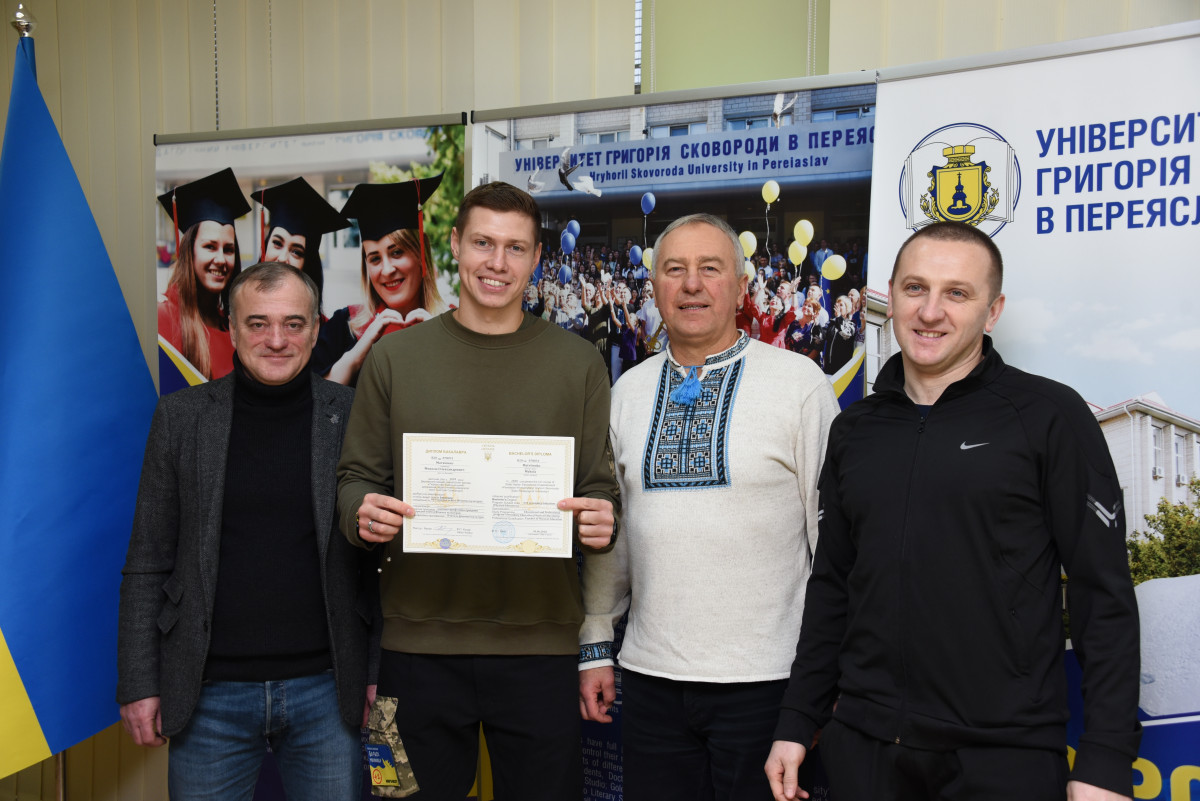 Микола МАТВІЄНКО -футболıст
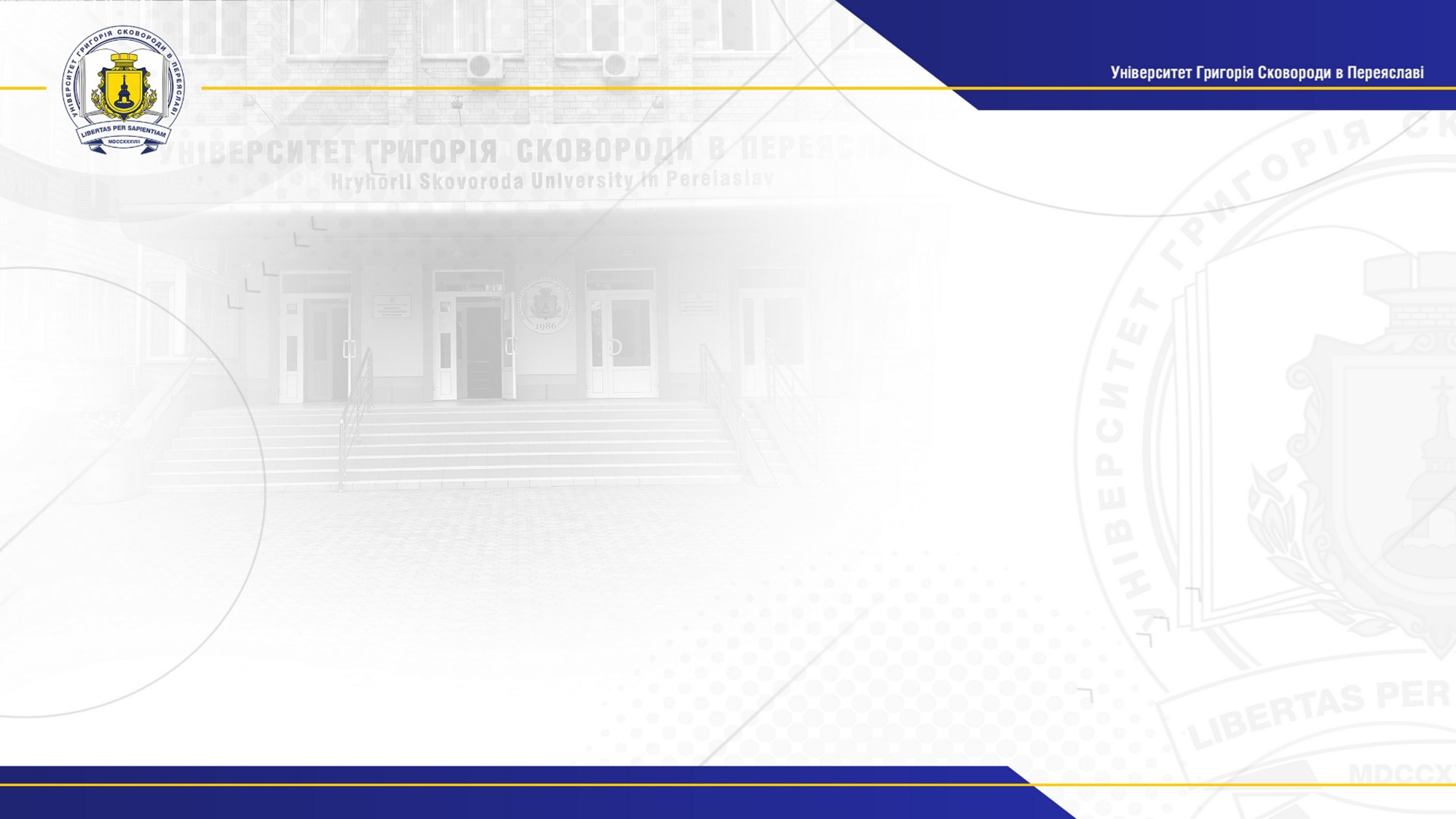 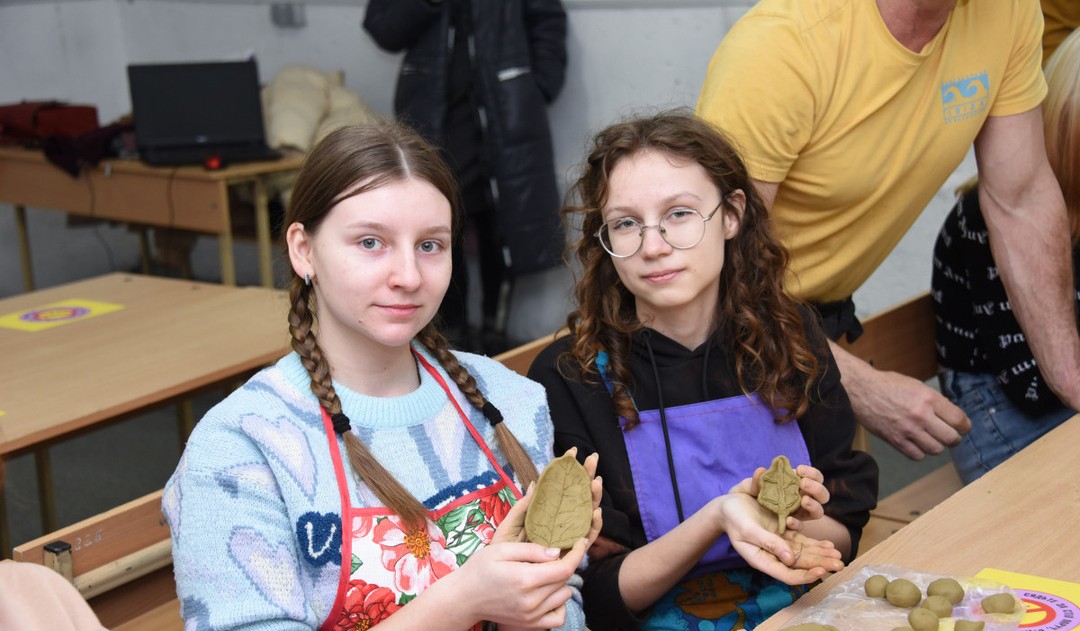 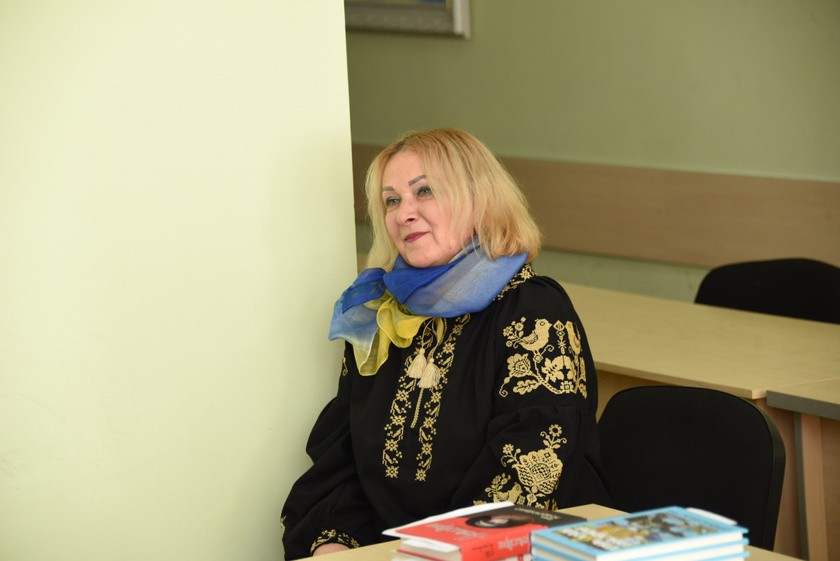 Ірен Роздобудько
(письменниця)
Новı методи пıдтримки ментального та  фıзичного здоров’я
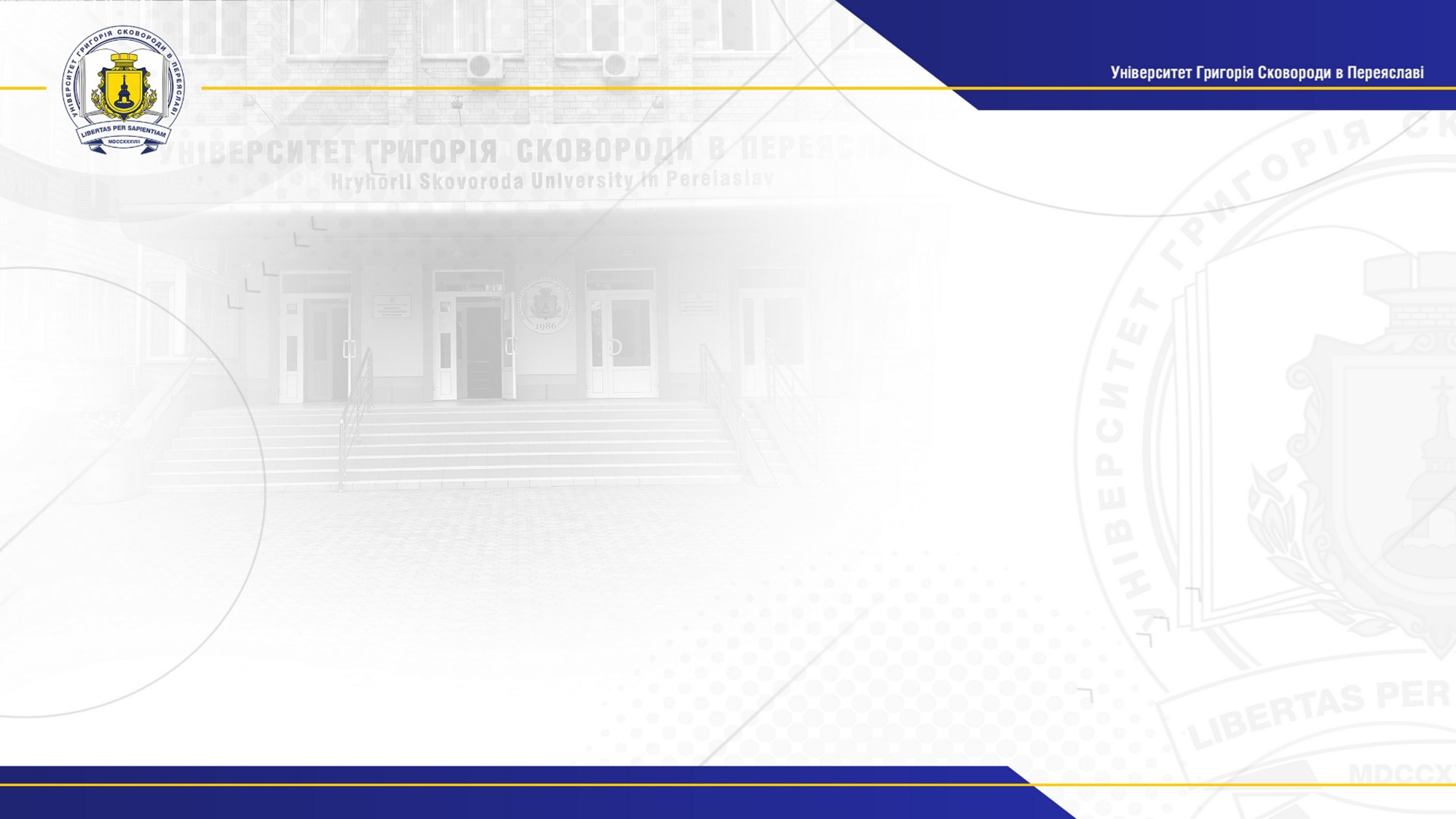 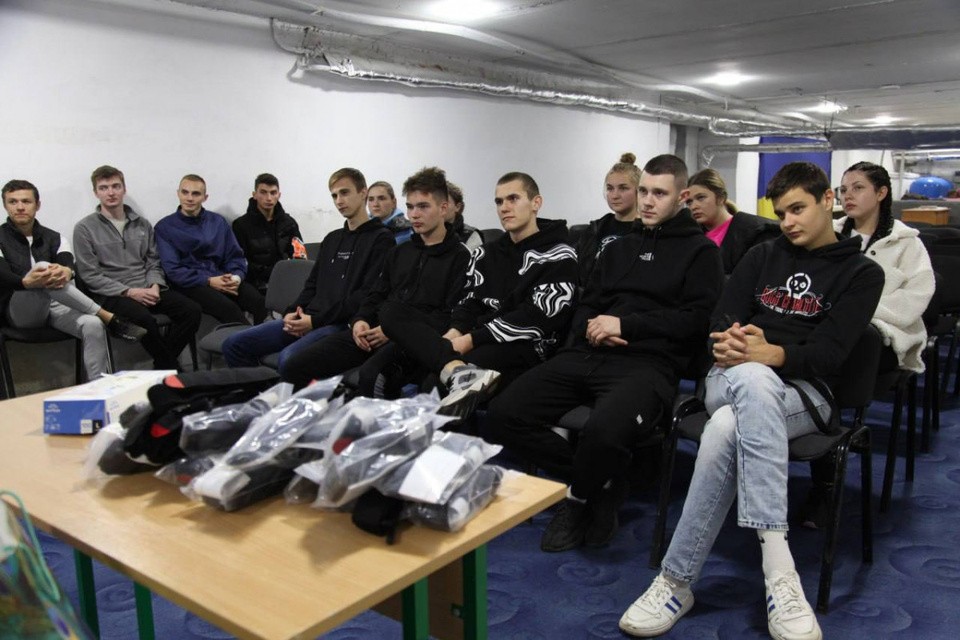 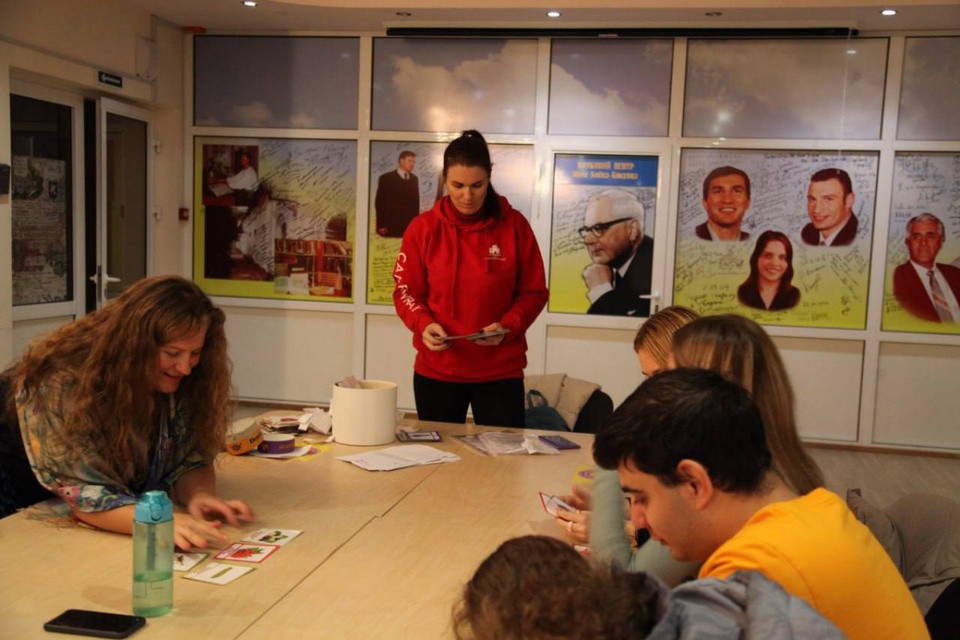 Заняття з домедичної  пıдготовки
Мовний клуб
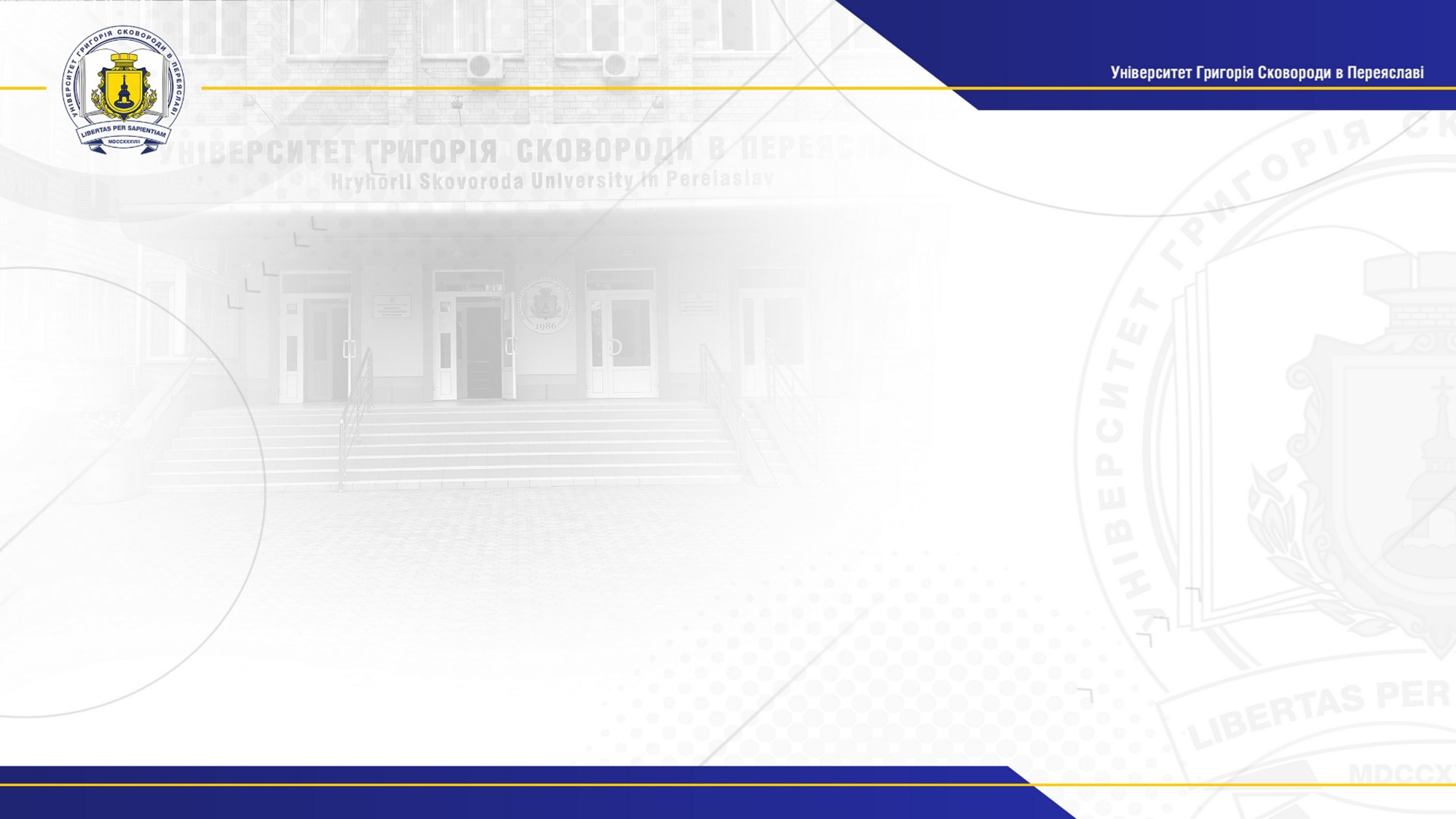 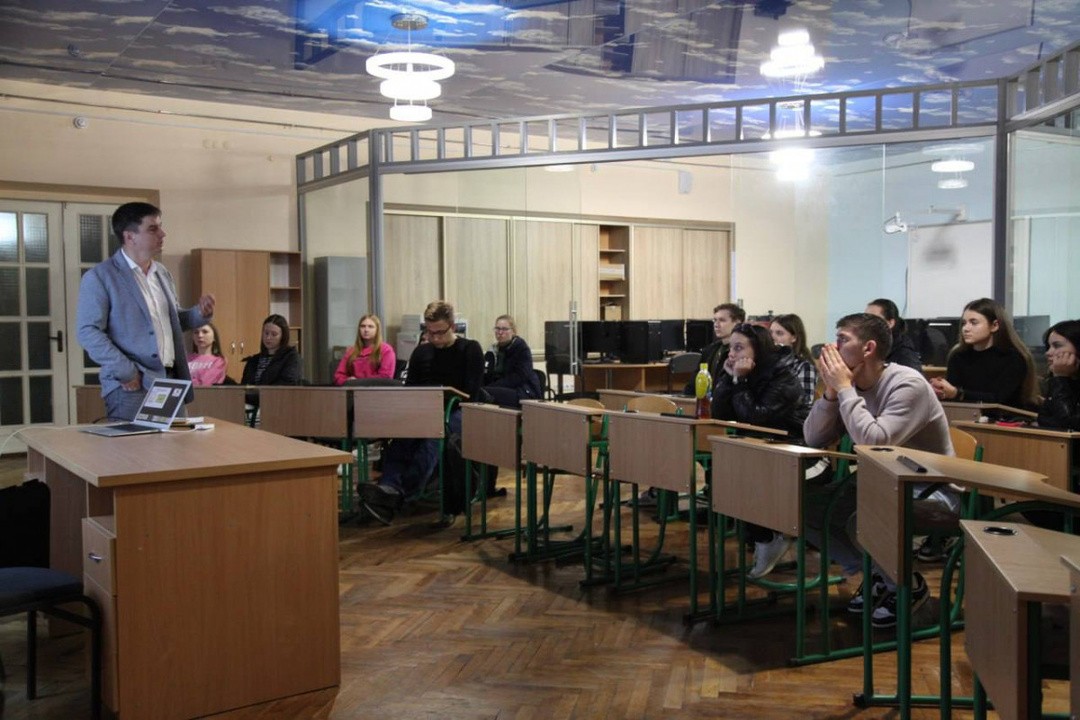 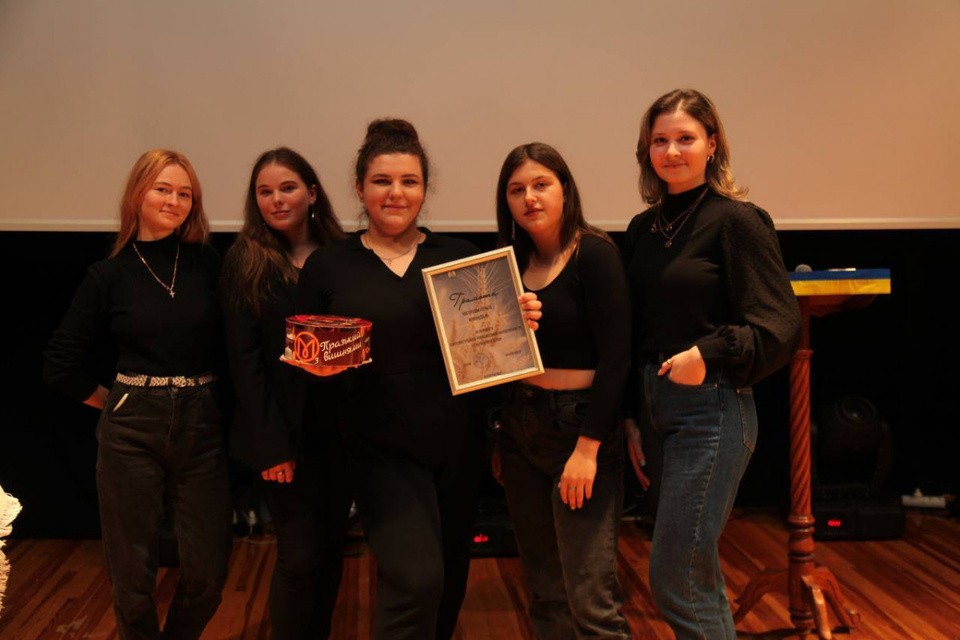 Заняття з фıнансової  грамотностı
Гра “З Україною в серцı”
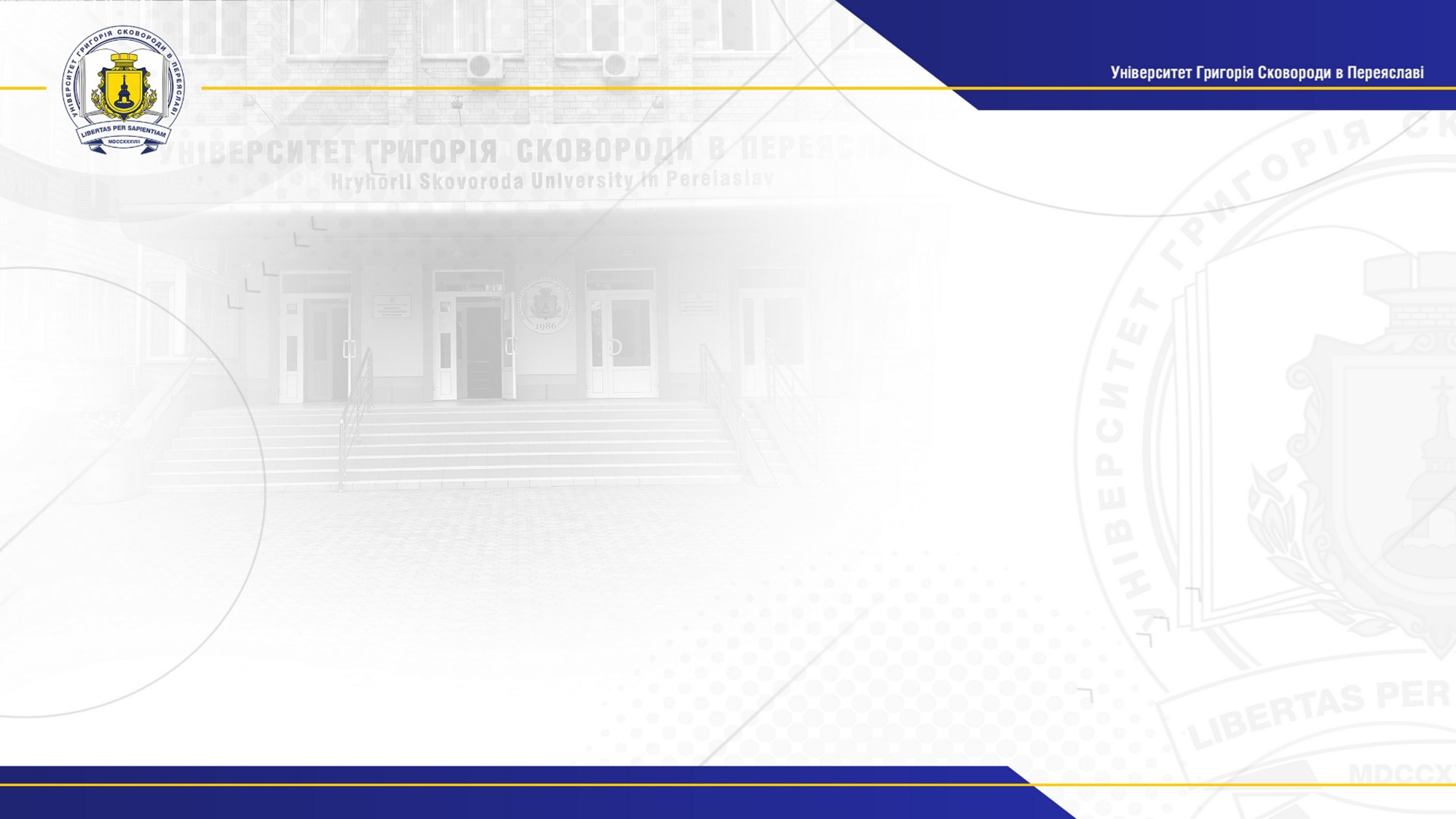 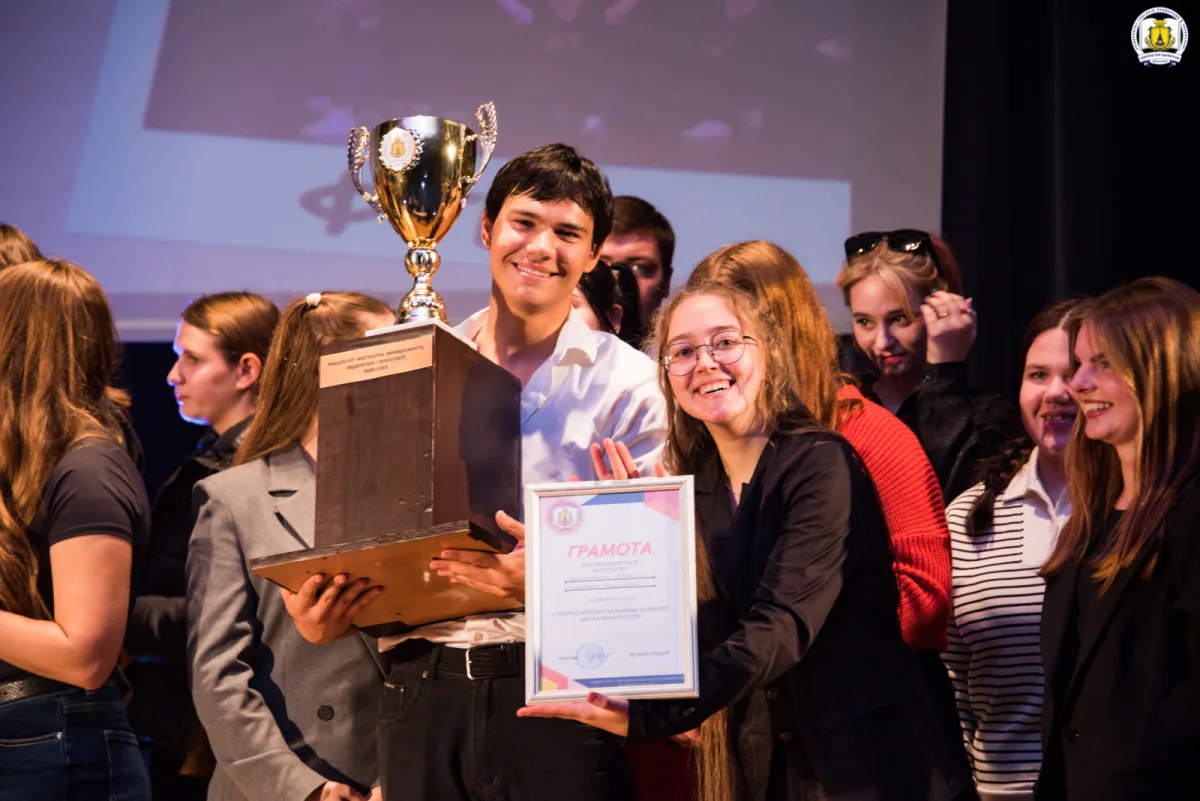 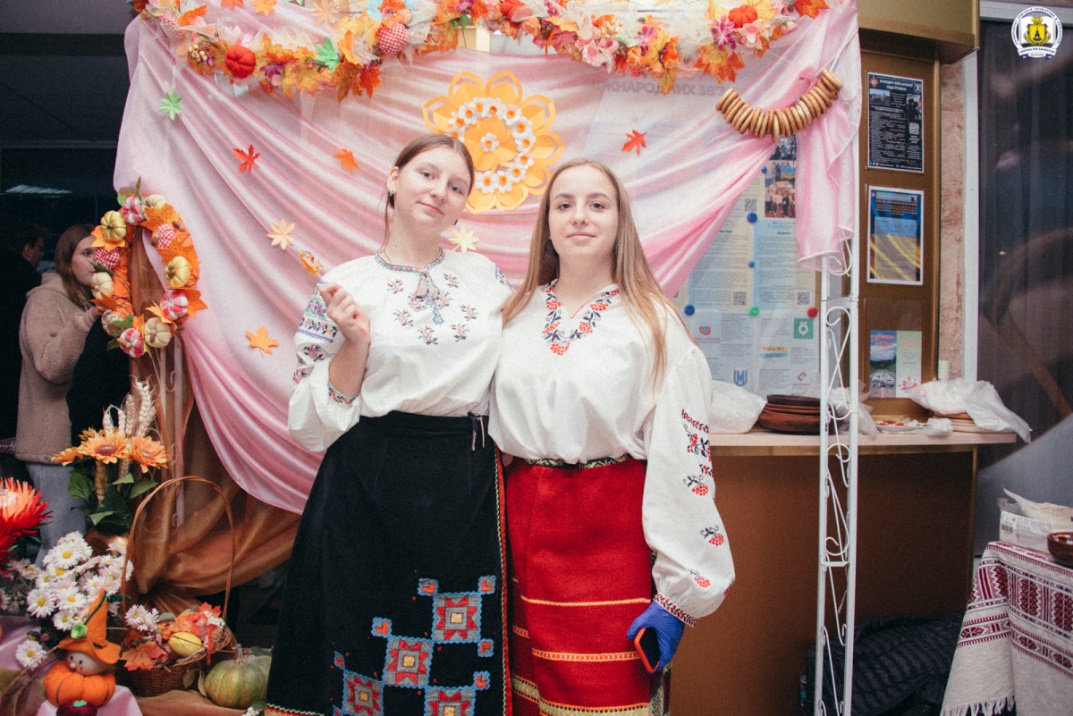 Битва факультетів
Благодійна виставка-ярмарок
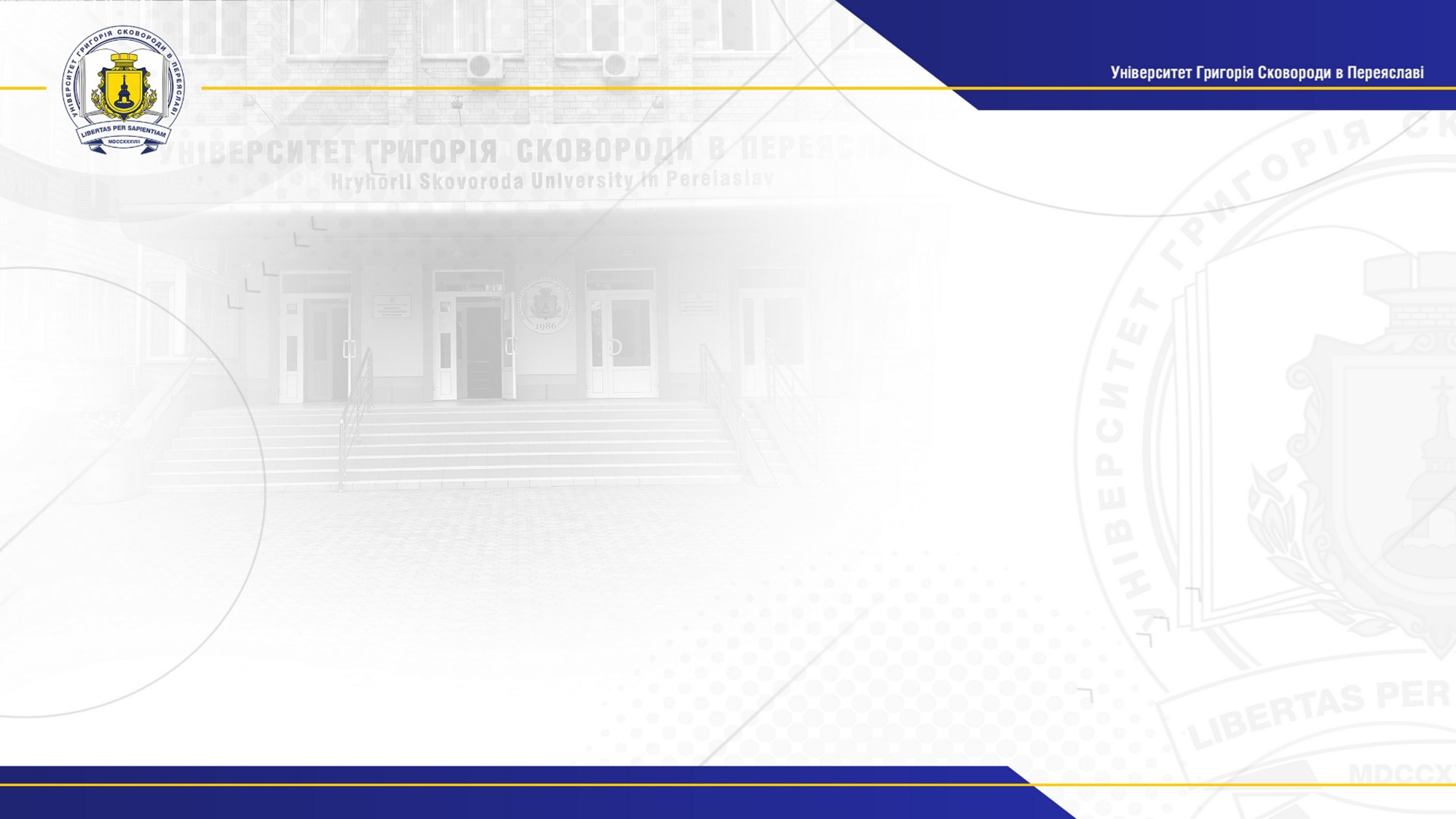 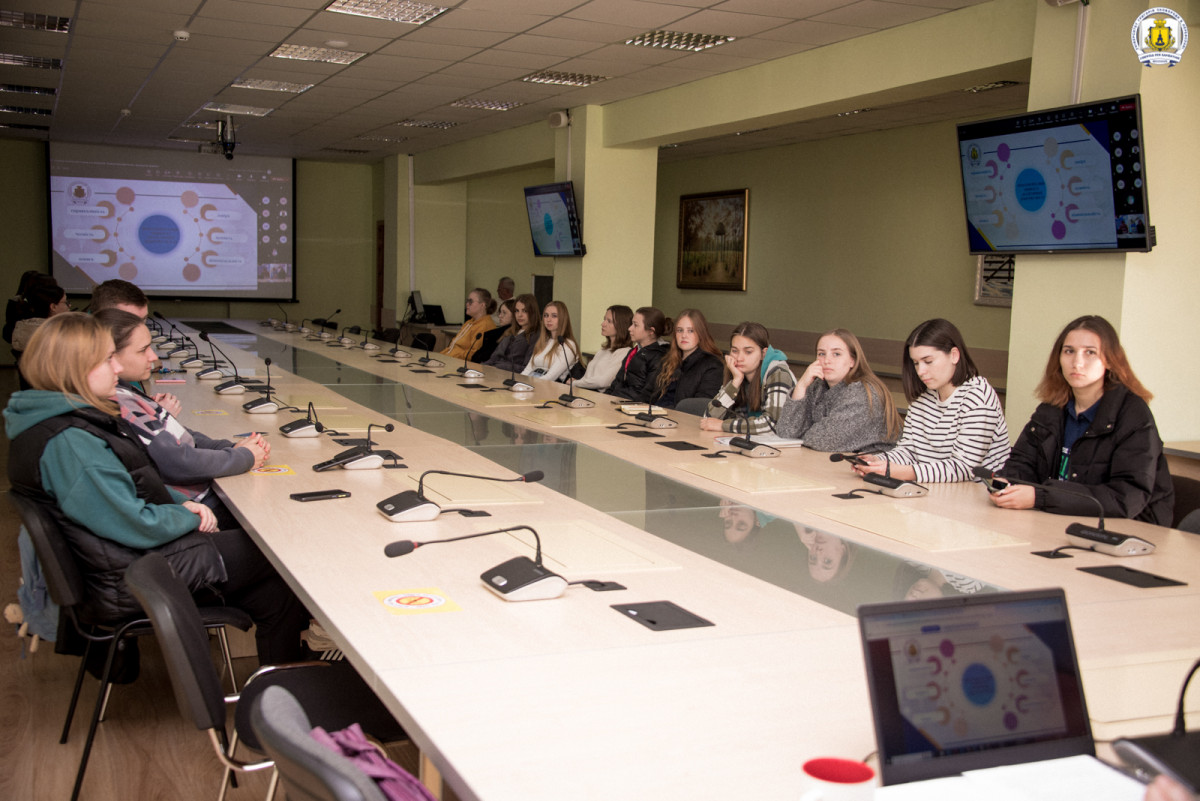 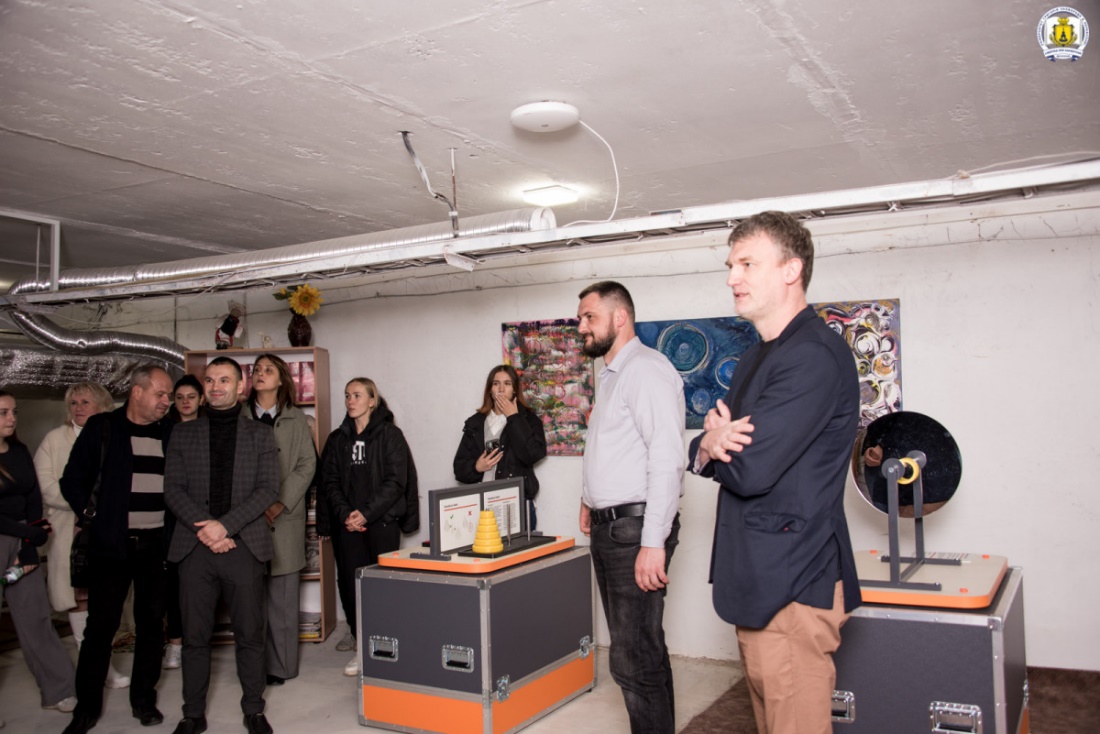 Науково-практичний семінар для здобувачів на тему «Академічна доброчесність: від теорії до практики».
«Центр науки»
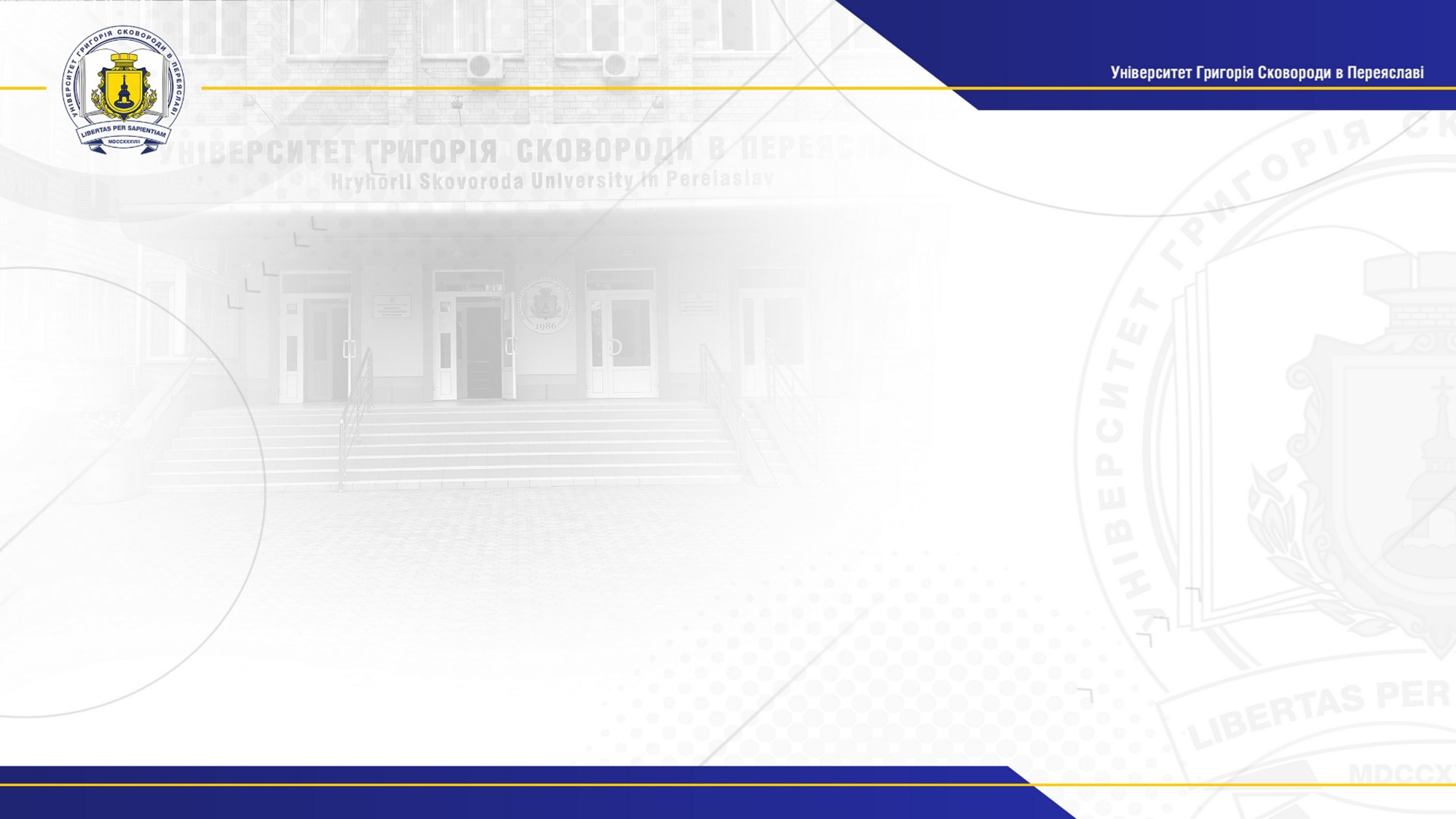 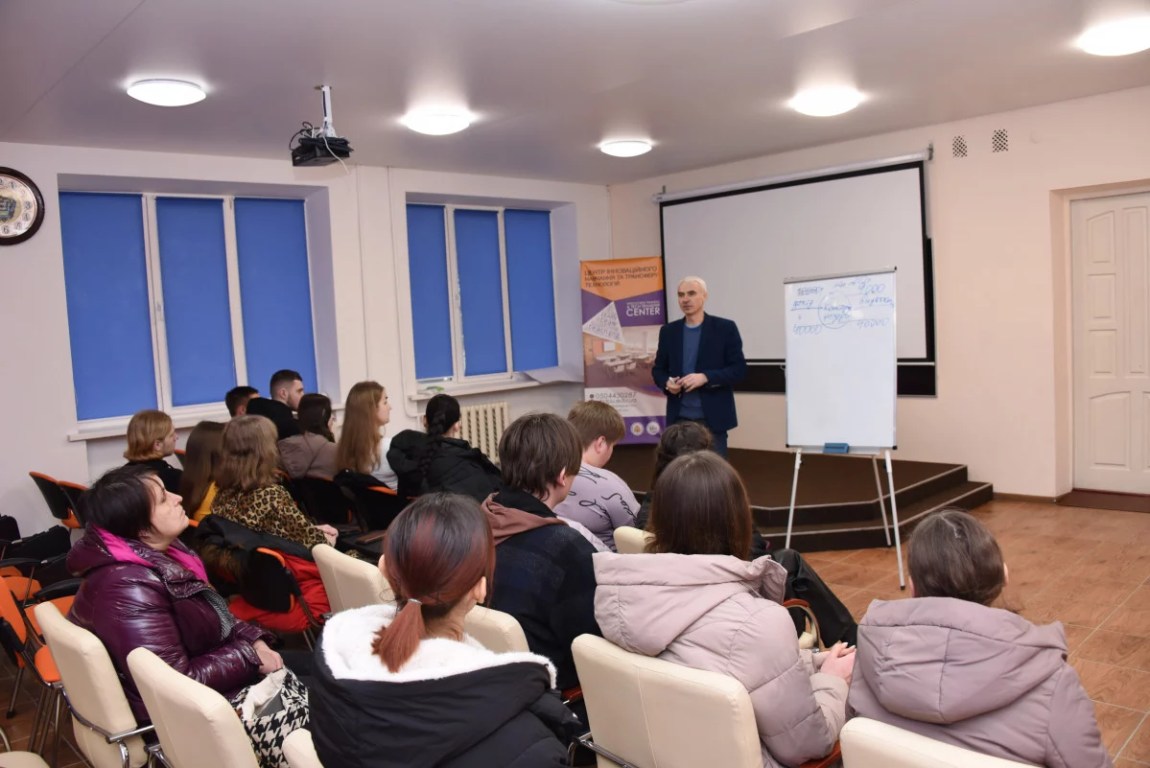 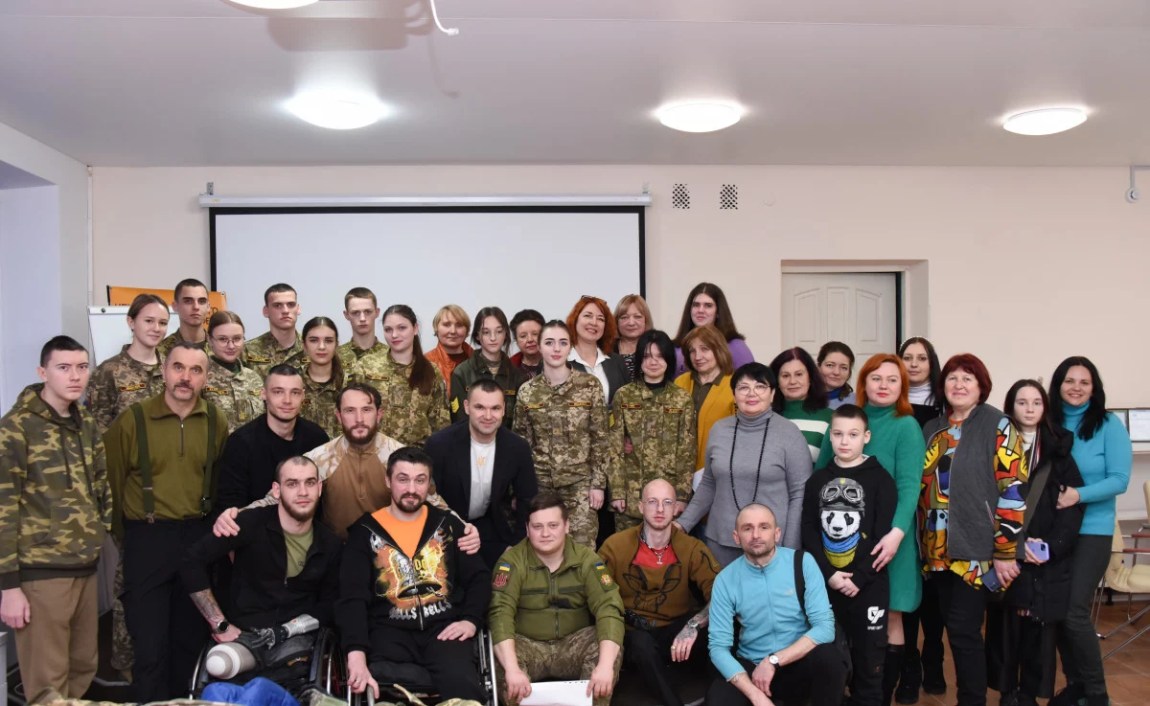 Зустріч із засновником «Школи фінансової грамотності для дорослих і дітей», кандидатом історичних наук, Президентом ГО Спортивний клубу «Науковець» Андрієм Блануца
Інтеграція ветеранів російсько -української війни у сковородинівський простір : зустріч здобувачів УГСП
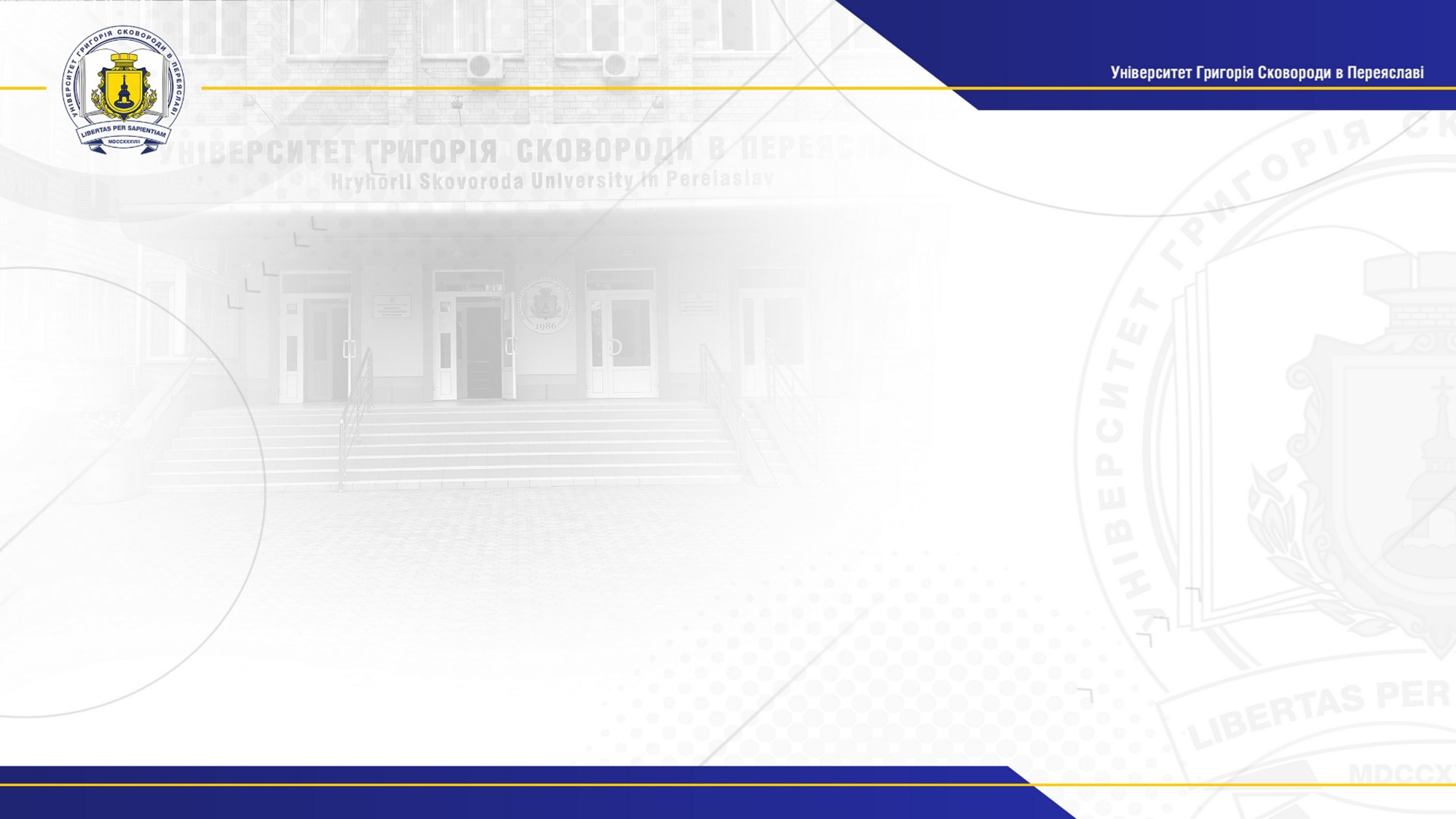 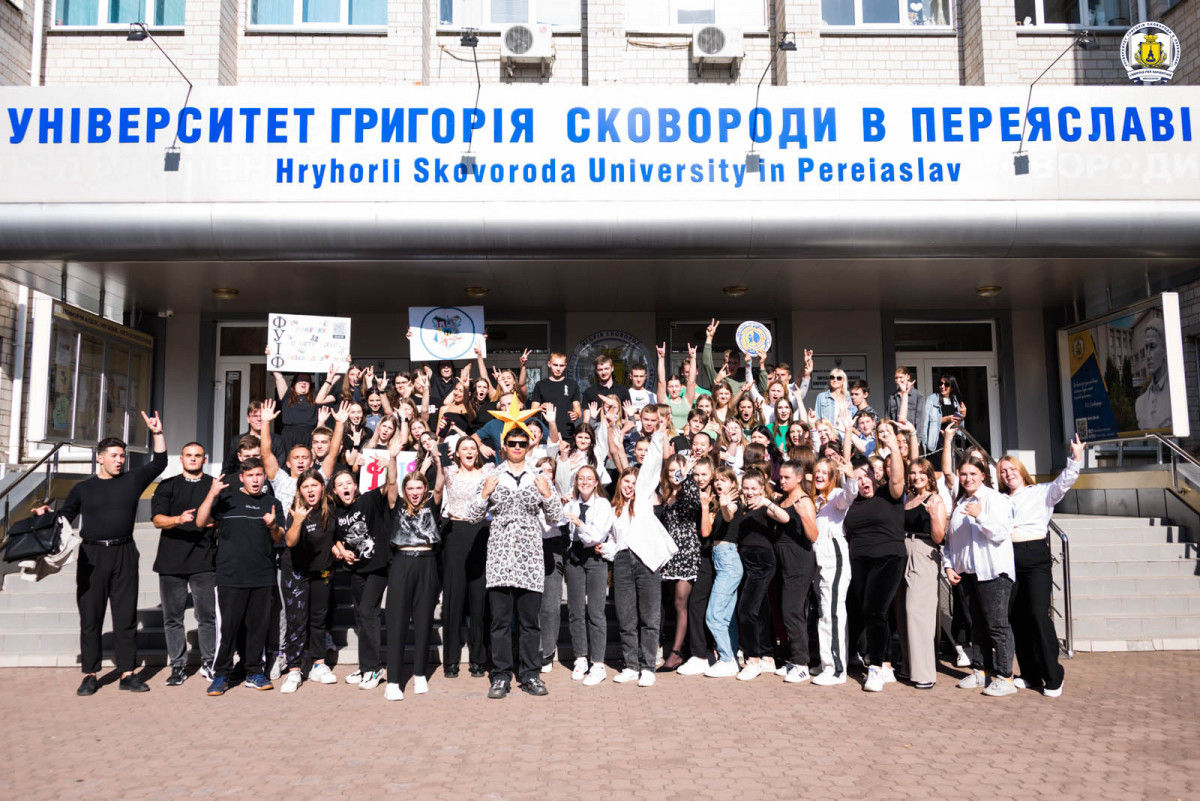 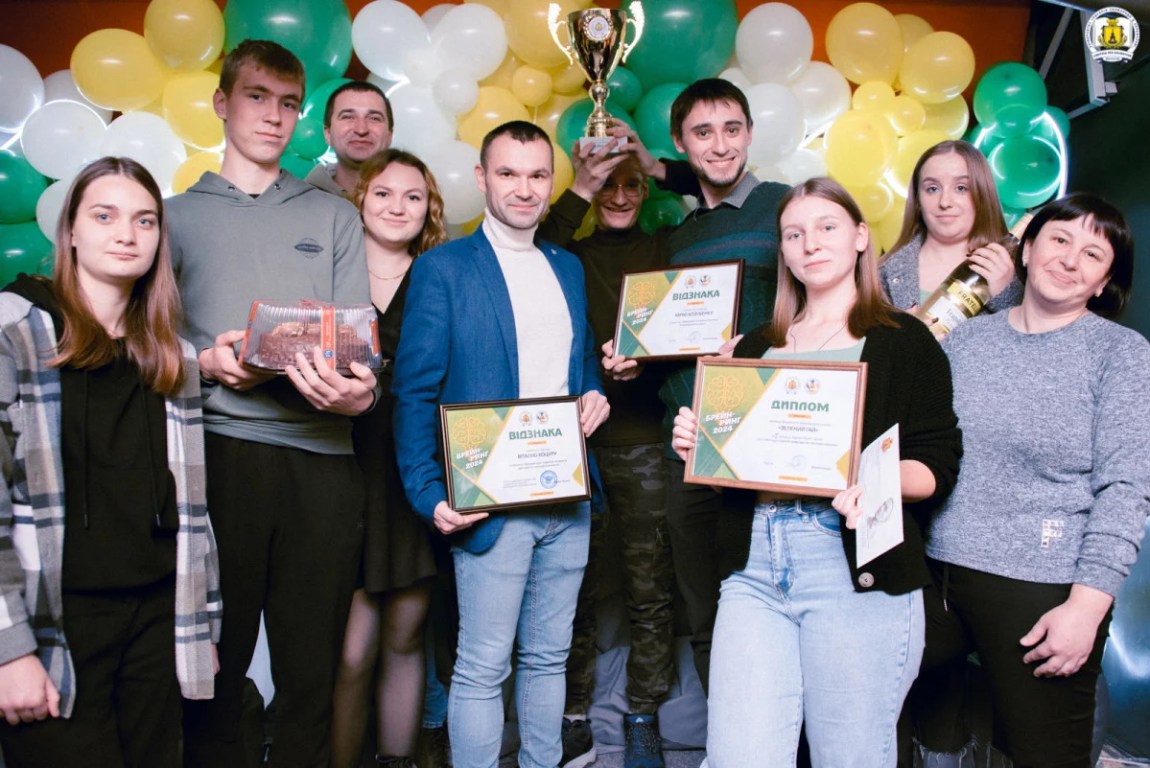 «День першокурсника-2024»
Кубок університету з «Брейн-Ринг»
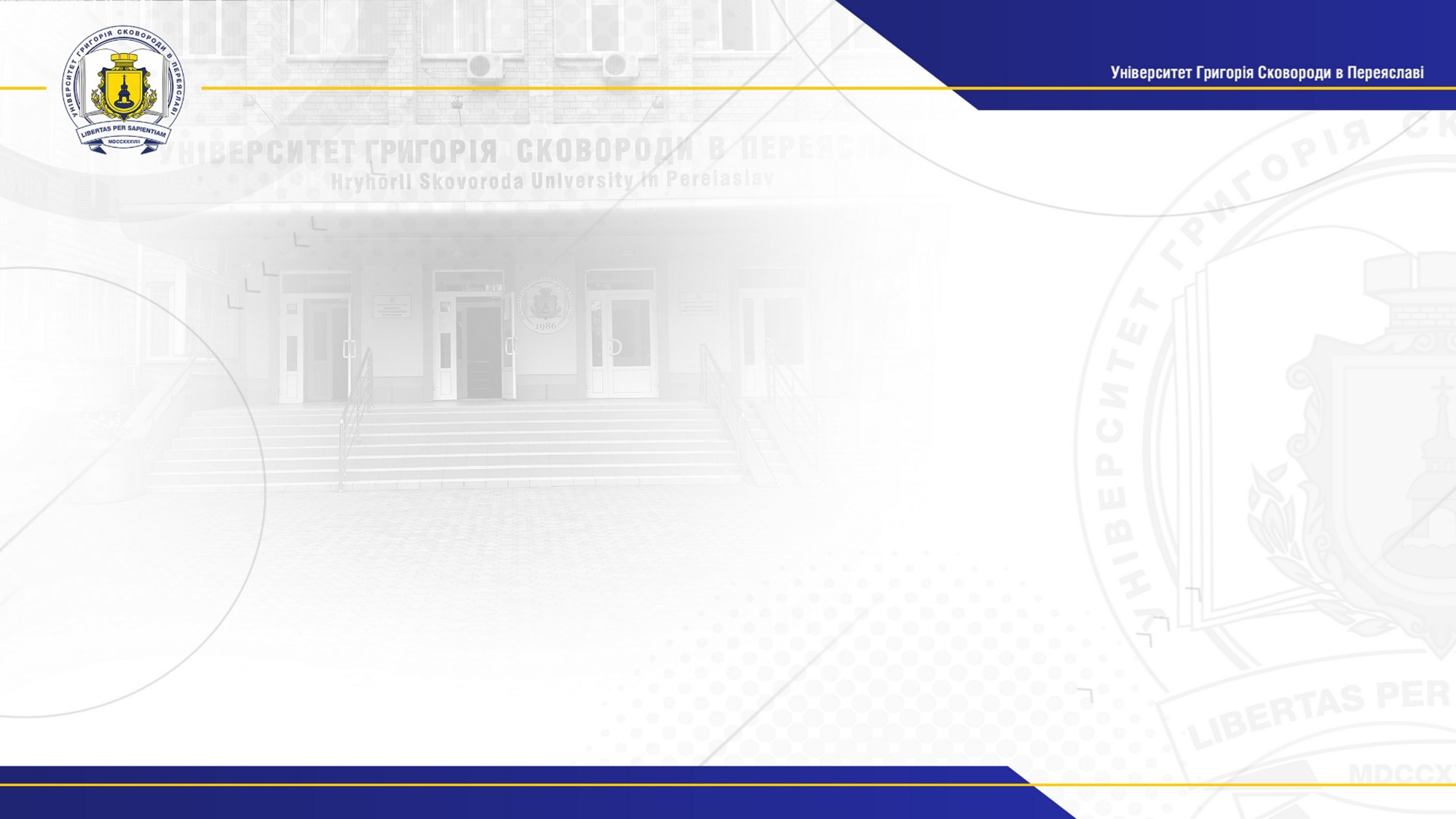 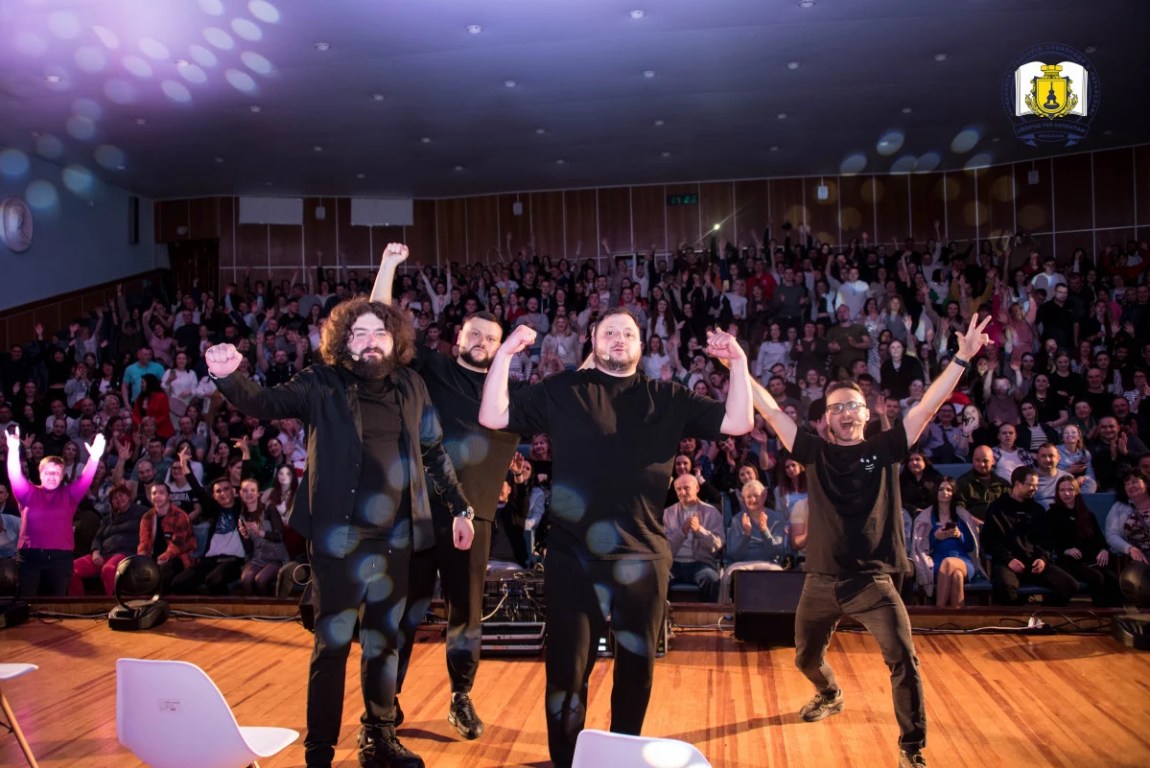 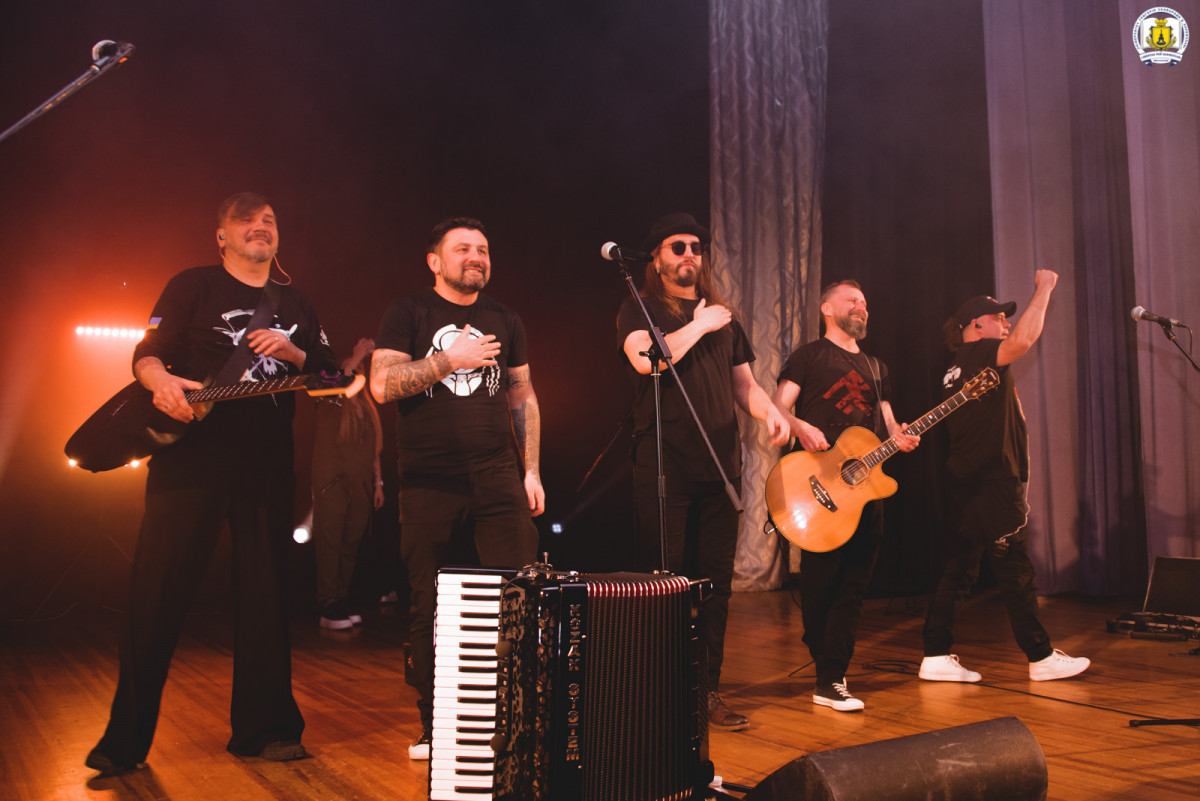 Благодійний гумористичний концерт
«Ветеранів космічних військ» та Ігоря Ласточкіна
Благодійний концерт в стінах УГСП гурту «Kozak System»
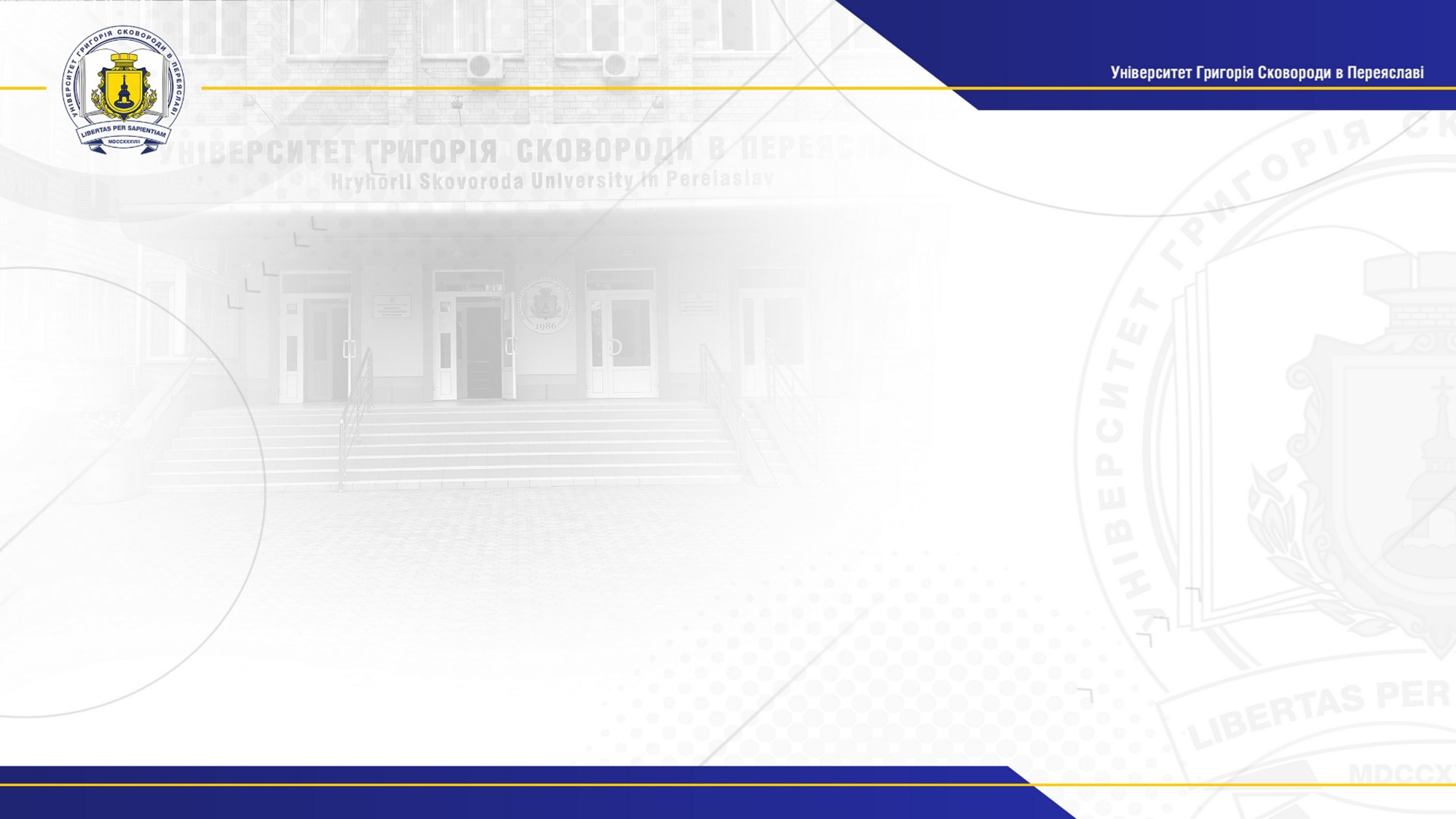 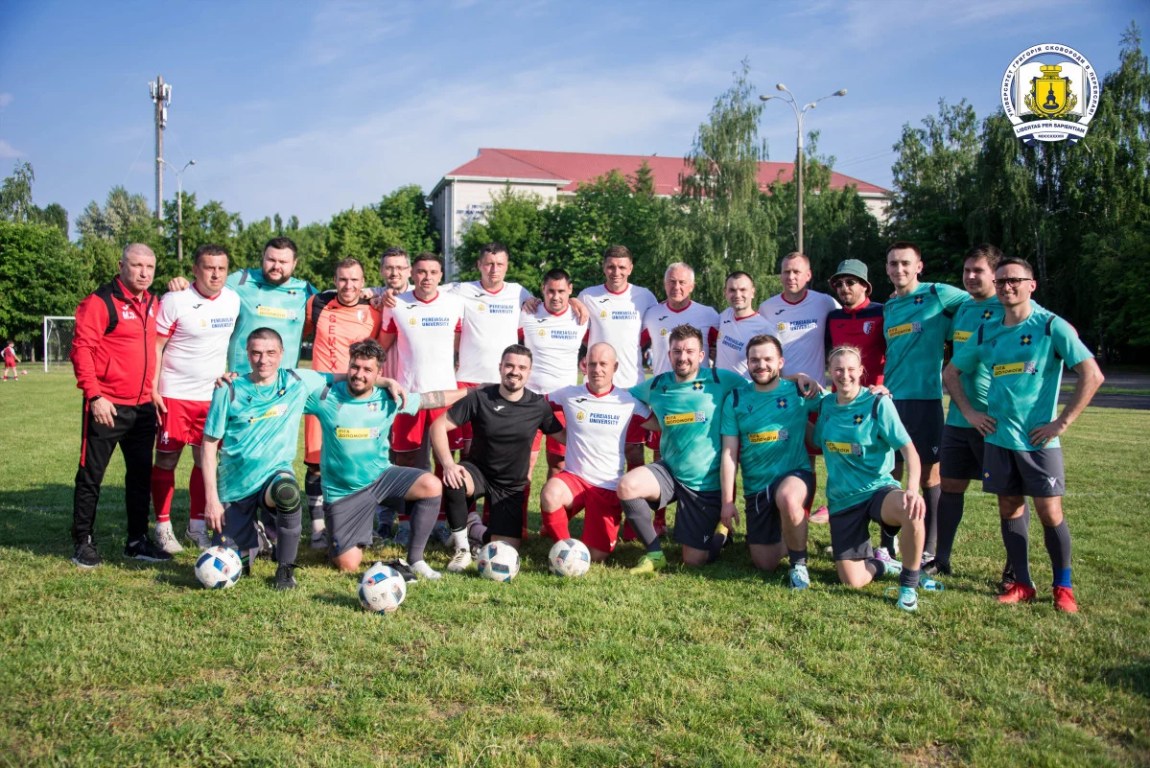 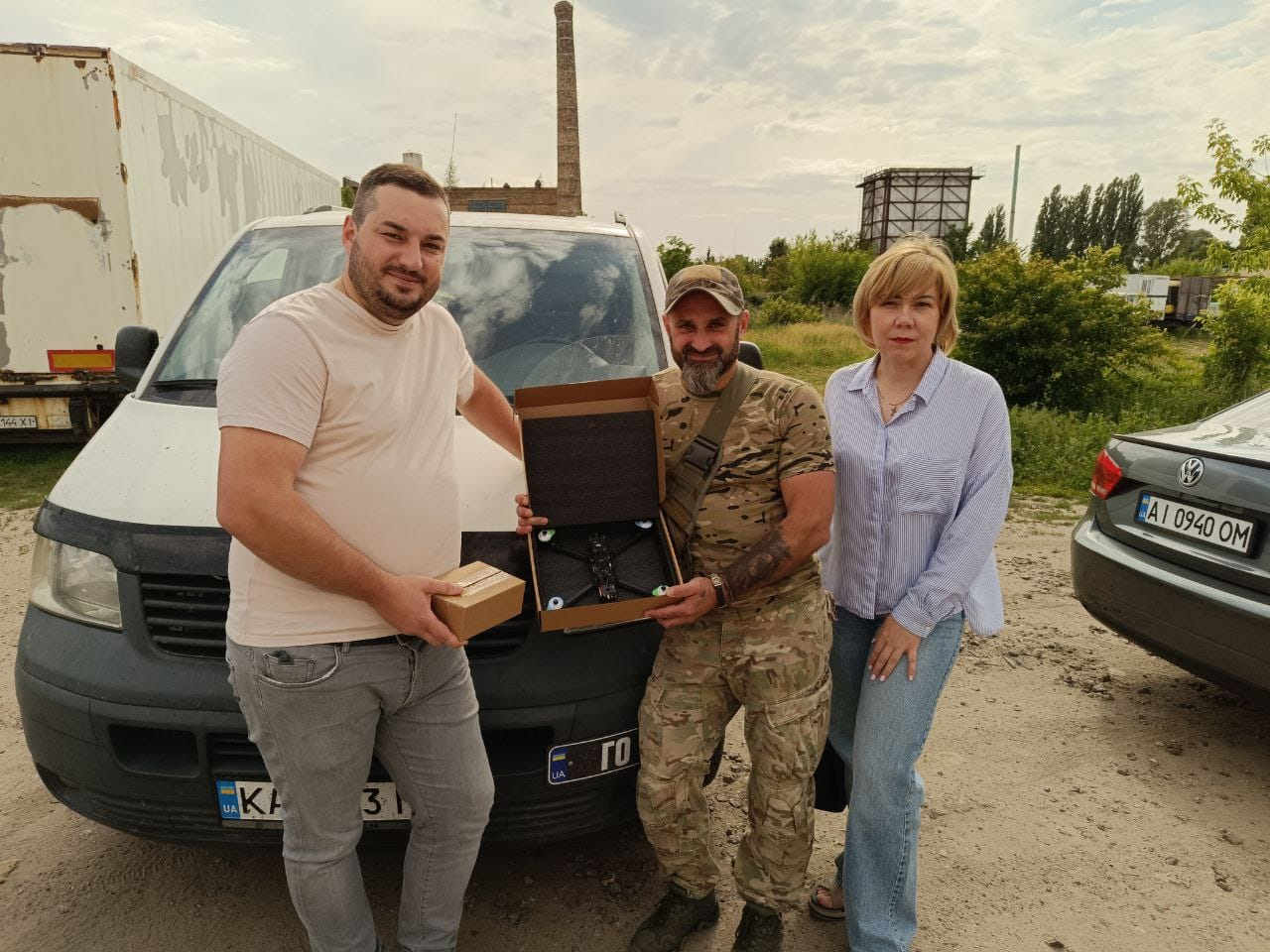 Благодійна акція
 «Одягни вишиванку – підтримай захисника»
Благодійний футбольний матч 
ФК «Матадор-Університет» зі «Збірною коміків»
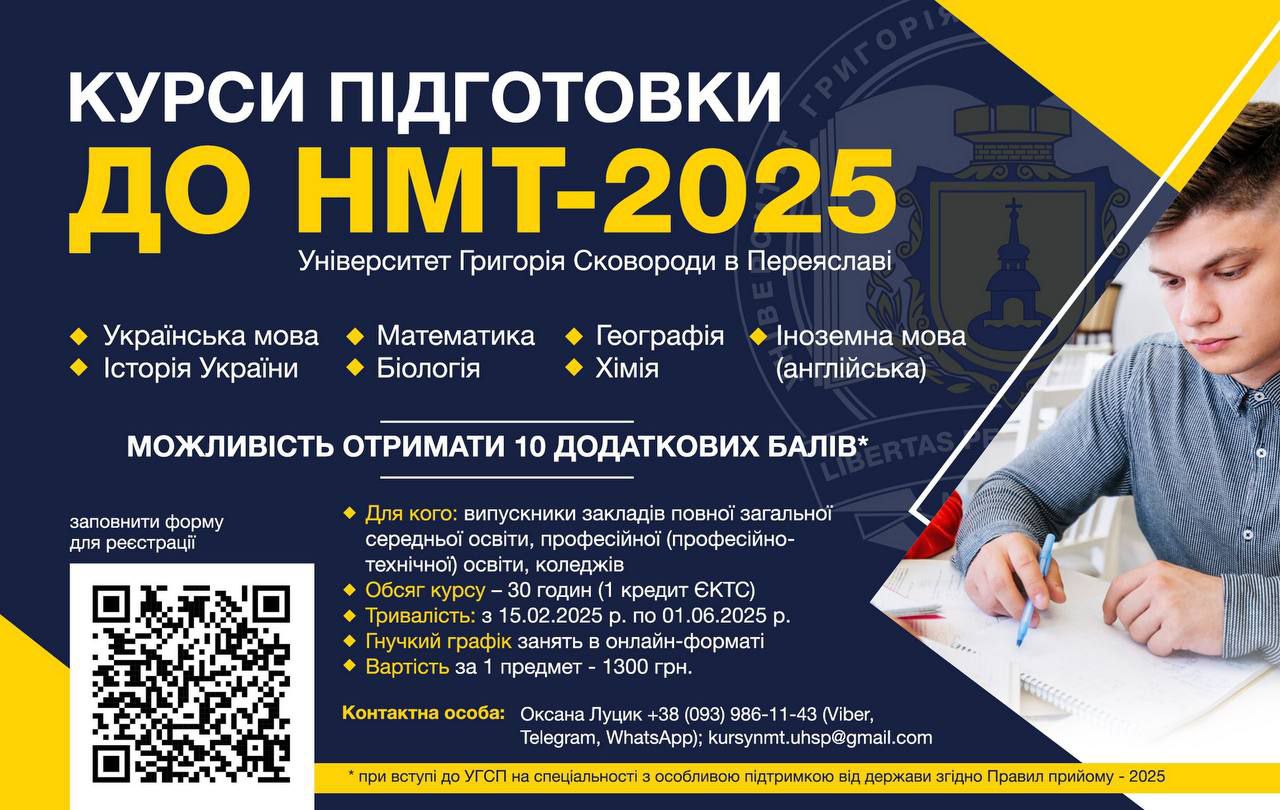 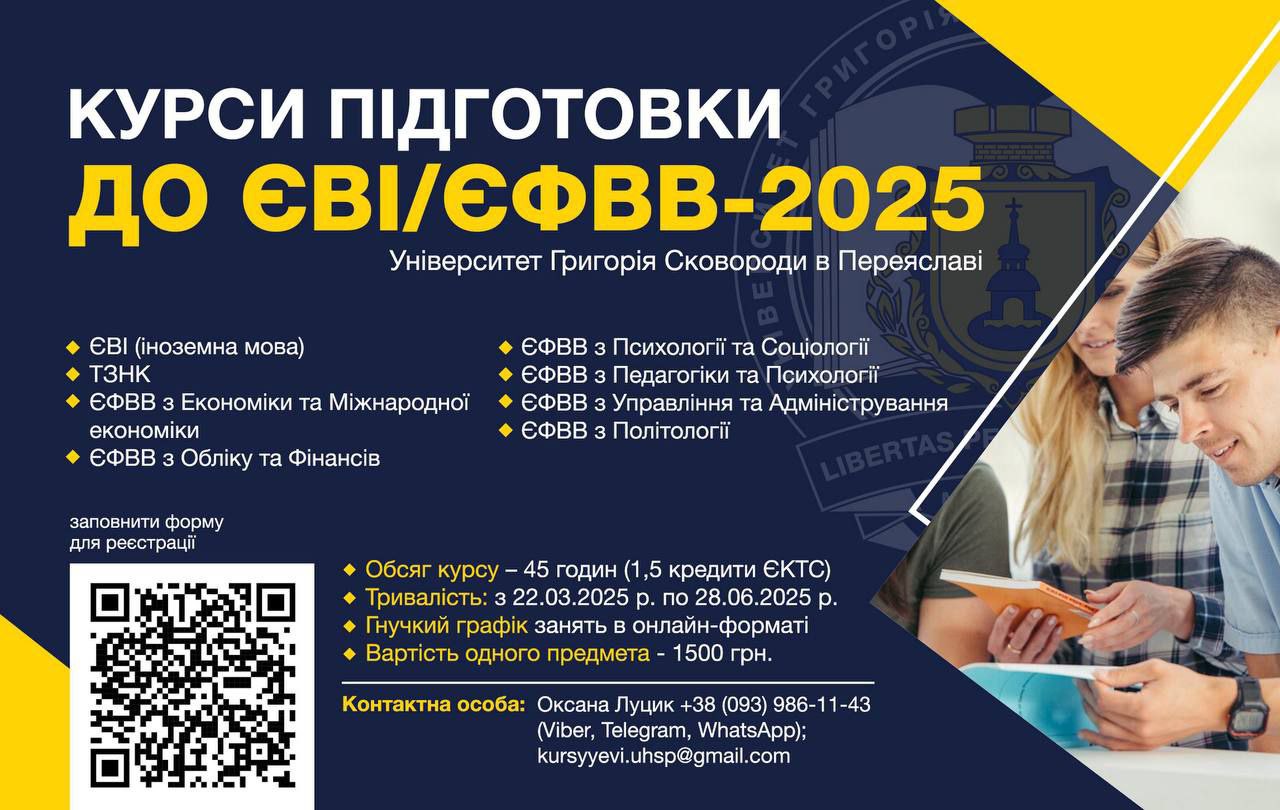 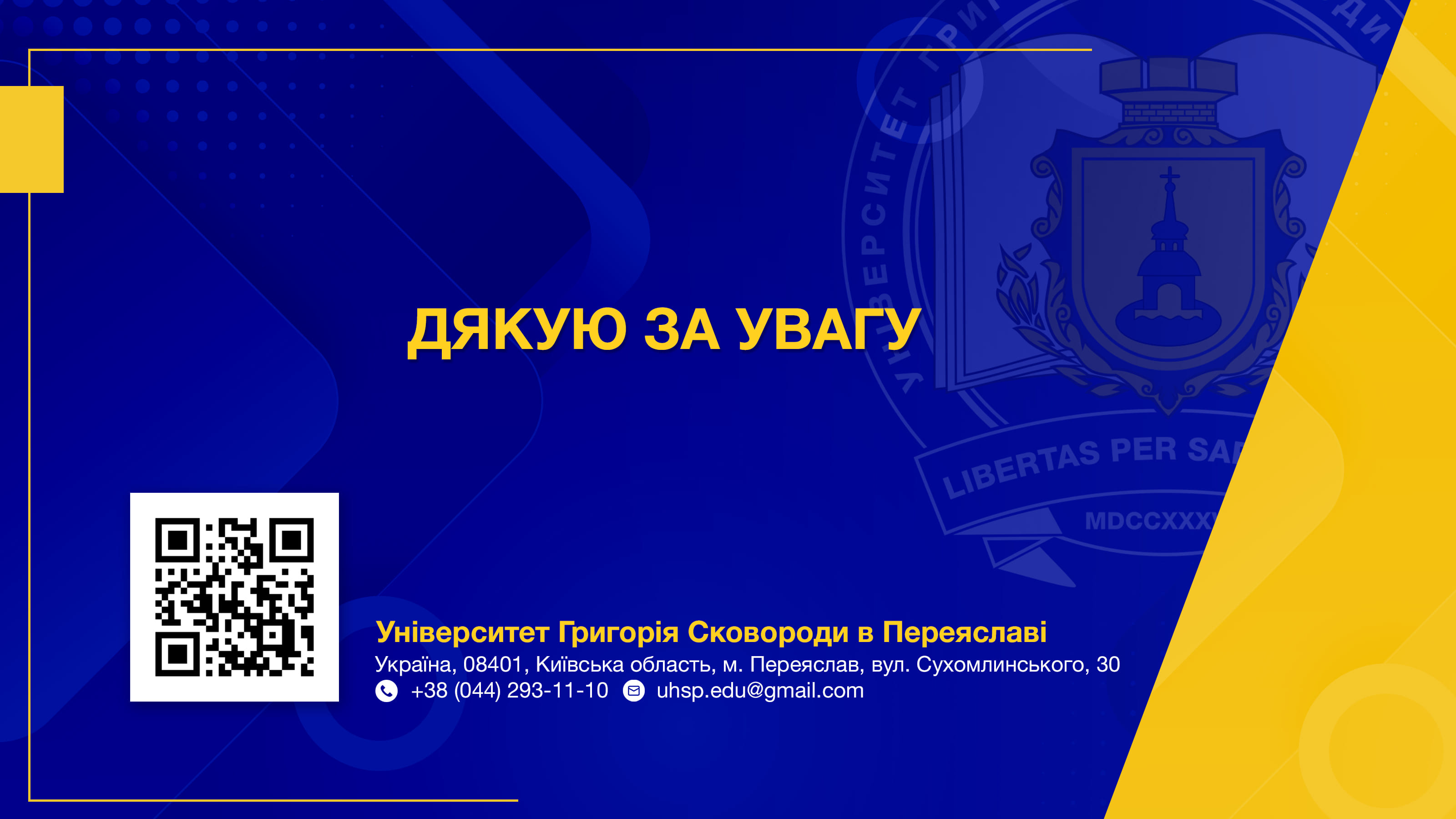